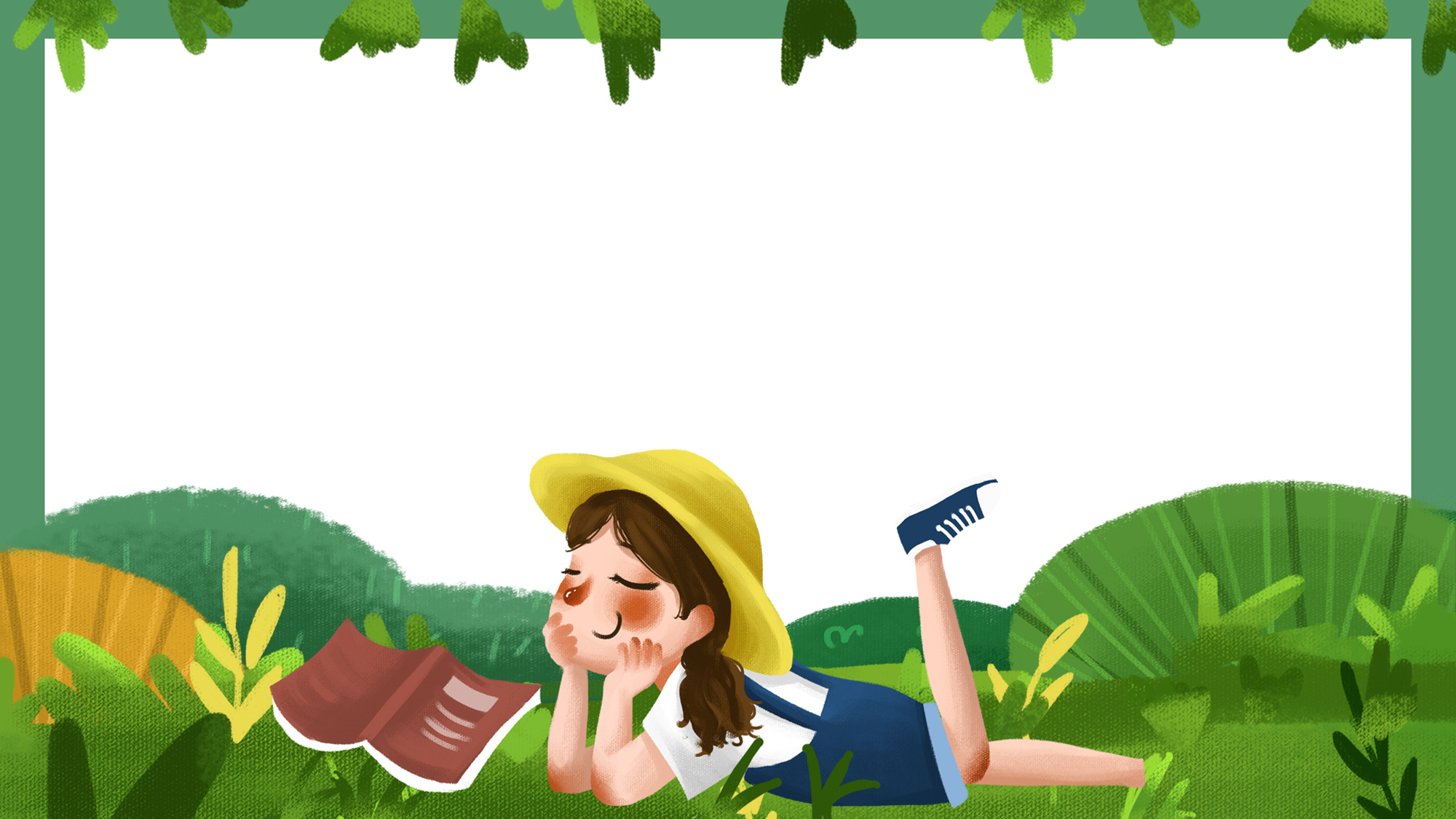 TRƯỜNG THCS HÒA QUANG
MÔN: KHOA HỌC TỰ NHIÊN 6
Giáo viên: Võ Thị Bích Vân
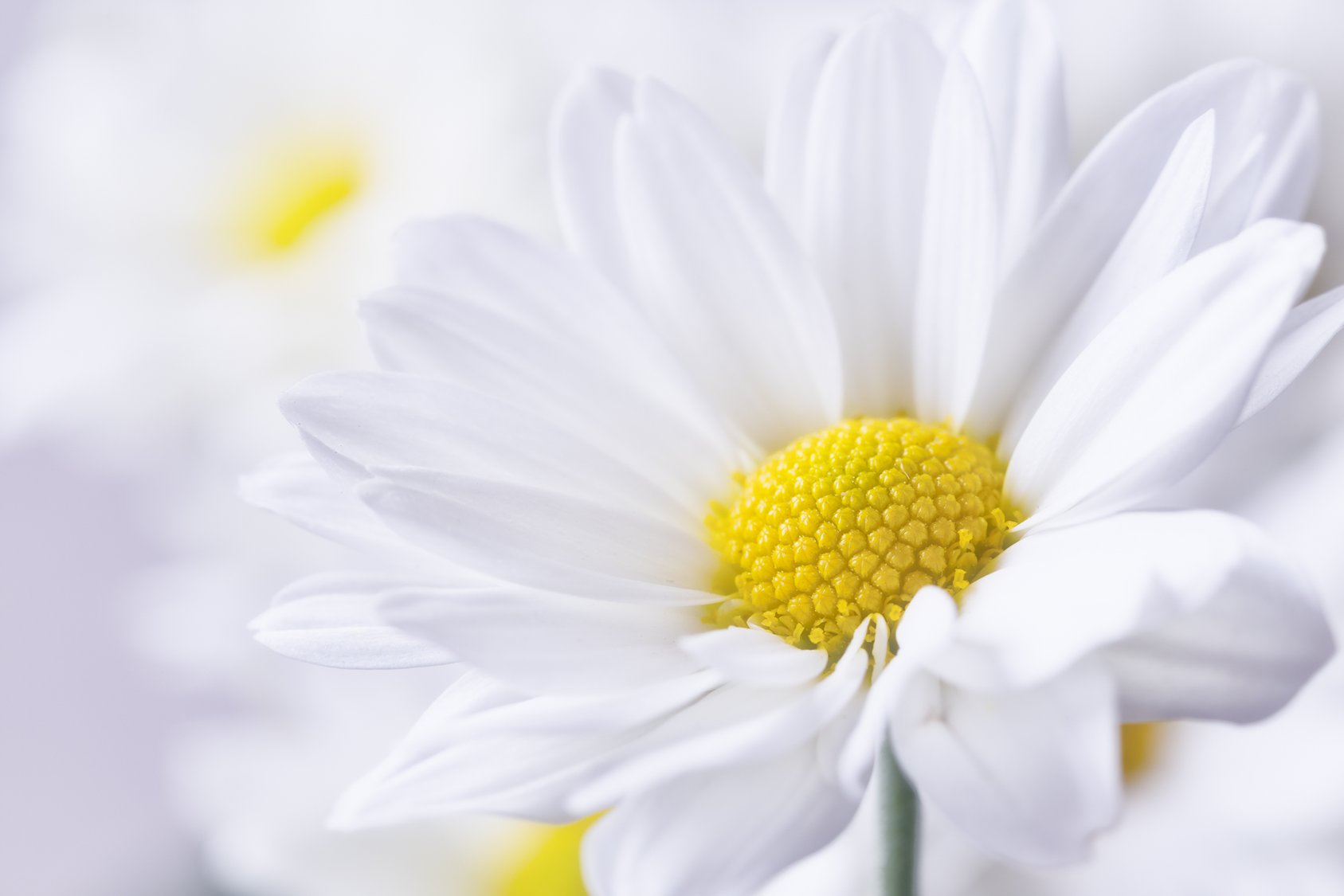 CHỦ ĐỀ 8. ĐA DẠNG THẾ GIỚI SỐNG
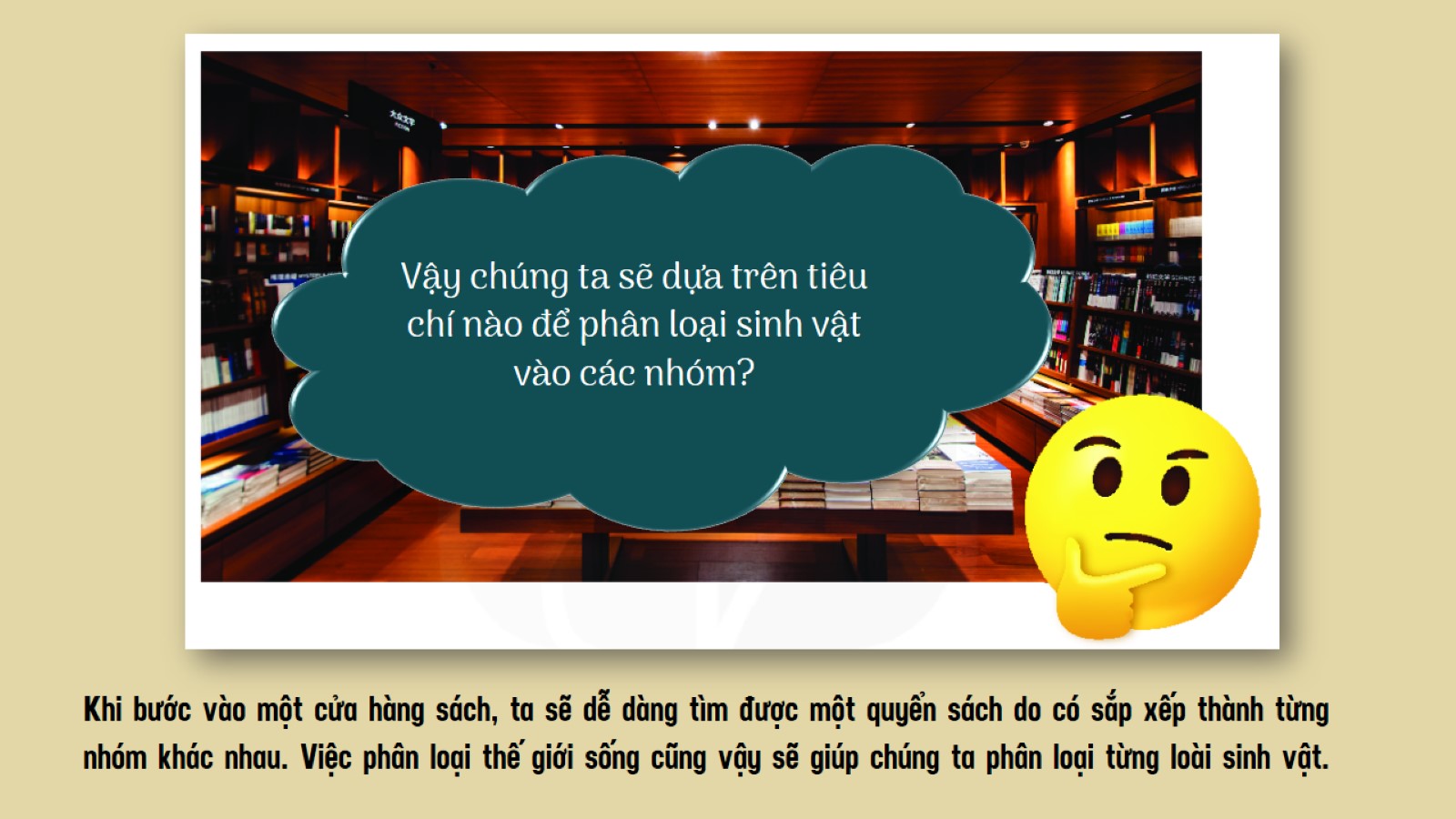 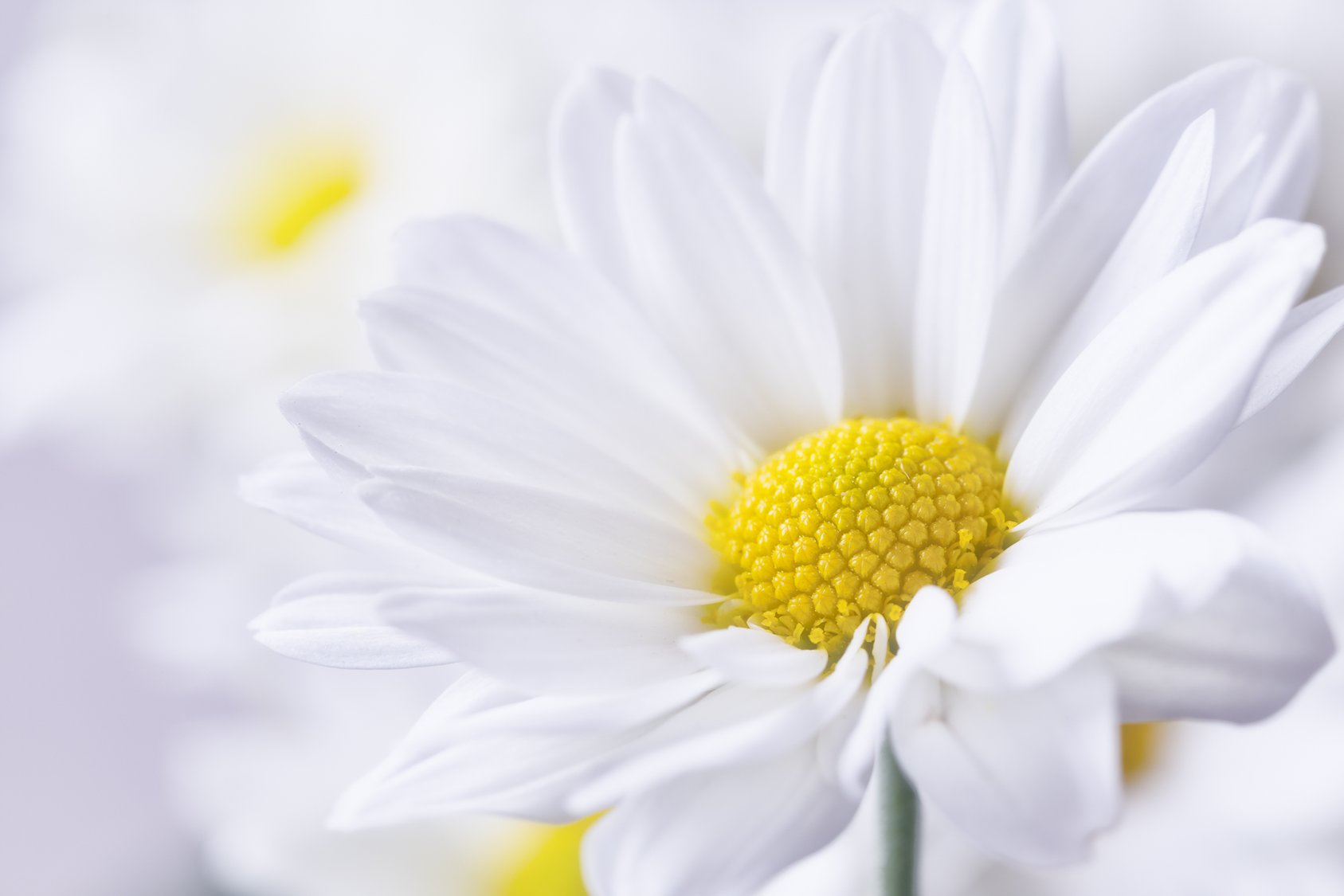 CHỦ ĐỀ 8. ĐA DẠNG THẾ GIỚI SỐNG
Bài 22. PHÂN LOẠI THẾ GIỚI SỐNG
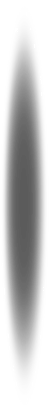 1
Sự cần thiết của việc phân loại thế giới sống
2
Các bậc phân loại sinh vật
3
Các giới sinh vật
4
Khóa lưỡng phân
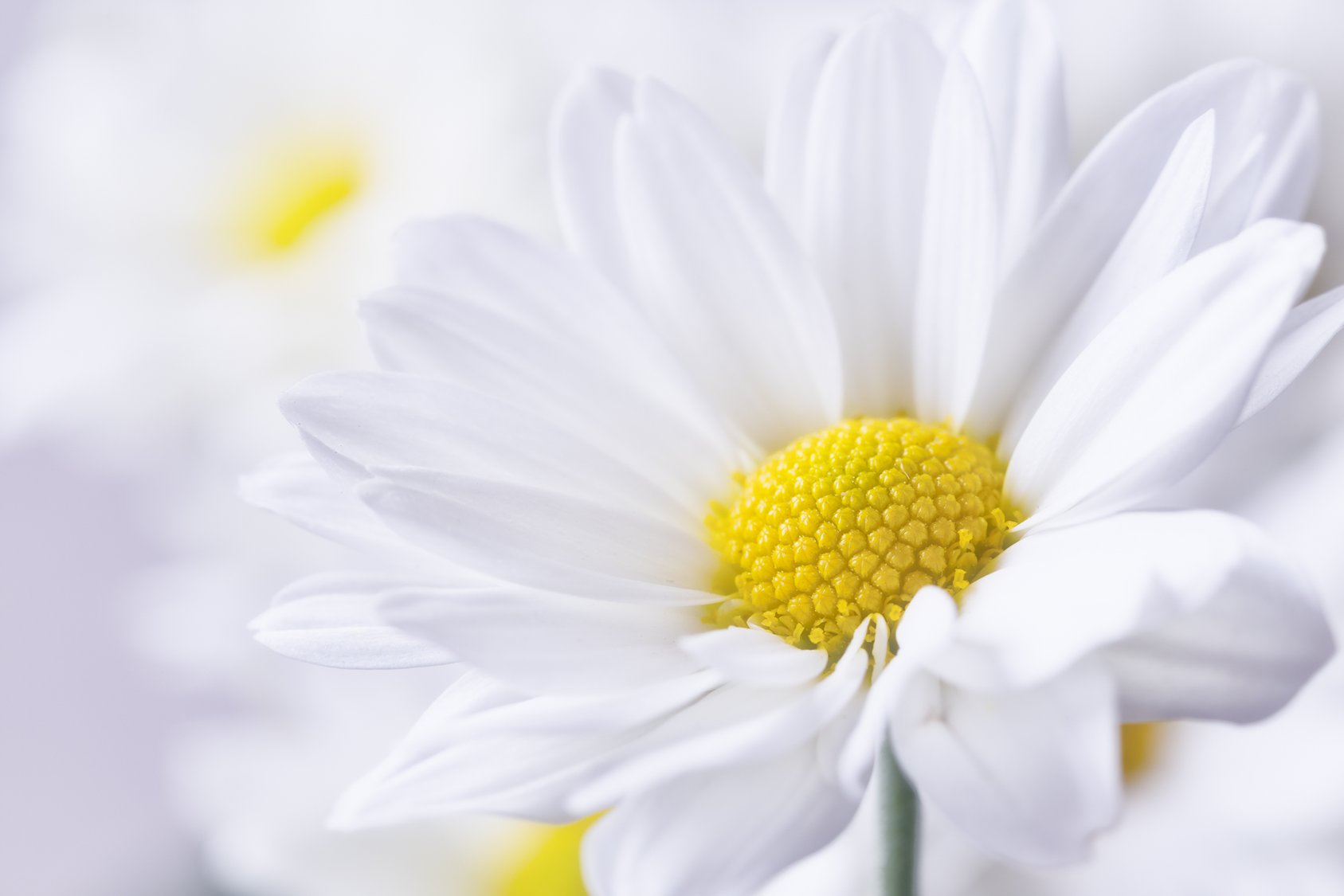 CHỦ ĐỀ 8. ĐA DẠNG THẾ GIỚI SỐNG
Bài 22. PHÂN LOẠI THẾ GIỚI SỐNG
1. Sự cần thiết của việc phân loại thế giới sống
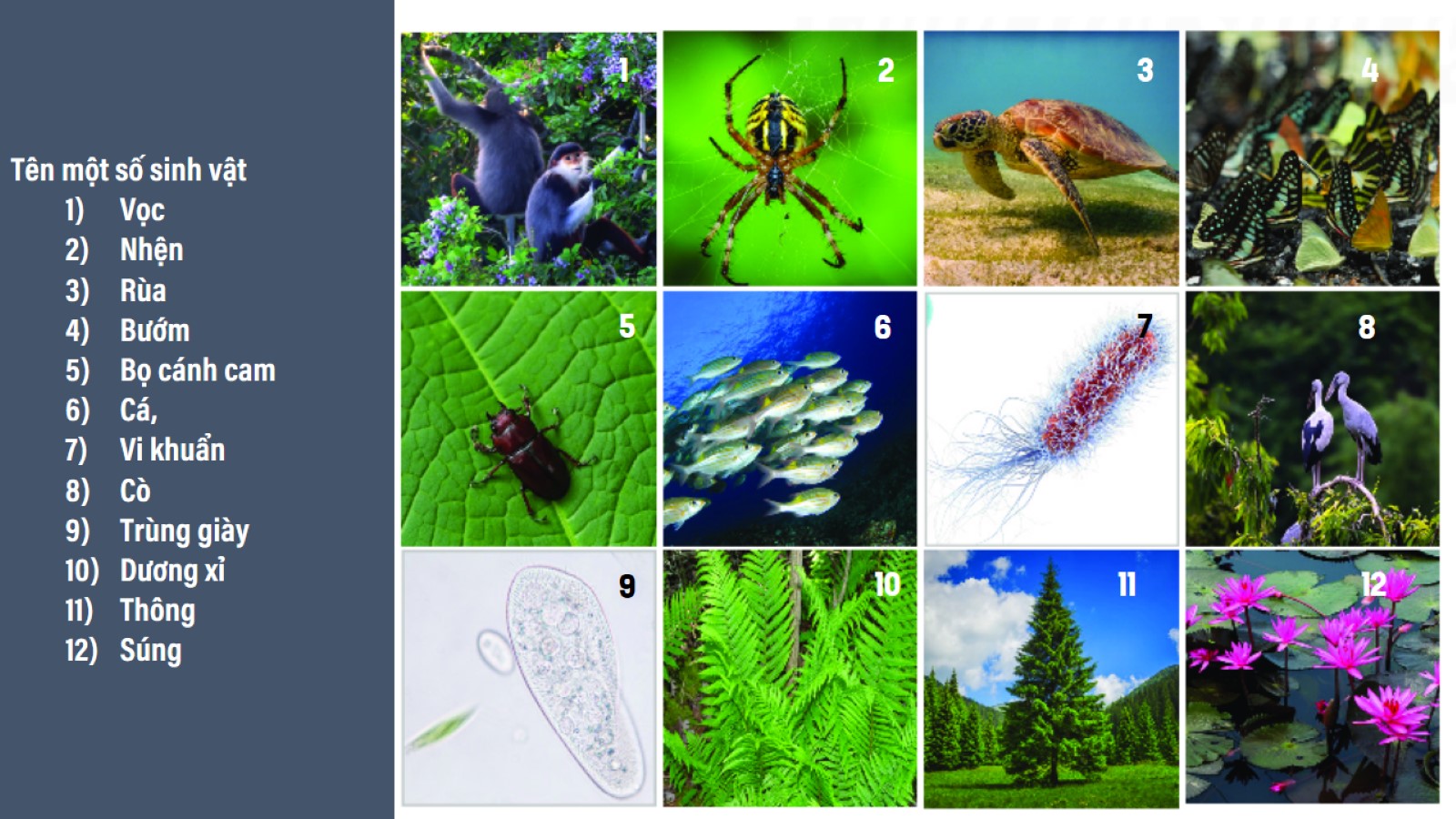 Kể tên các sinh vật trong hình bên. Từ đó, em hãy nhận xét về thế giới sống.
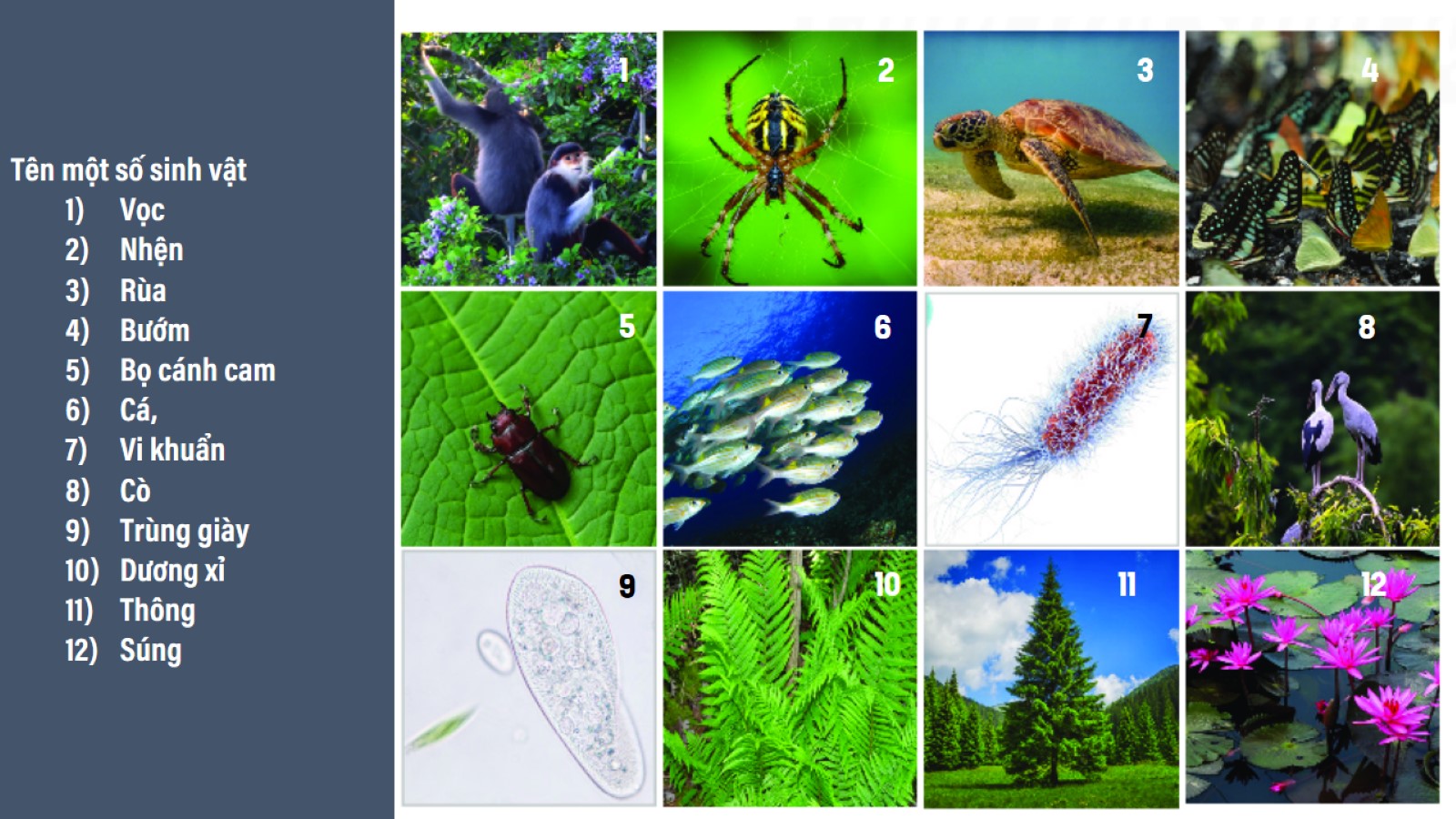 Tên một số sinh vật trong hình:
Khỉ
Nhện
Rùa
Bướm
Bọ cánh cam
Cá
Vi khuẩn
Cò
Trùng giày
 Dương xỉ
 Thông
 Súng
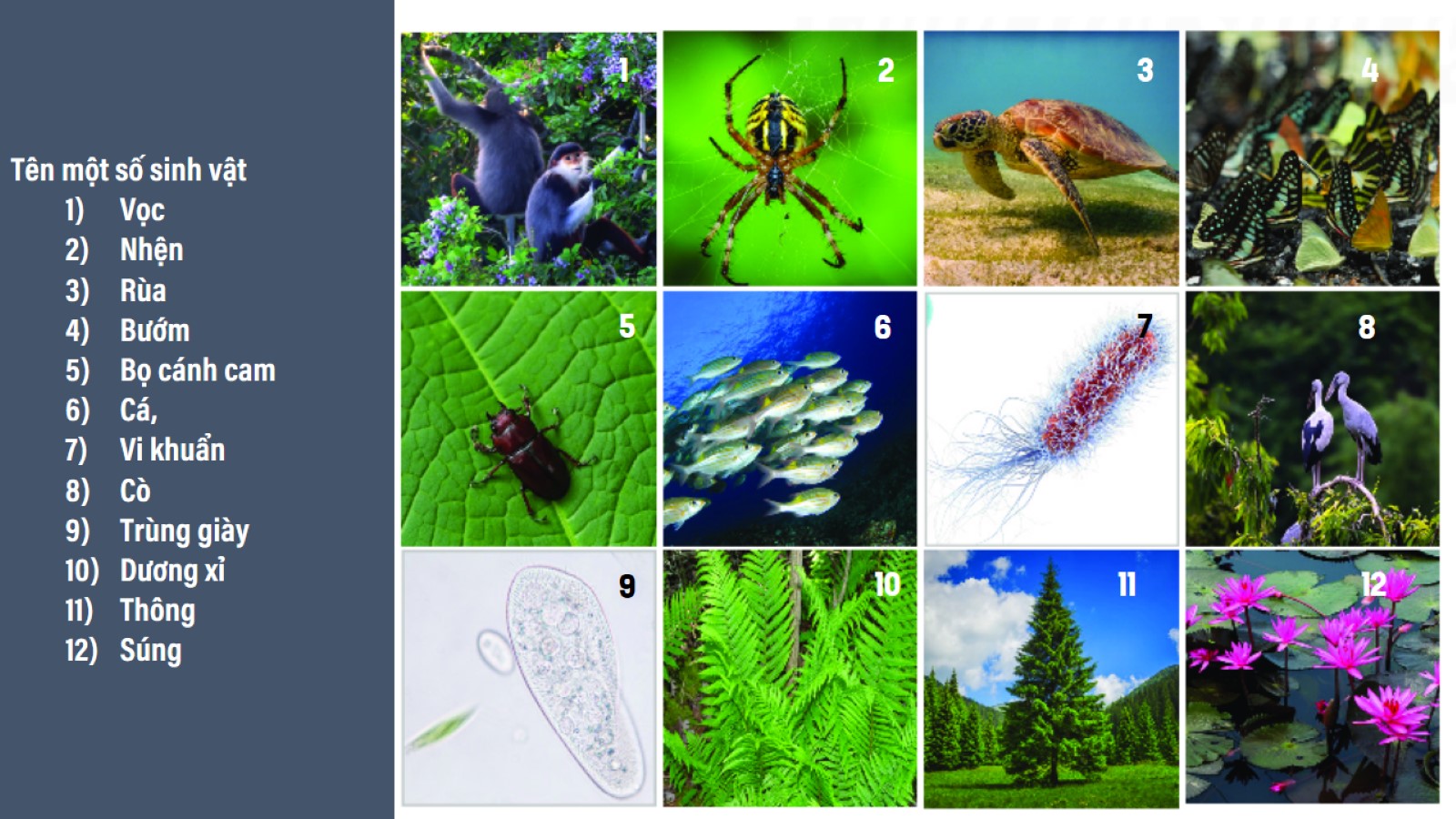 Thế giới sống có thể phân loại theo những tiêu chí nào?
Nhân sơ
Đặc điểm tế bào
Nhân thực
Cơ thể đơn bào
PHÂN LOẠI
Mức độ tổ chức cơ thể
Cơ thể đa bào
Môi trường nước
Môi trường sống
Môi trường cạn
Tự dưỡng
Kiểu dinh dưỡng
Dị dưỡng
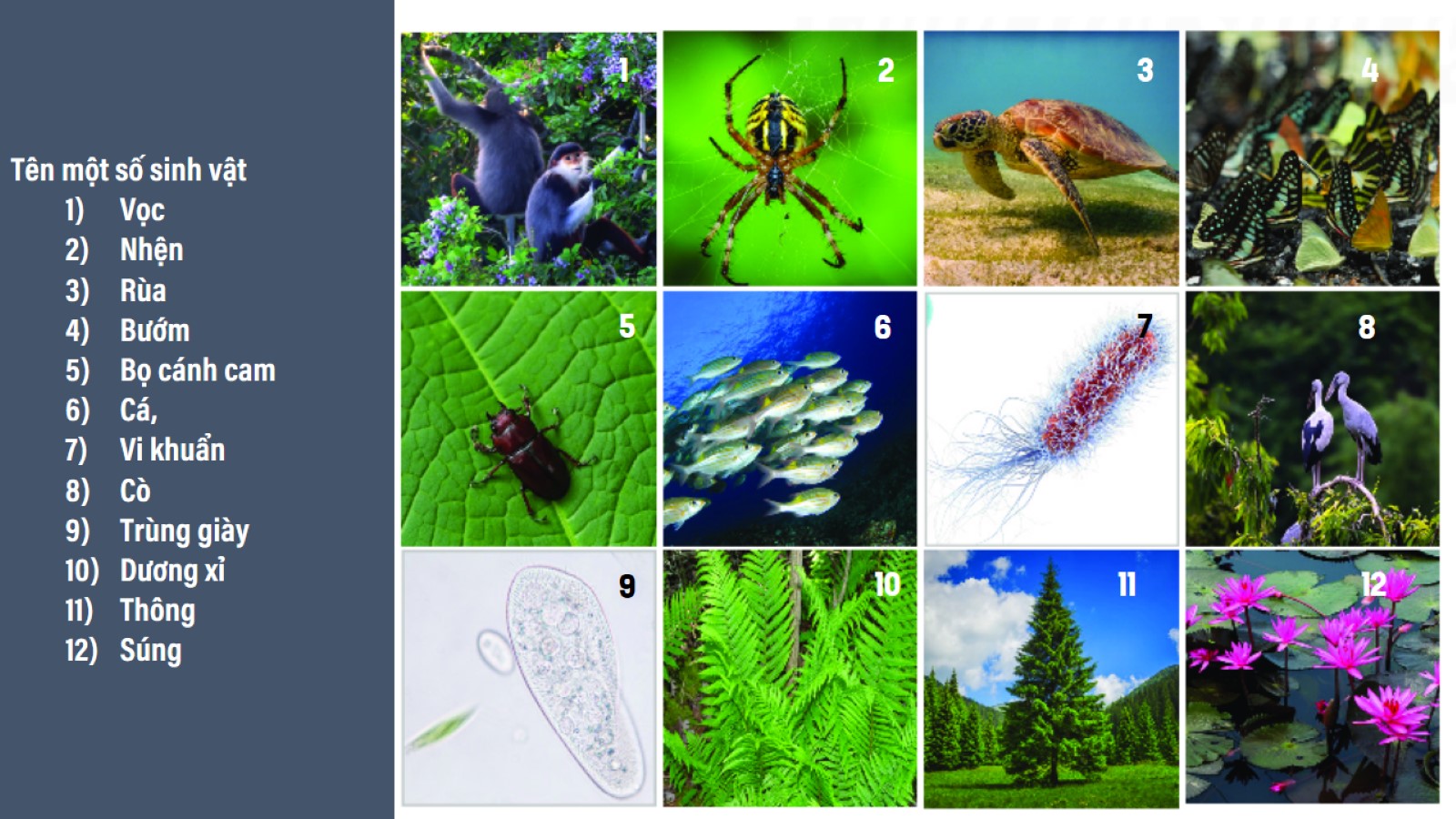 Trên cơ sở đó em hãy phân loại các sinh vật trong hình bên.
Đặc điểm tế bào
Tế bào nhân thực
Tế bào nhân sơ
Ví dụ: Các sinh vật còn lại trong hình
Ví dụ: Vi khuẩn
Tổ chức cơ thể
Cơ thể đa bào
Cơ thể đơn bào
Ví dụ: Các sinh vật còn lại (trong hình) như: cá, dương xỉ, thông, cò, rùa….
Ví dụ: Trùng giày, vi khuẩn
Môi trường sống
Ở cạn
Ở nước
Ví dụ: Khỉ, nhện, dương xỉ, bướm, thông
Ví dụ: Cá, rùa biển, súng, trùng giày
Kiểu dinh dưỡng
Dị dưỡng
Tự dưỡng 
(cơ thể sinh vật tự tổng hợp chất hữu cơ cần thiết cho cơ thể)
(cơ thể sinh vật không tự  tổng hợp chất hữu cơ mà sống nhờ vào sinh vật khác)
Dị dưỡng
Ví dụ: Cây hoa súng, thông, dương xỉ
Ví dụ: Vọoc, nhện, cá, cò
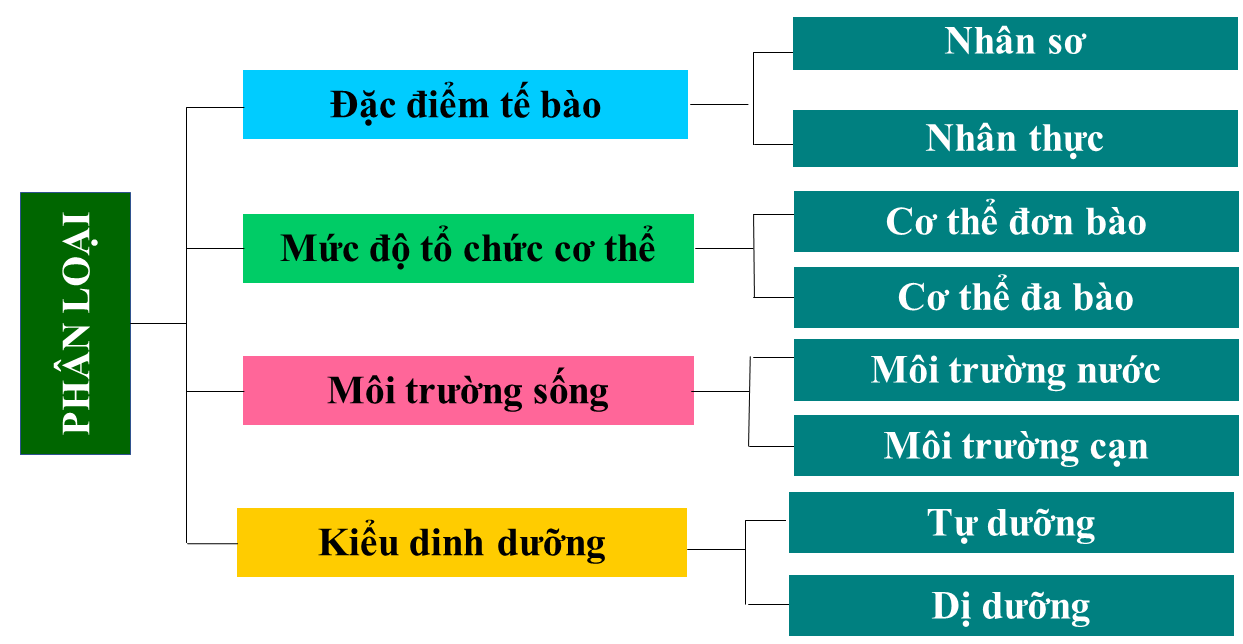 Từ đó em hãy nêu thế nào là phân loại thế giới sống?
Phân loại thế giới sống là cách sắp xếp sinh vật vào một hệ thống theo trật tự nhất định dựa vào đặc điểm cơ thể.
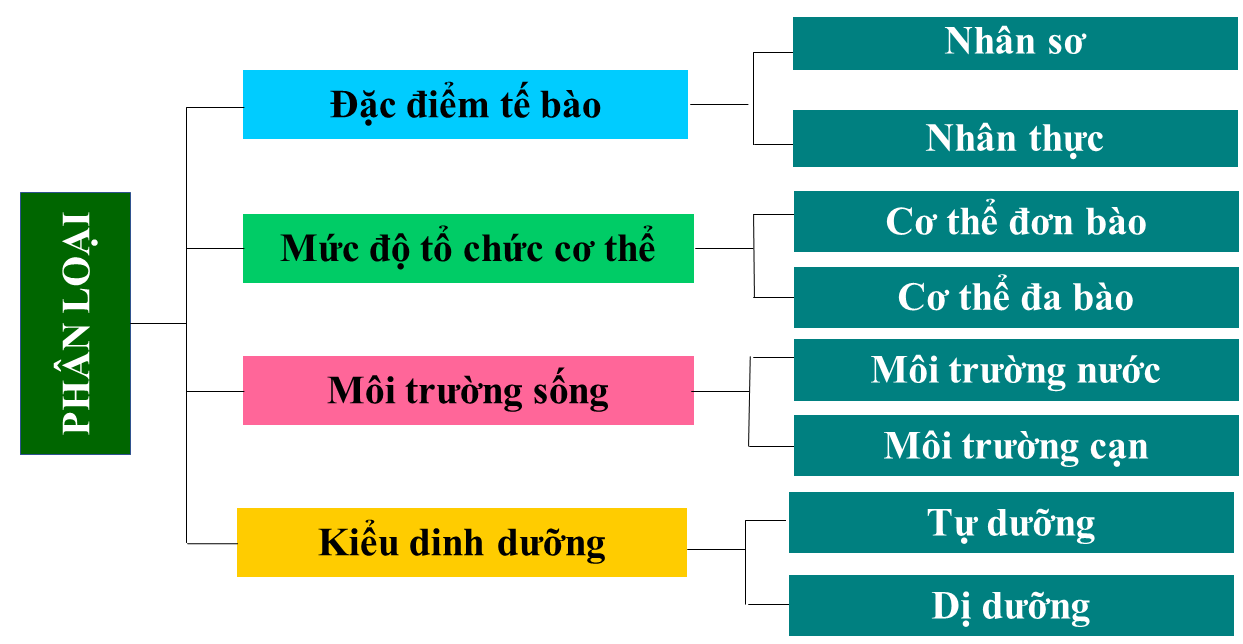 Nhiệm vụ của phân loại thế giới sống là gì?
Nhiệm vụ của phân loại thế giới sống là phát hiện, mô tả, đặt tên và sắp xếp sinh vật vào hệ thống phân loại.
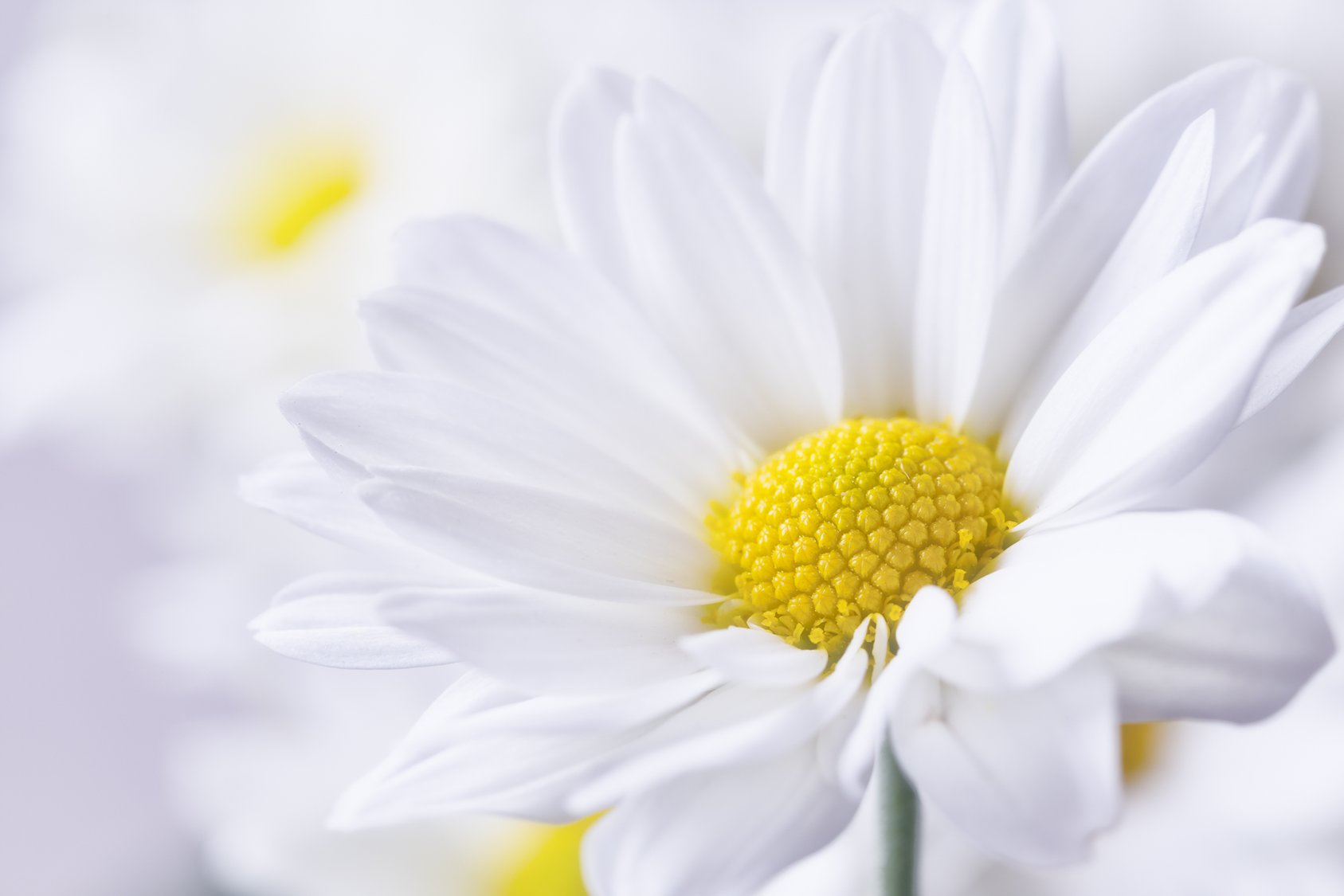 CHỦ ĐỀ 8. ĐA DẠNG THẾ GIỚI SỐNG
Bài 22. PHÂN LOẠI THẾ GIỚI SỐNG
1. Sự cần thiết của việc phân loại thế giới sống
Phân loại thế giới sống là cách sắp xếp sinh vật vào một hệ thống theo trật tự nhất định dựa vào đặc điểm cơ thể.
Nhiệm vụ của phân loại thế giới sống là phát hiện, mô tả, đặt tên và sắp xếp sinh vật vào hệ thống phân loại.
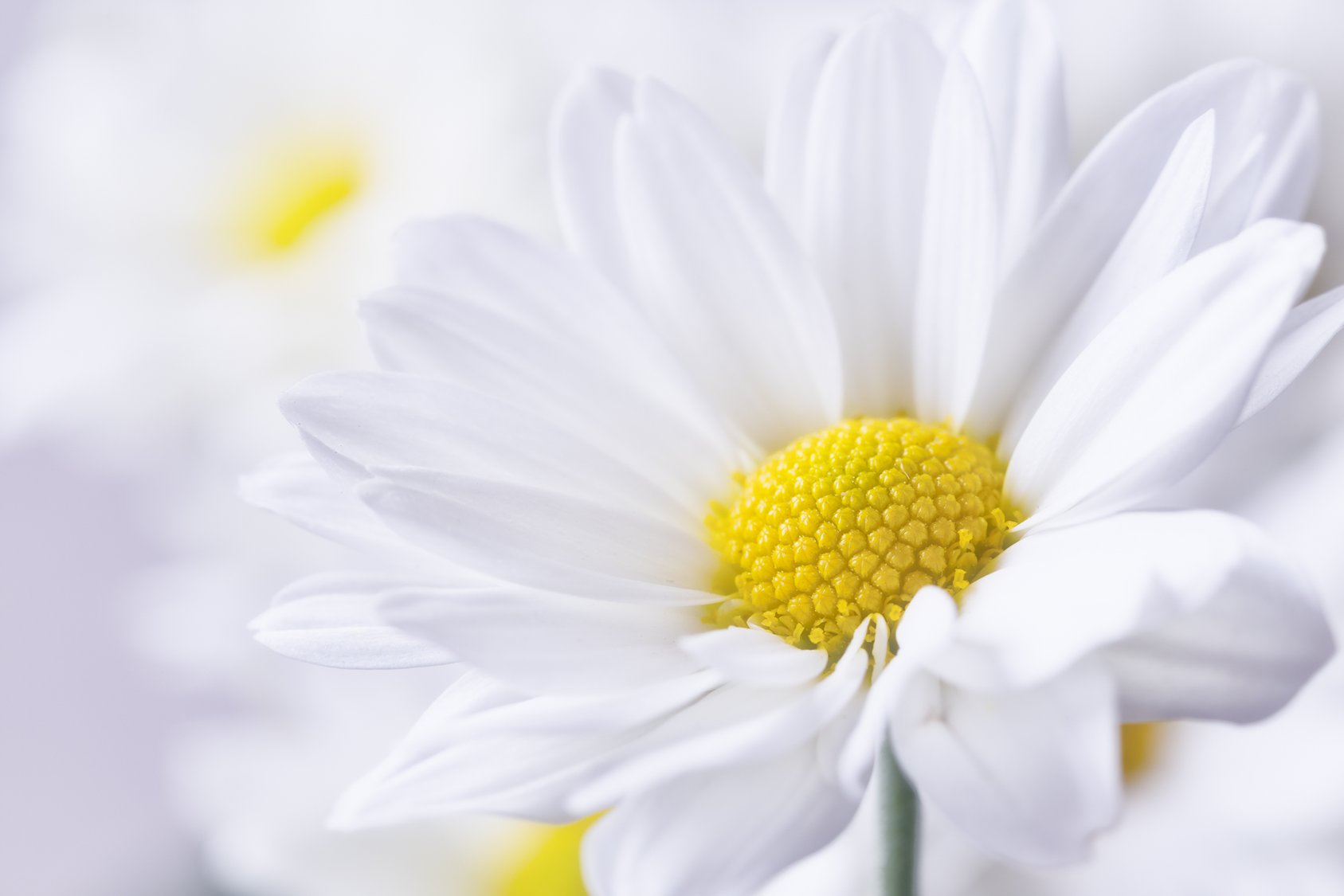 Kiến không bỏ cuộc
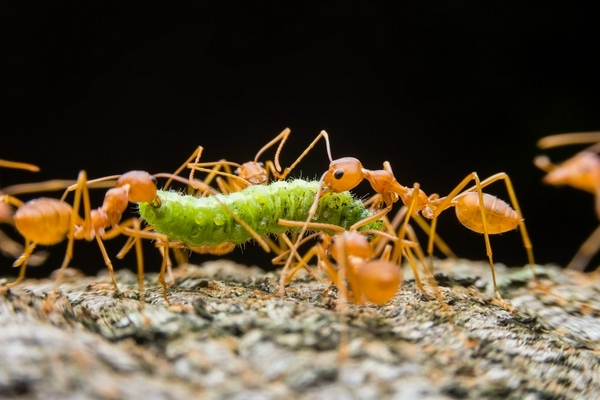 Nếu một con kiến đang đi về một hướng nào đó, và chúng ta tìm cách chặn đường chúng, kiến sẽ tức thì tìm cho mình một con đường khác. Chúng trèo qua chướng ngại, chui xuống dưới hoặc chui vòng sang bên hông. Chúng không ngừng tìm kiếm một giải pháp khác để vượt qua chướng ngại vật phía trước.
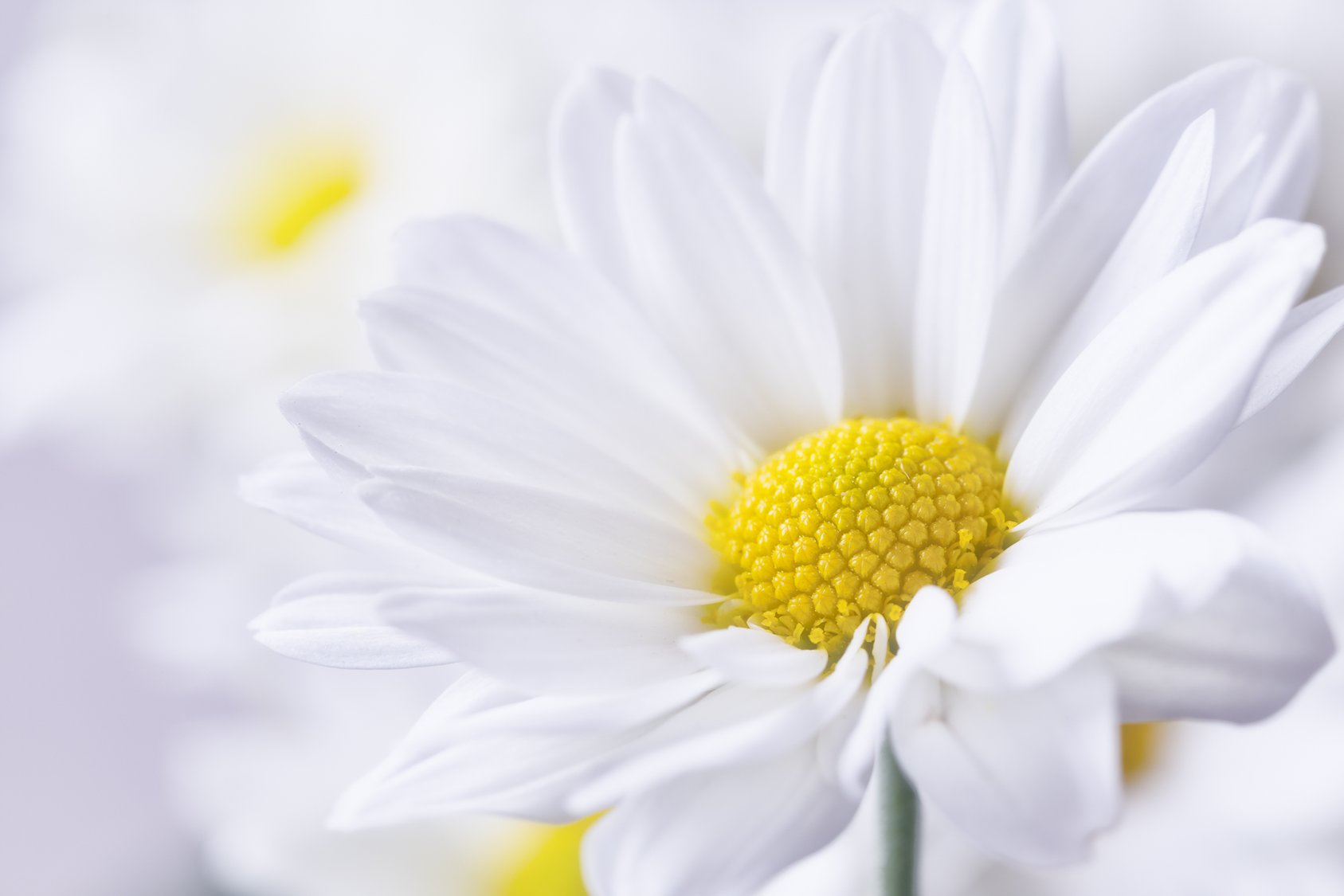 LUYỆN  TẬP
Câu 1. Việc phân loại thế giới sống có ý nghĩa gì đối với chúng ta?
(1) Gọi đúng tên sinh vật
(2) Đưa sinh vật vào đúng nhóm phân loại.
(3) Thấy được vai trò của sinh vật trong tự nhiên và thực tiễn.
(4) Nhận ra sự đa dạng của sinh giới.
A. (1), (2), (3) 					B. (2), (3), (4)
C. (1), (2), (4)					D. (1), (3), (4)
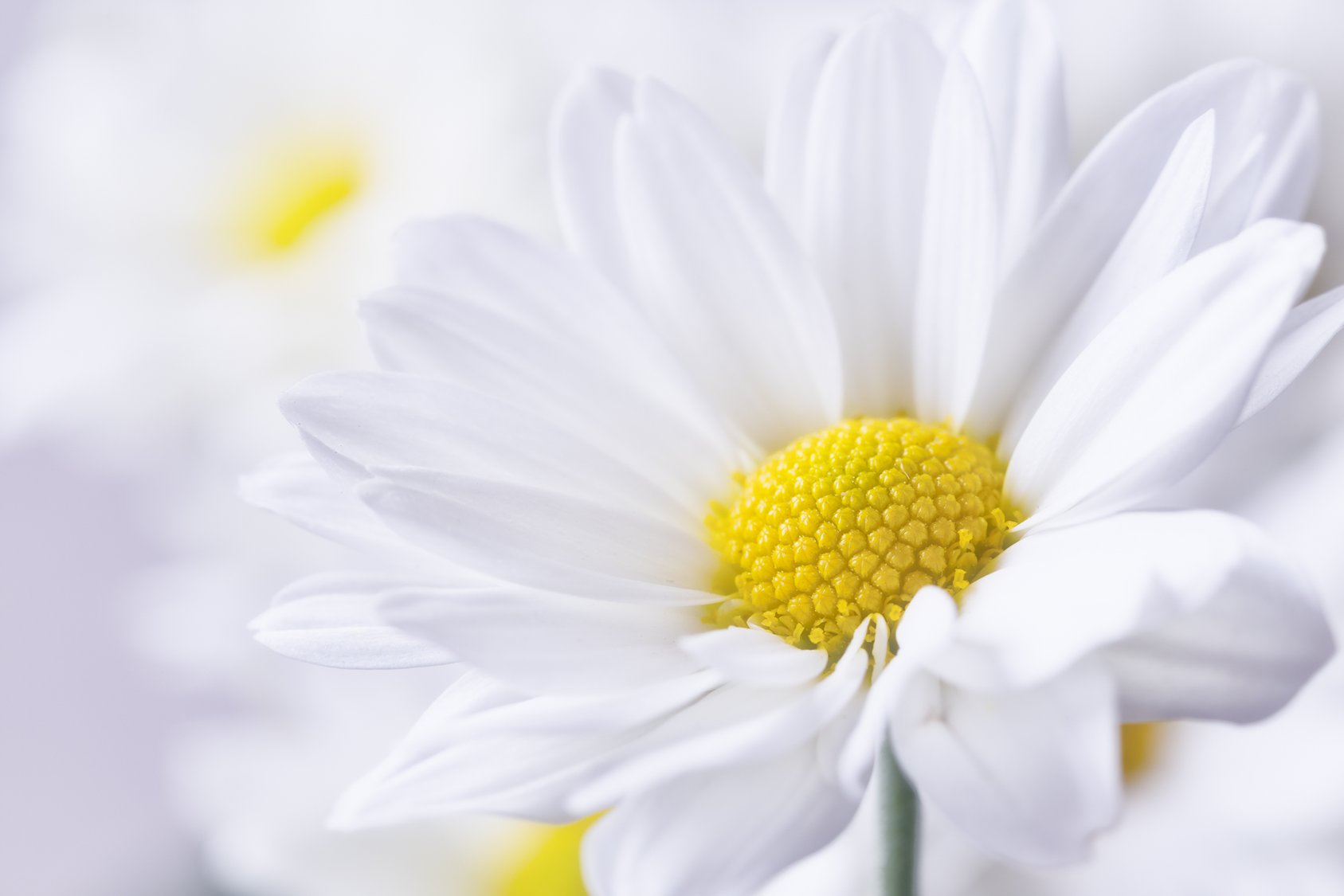 LUYỆN  TẬP
Câu 2. Tiêu chí nào sau đây được dùng để phân loại sinh vật?
(1) Đặc điểm tế bào.
(2) Mức độ tổ chức cơ thể.
(3) Môi trường sống.
(4) Kiểu dinh dưỡng.
(5) Vai trò trong tự nhiên và thực tiễn.
A. (2), (3), (4), (5)				B. (1), (2), (3), (4)
C. (1), (2), (3), (5)				D. (1), (3), (4), (5)
Vận dụng
Quan sát các hình bên dưới, hãy gọi tên các sinh vật và phân loại các sinh vật đó dựa vào tiêu chí mức độ cơ thể.
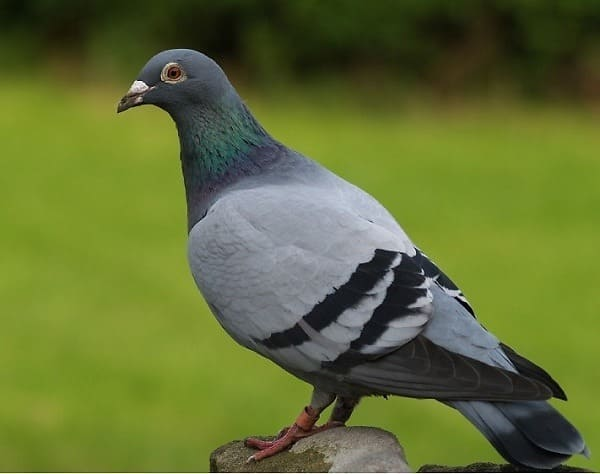 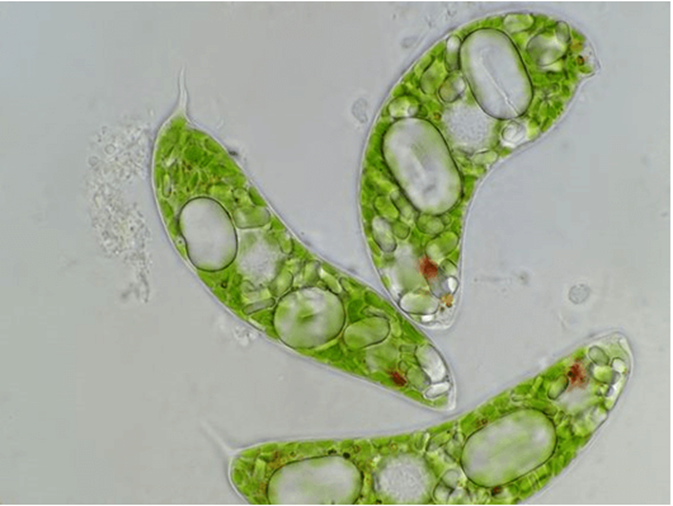 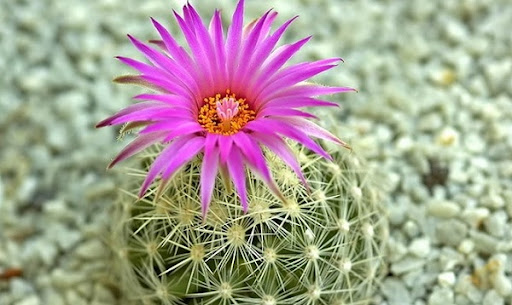 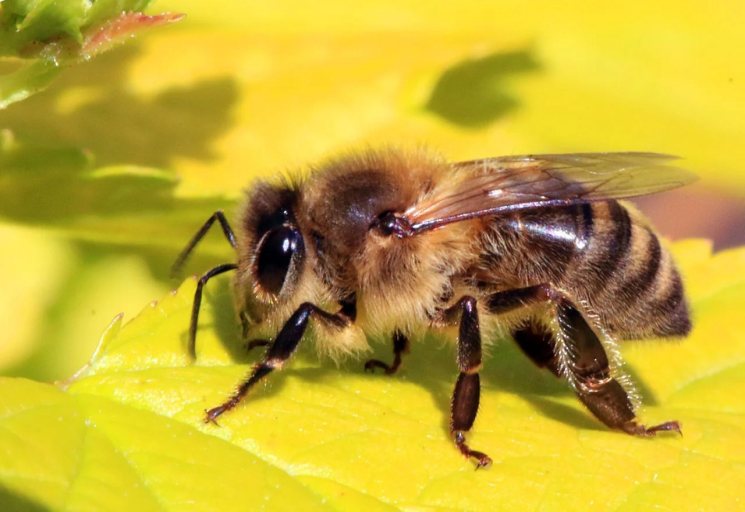 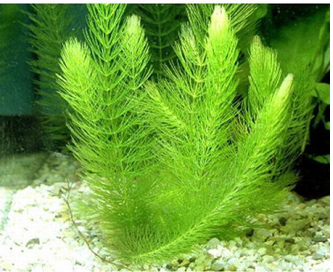 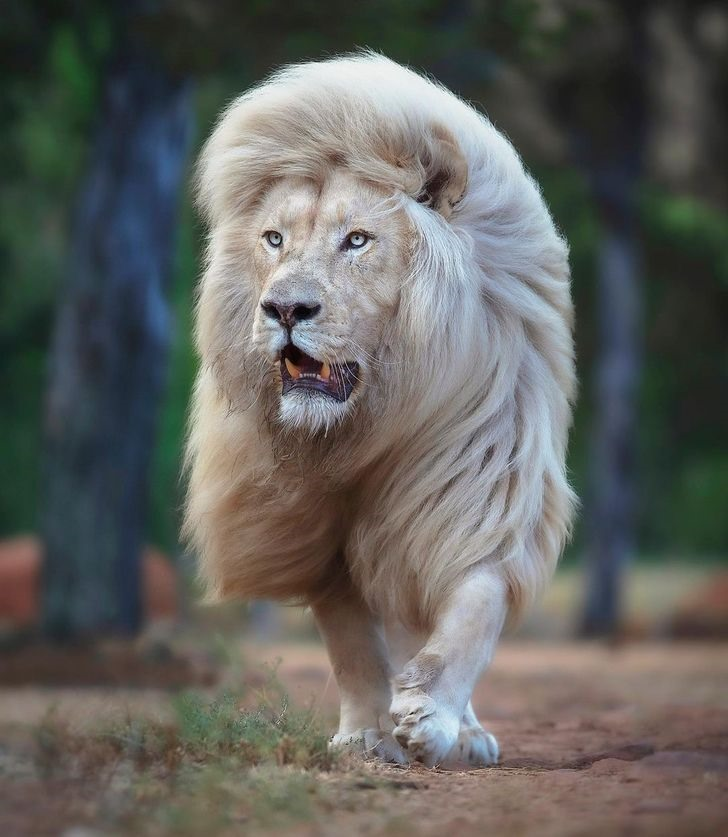 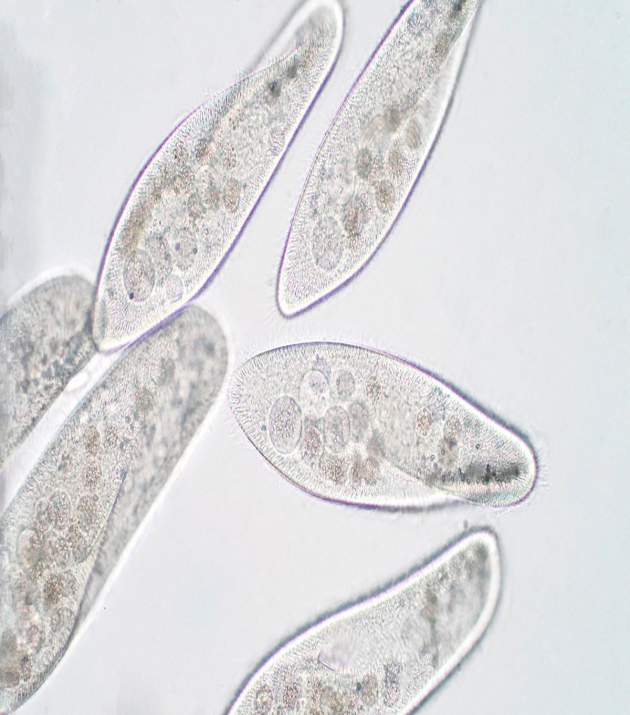 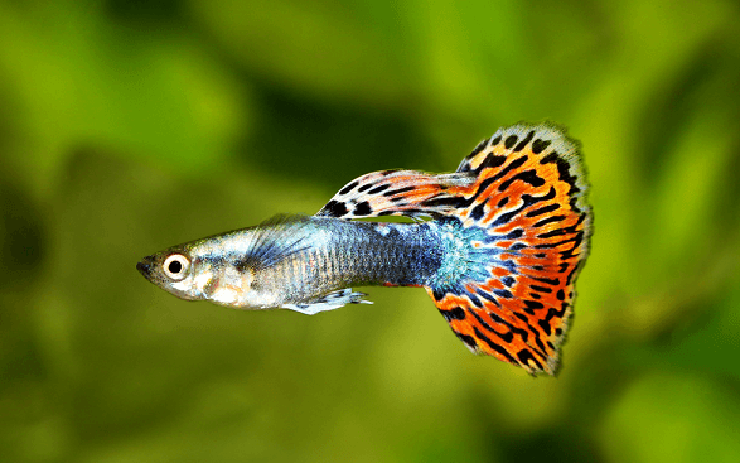 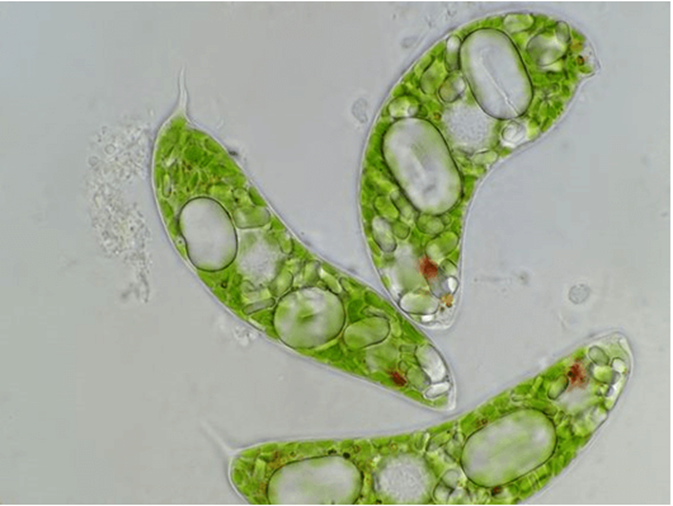 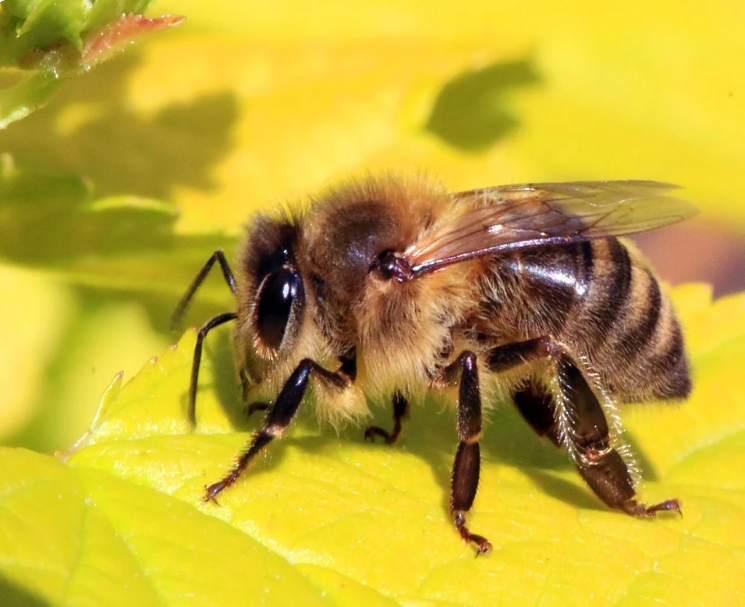 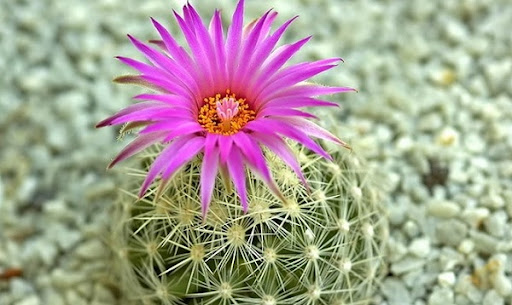 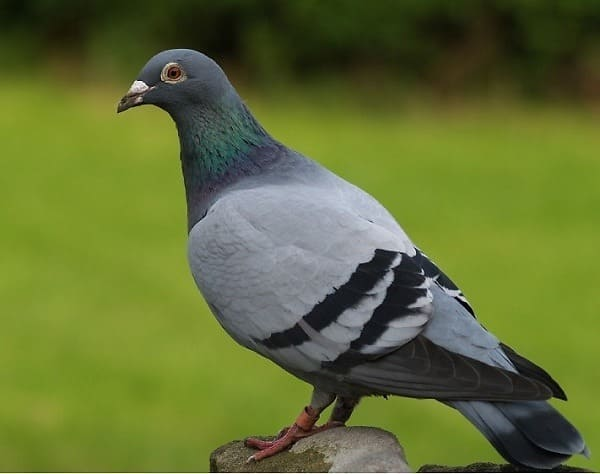 Xương rồng
Trùng roi xanh
Ong
Chim bồ câu
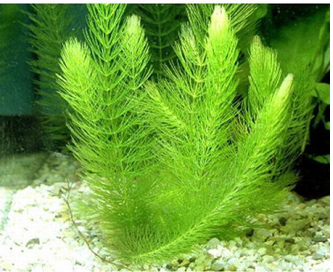 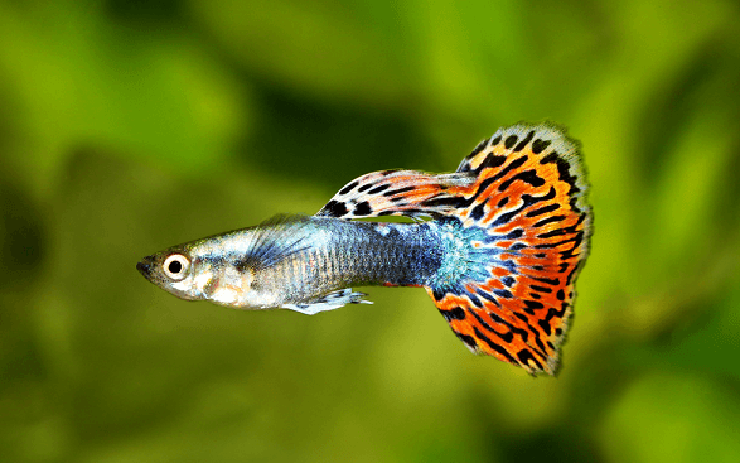 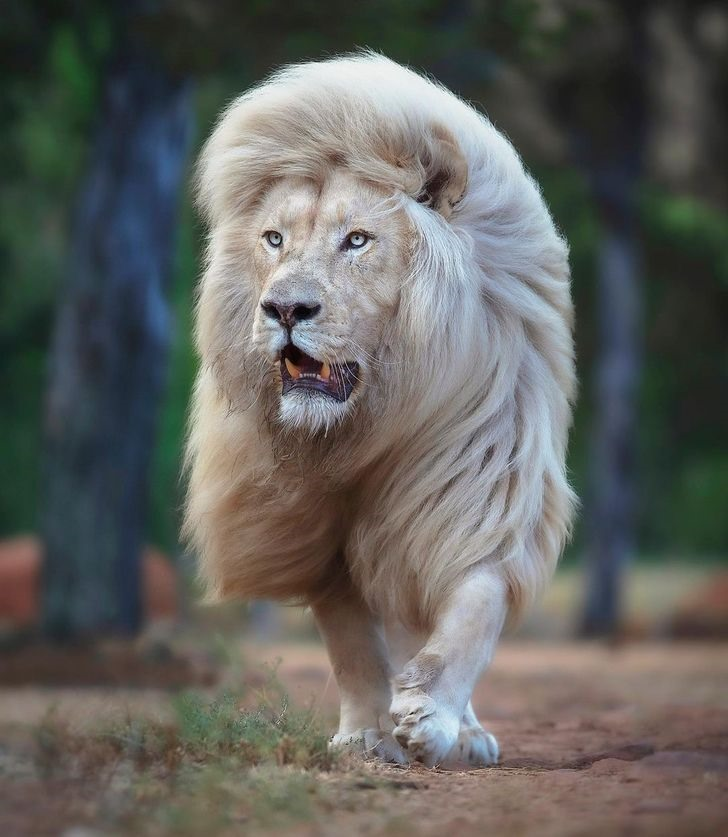 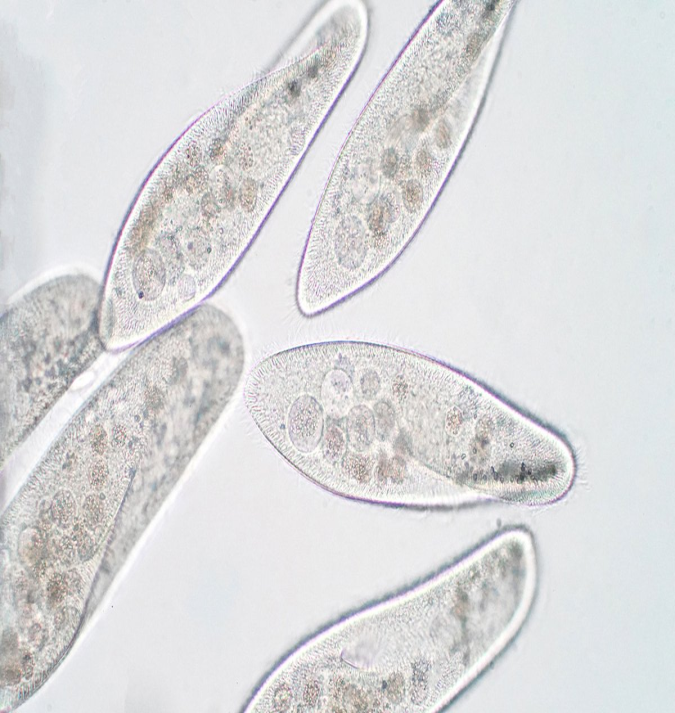 Sư tử
Rong đuôi chó
Trùng giày
Cá bảy màu
Tổ chức cơ thể
Cơ thể đa bào
Cơ thể đơn bào
Trùng giày, trùng roi
Chim bồ câu, ong, xương rồng, rong đuôi chó, cá bảy màu, sư tử
HƯỚNG DẪN TỰ HỌC
	  a. Bài vừa học	
	    - Học bài trong vở ghi.
           - Sưu tầm tranh ảnh về các sinh vật trong tự nhiên.
         b. Bài sắp học
           - Xem trước nội dung 2 “Các bậc phân loại” trang 102 & 103 sách khoa học tự nhiên.
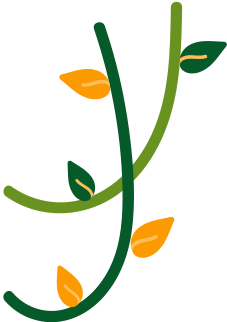 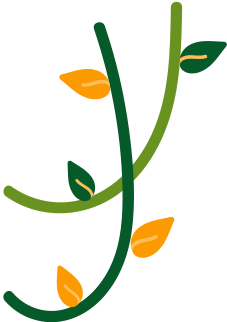 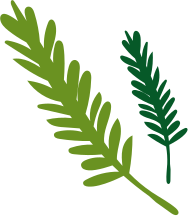 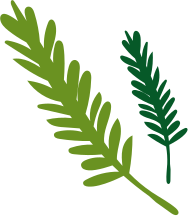 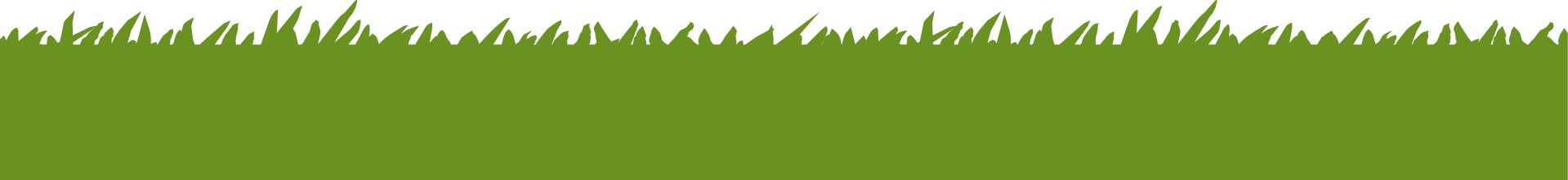 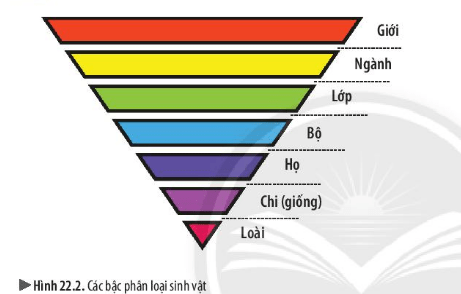 Hình 22.2. các bậc phân loại sinh vật
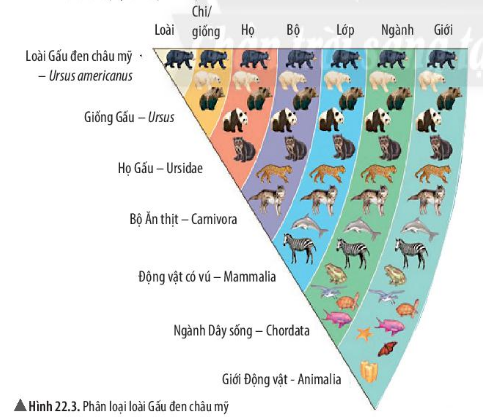 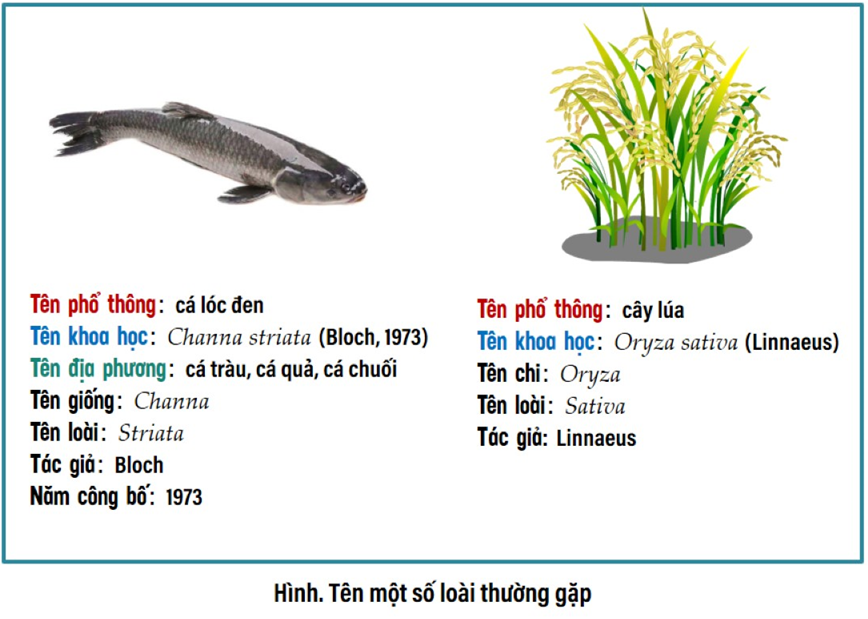 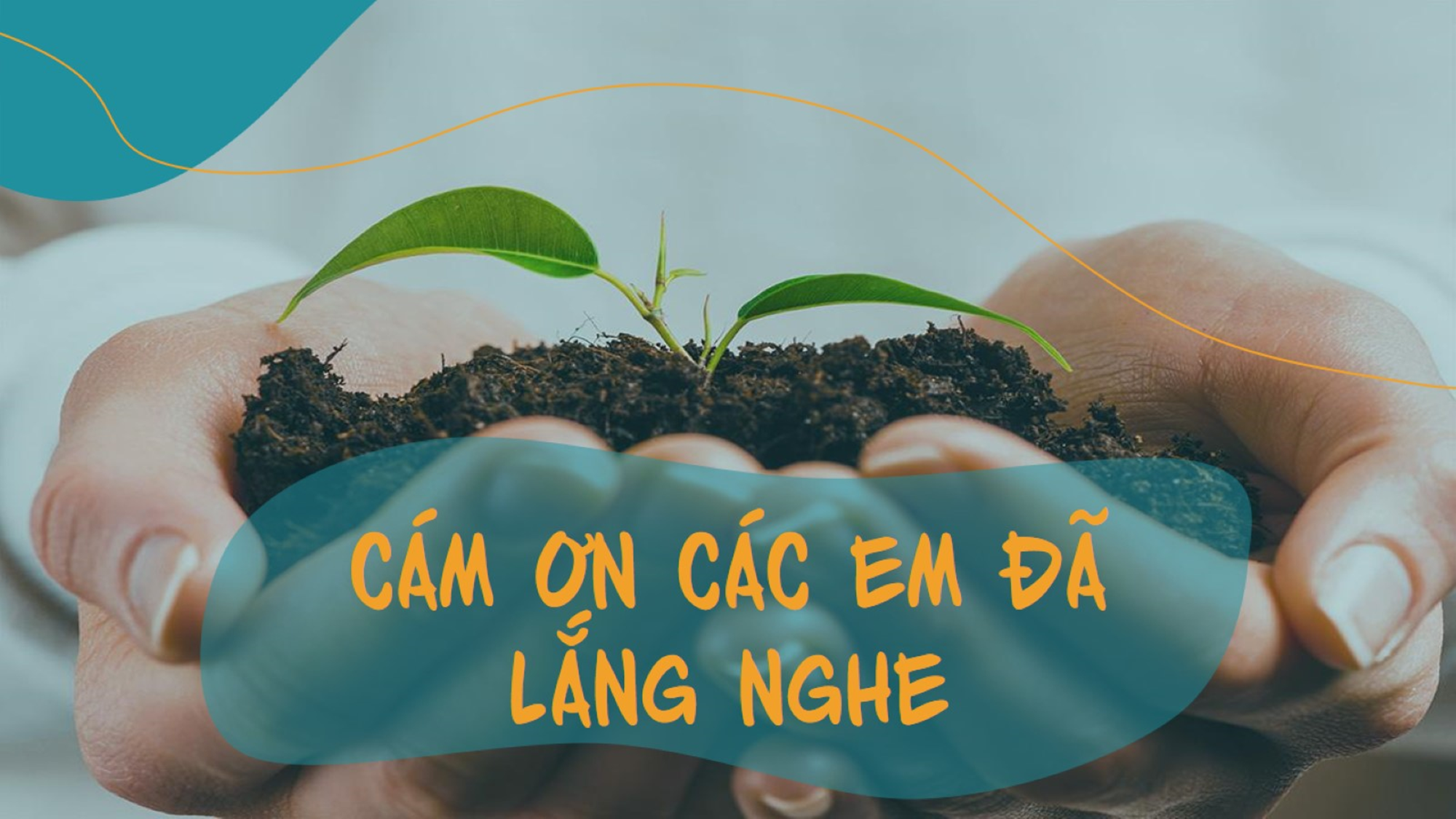 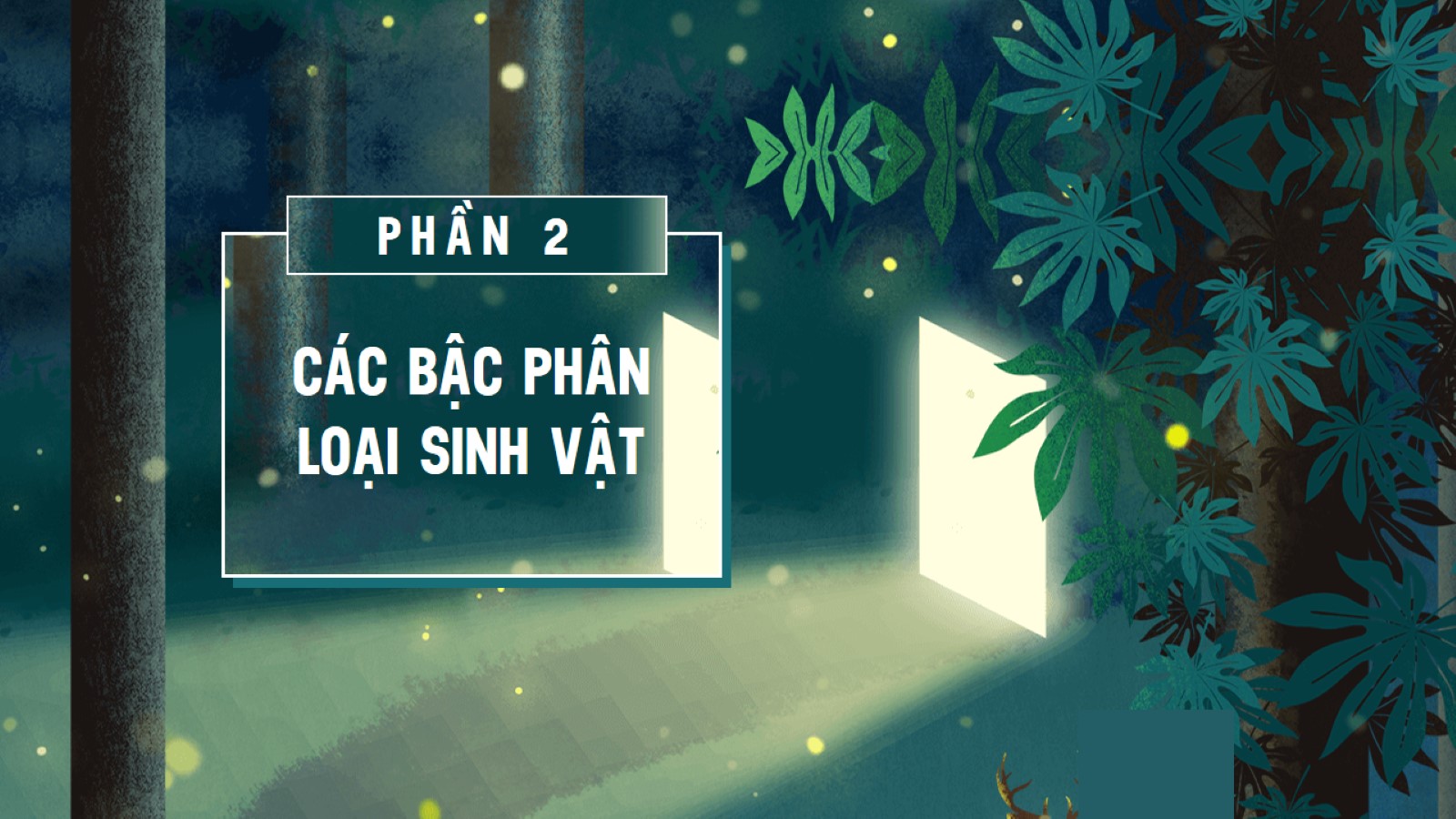 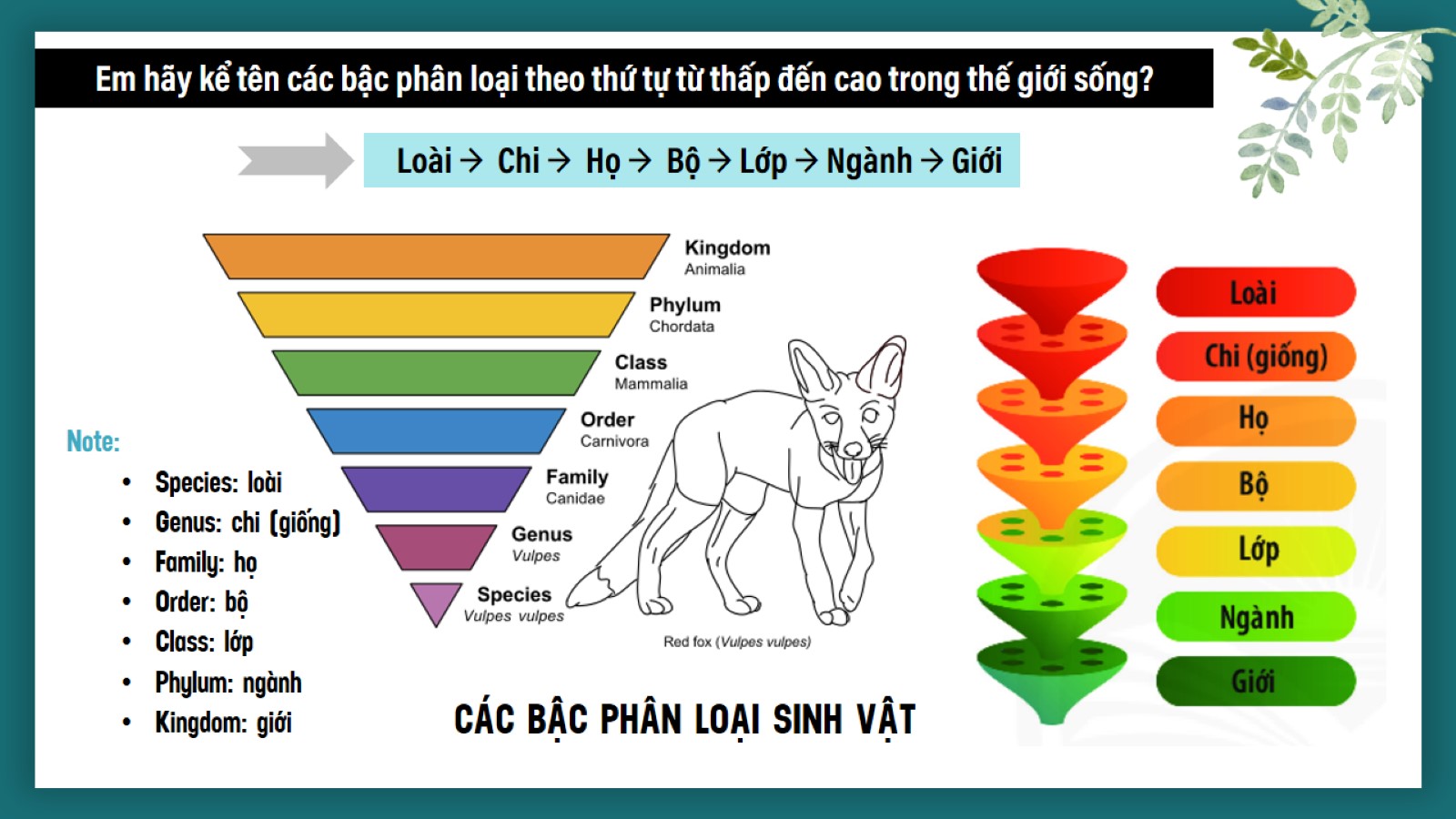 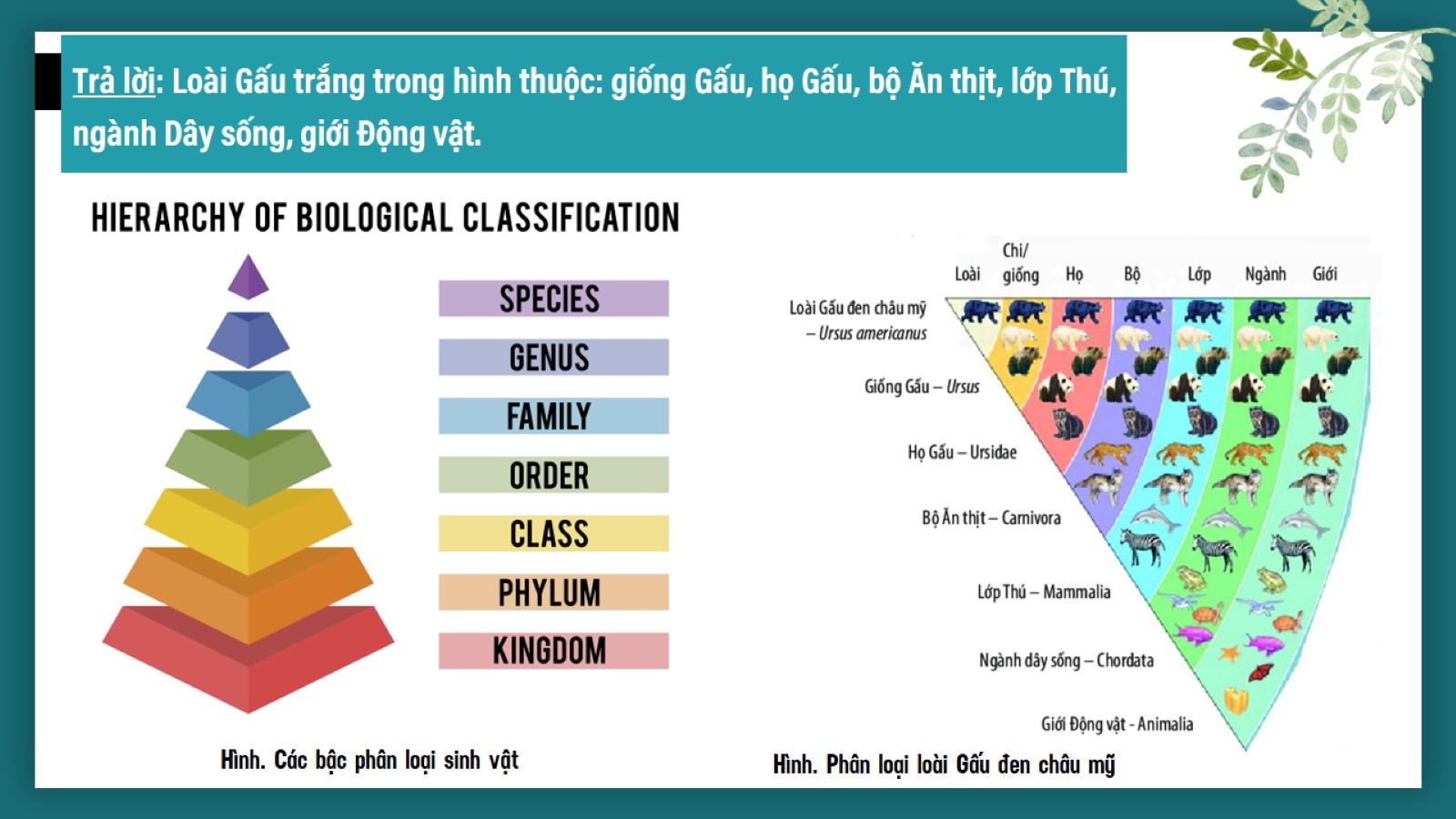 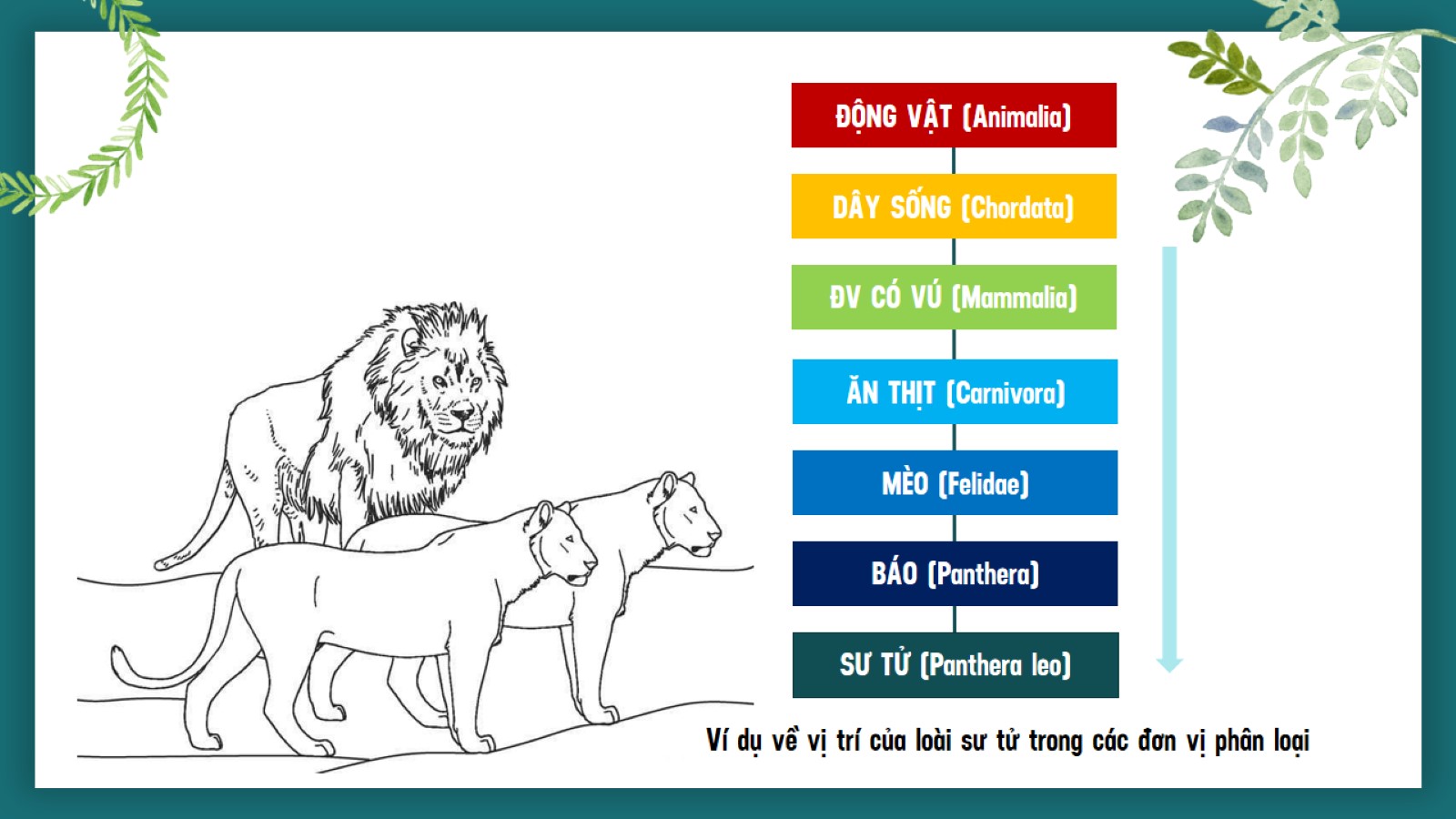 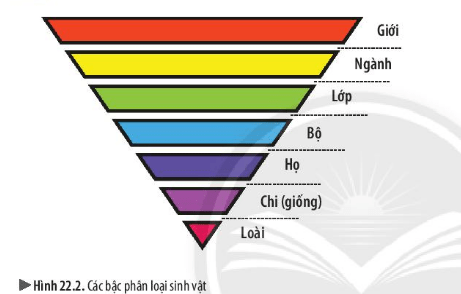 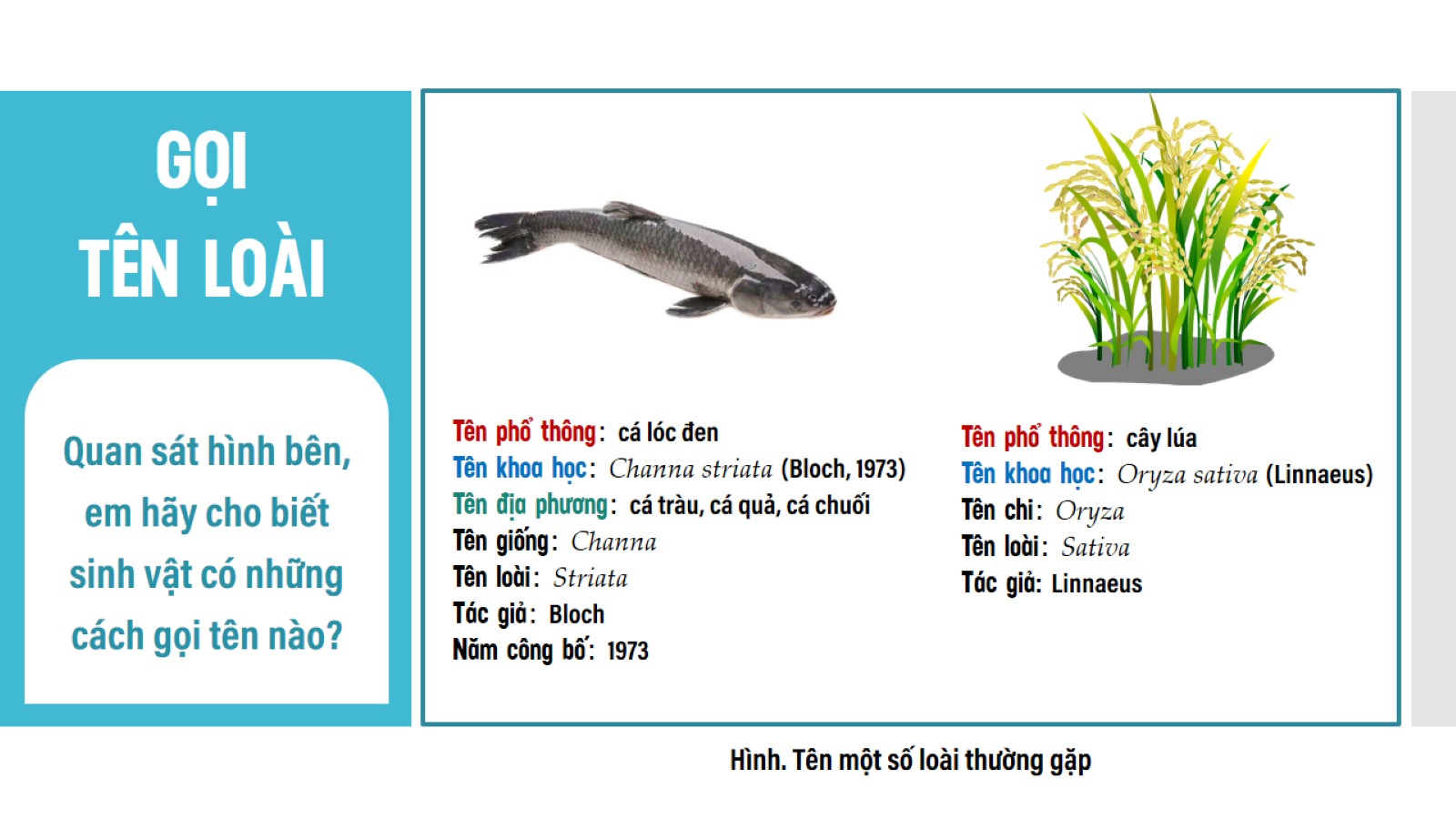 GỌI TÊN LOÀI
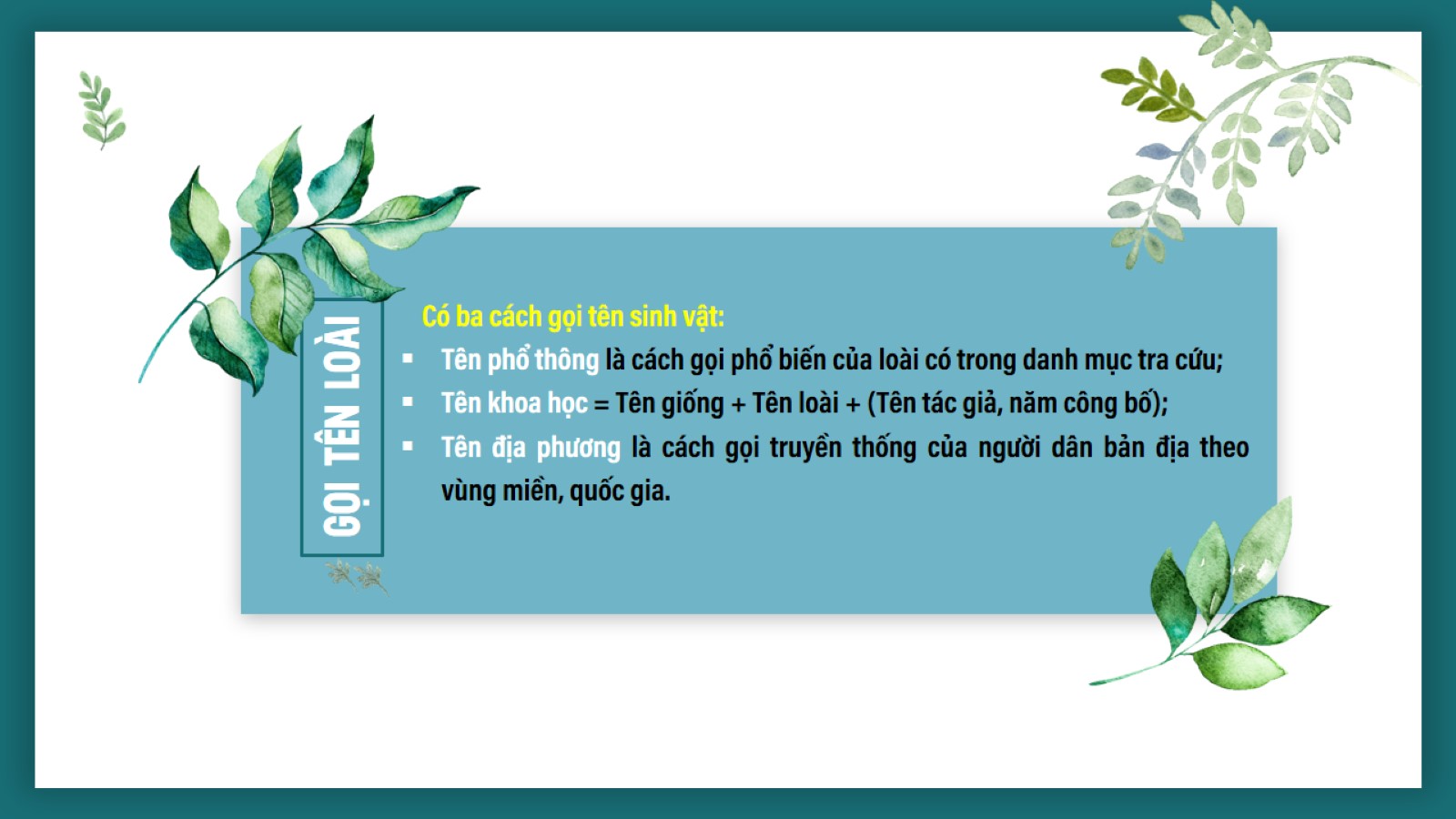 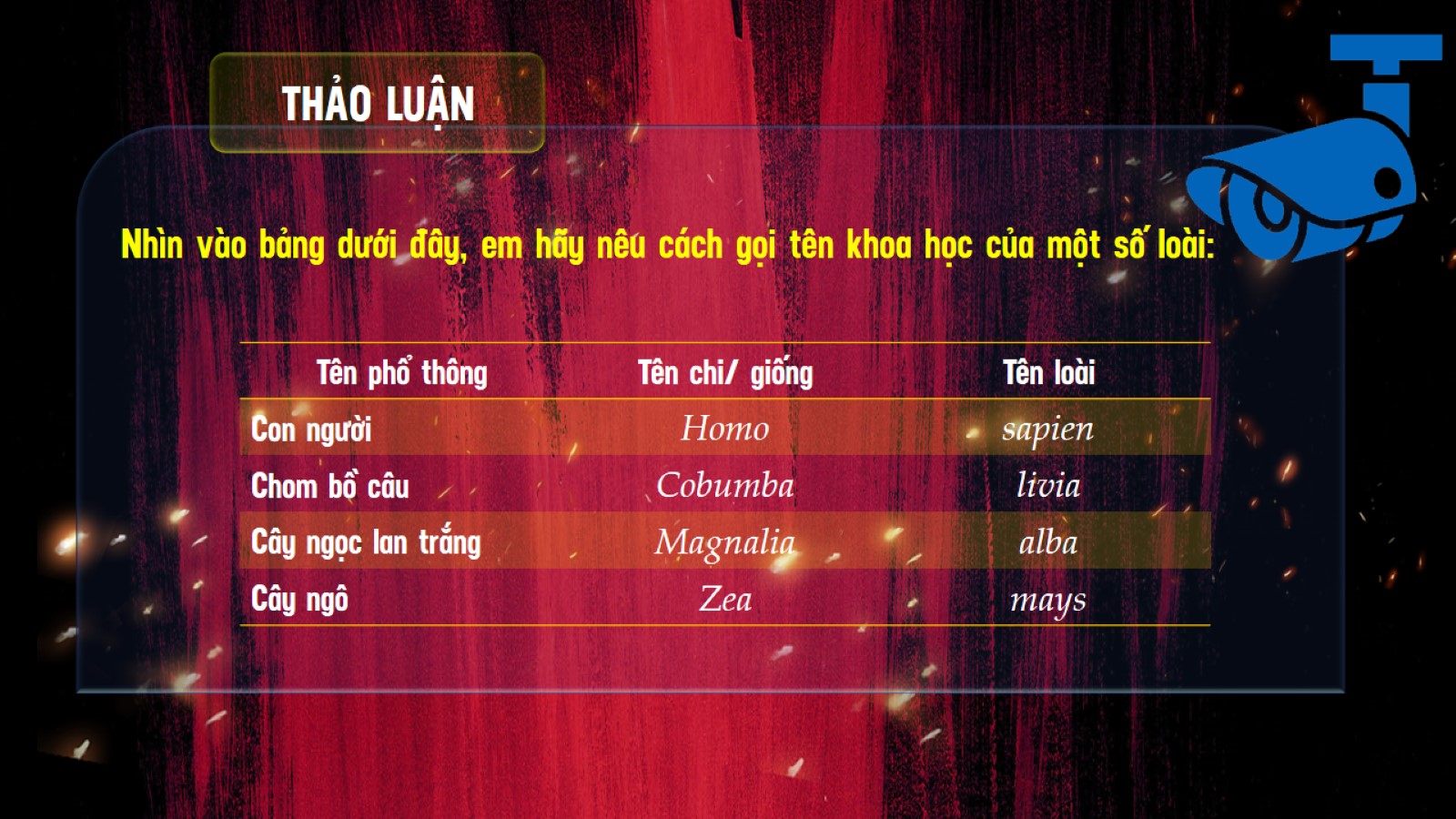 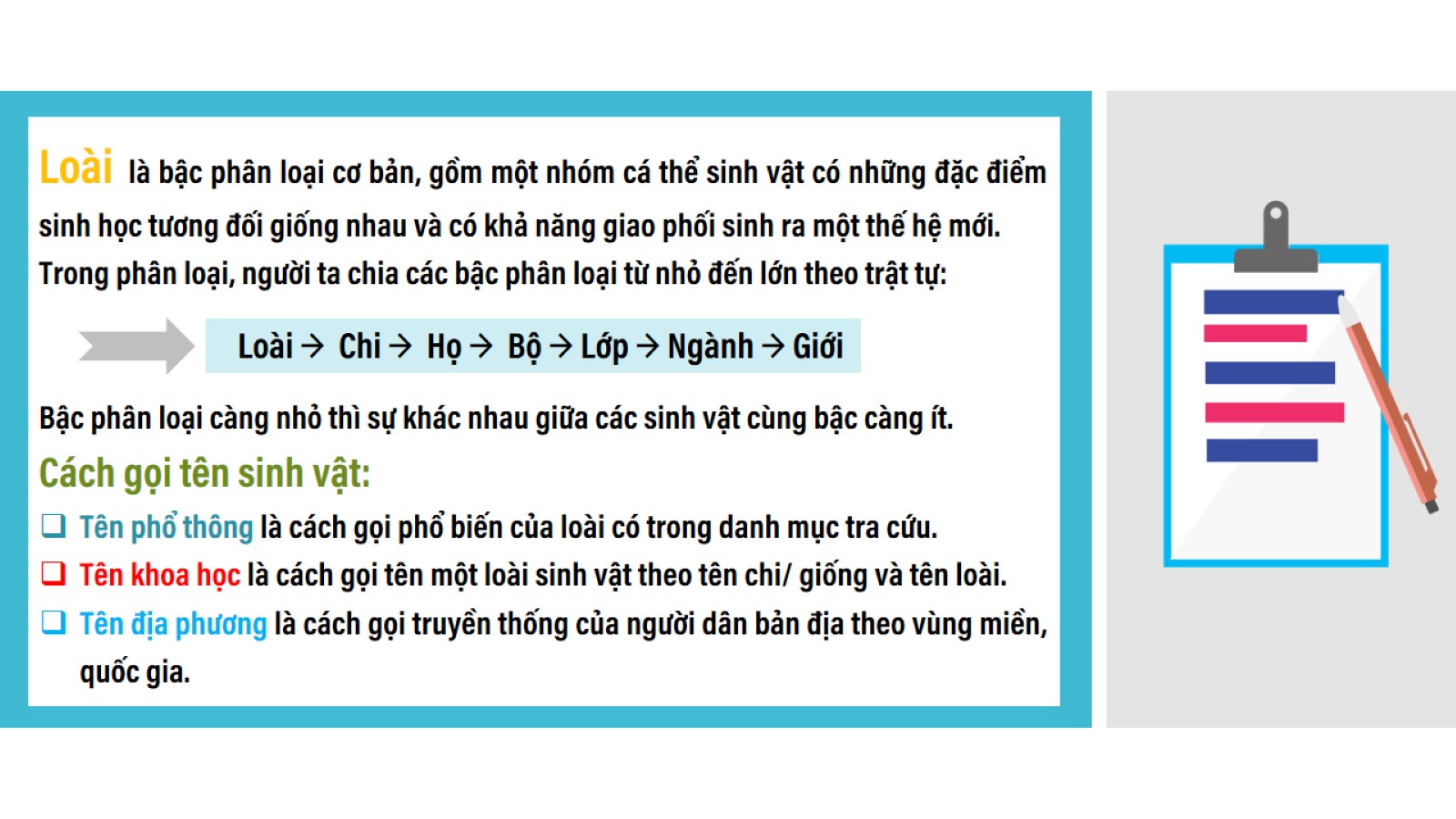 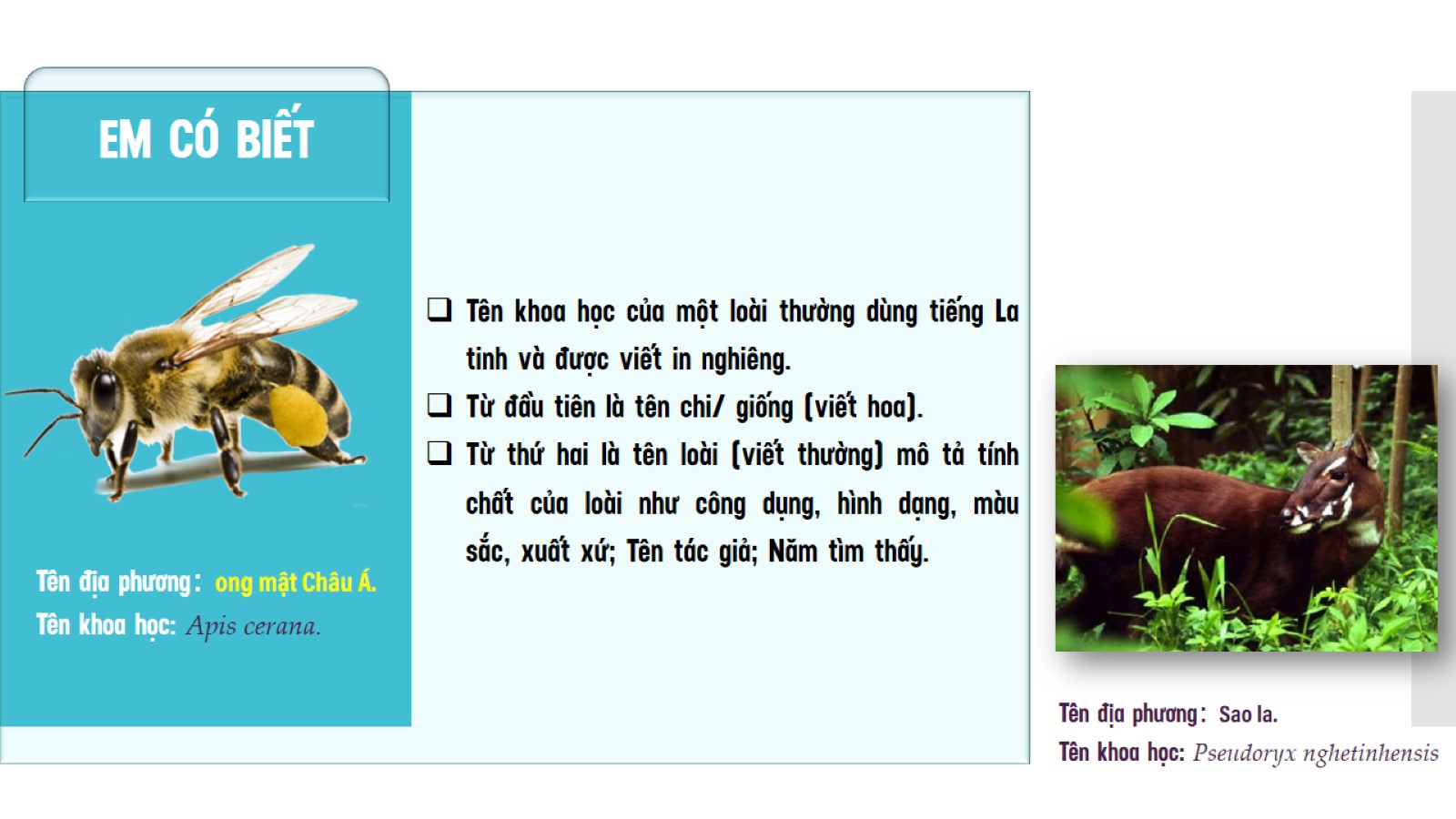 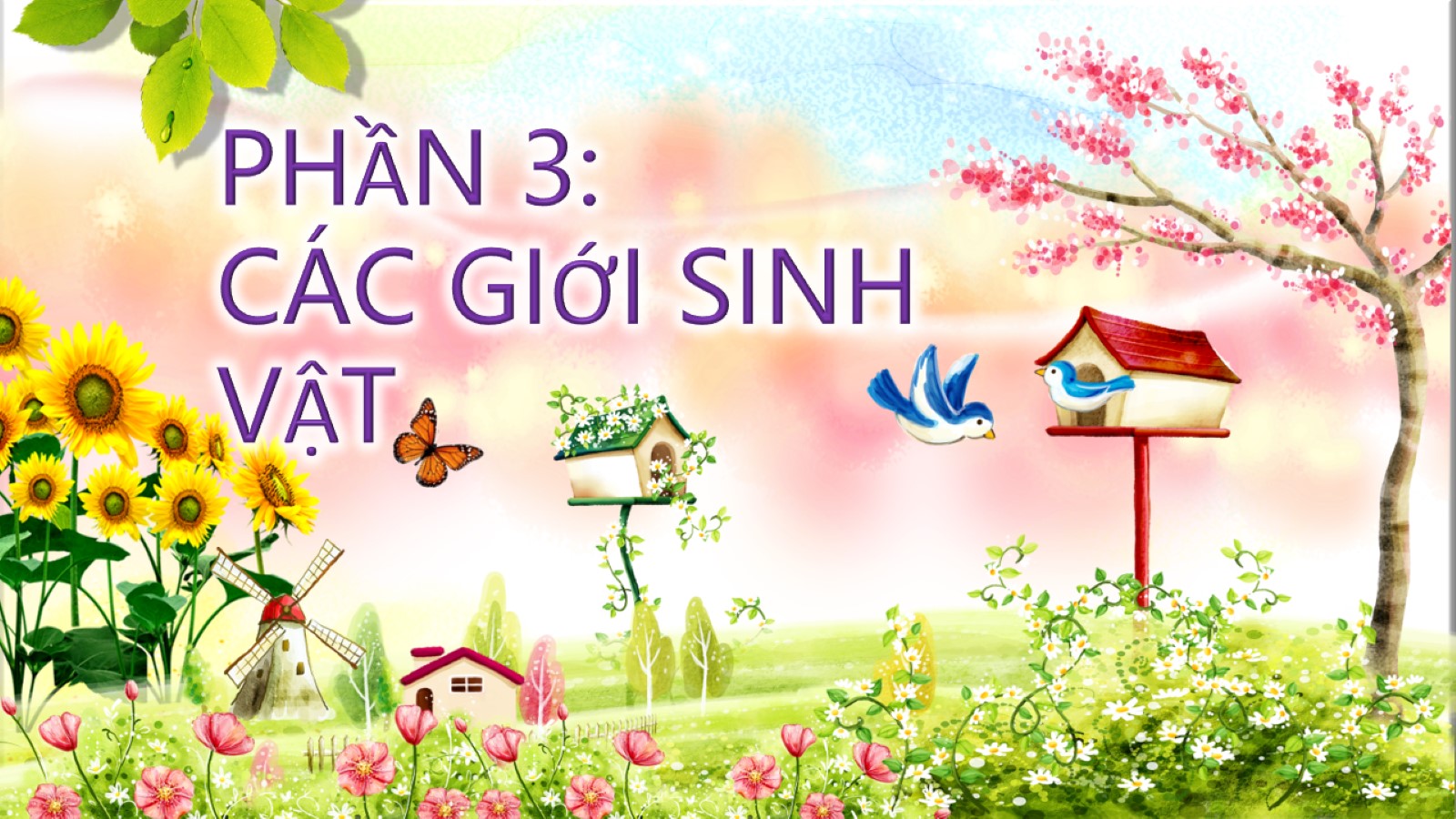 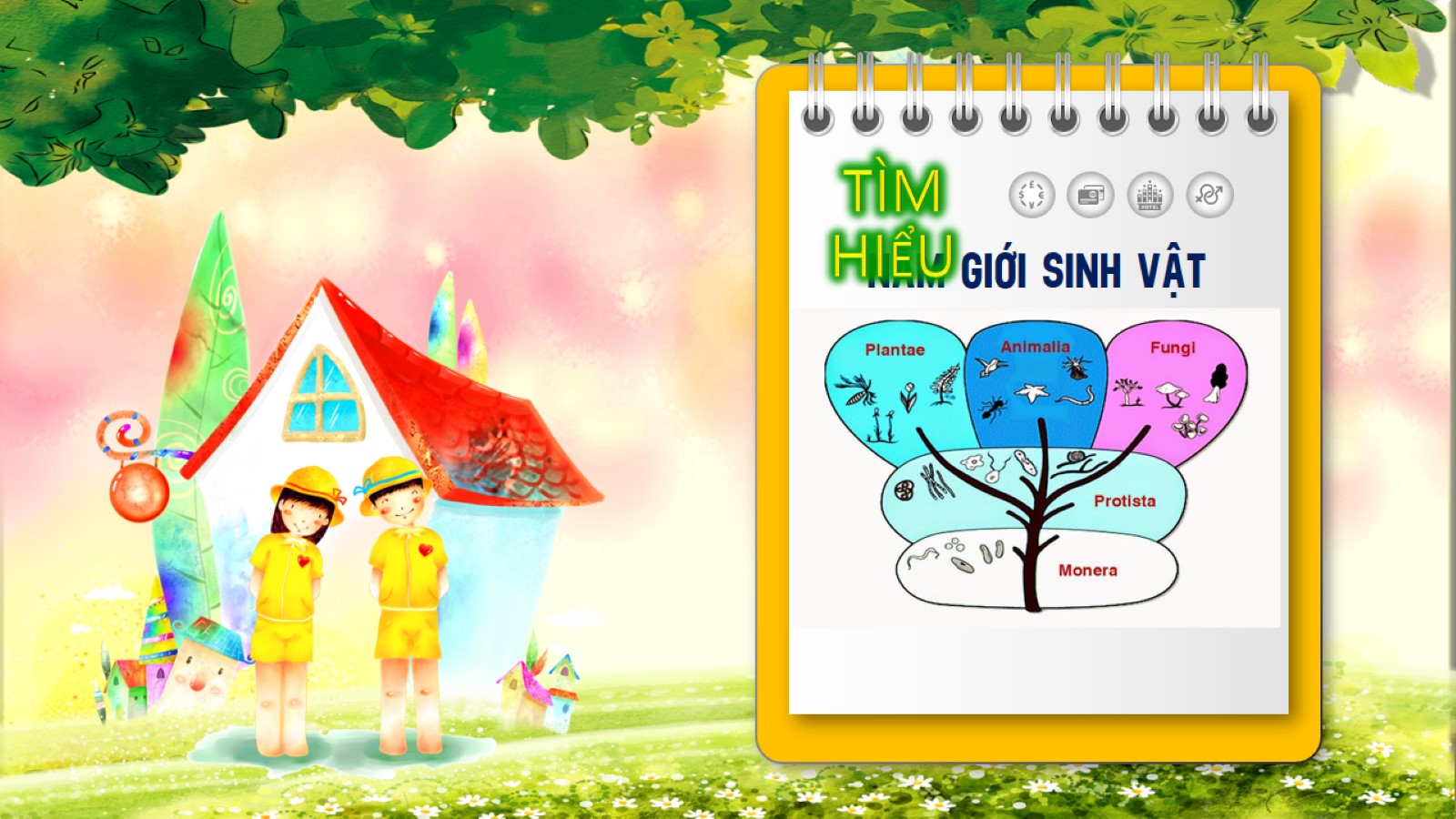 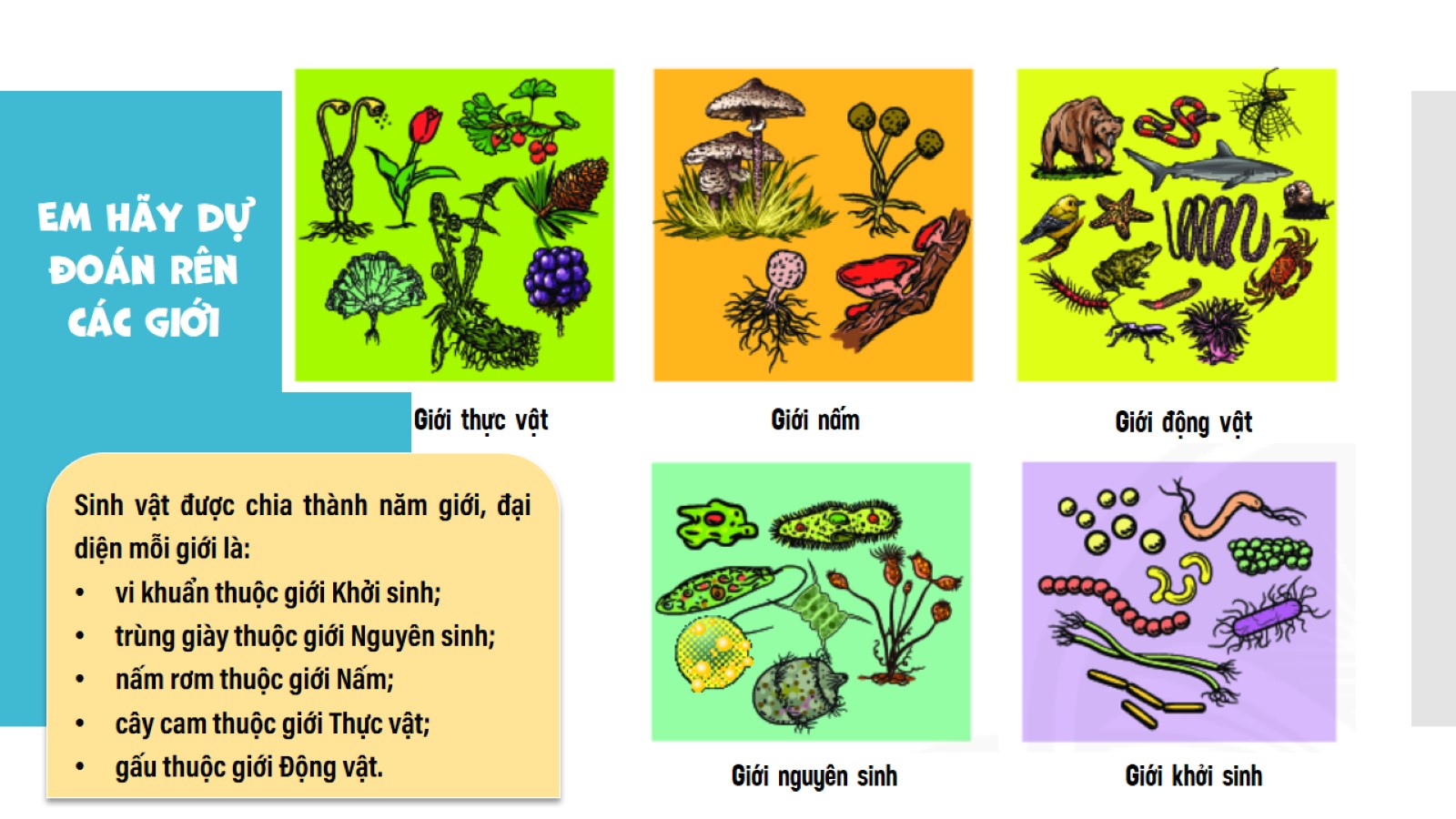 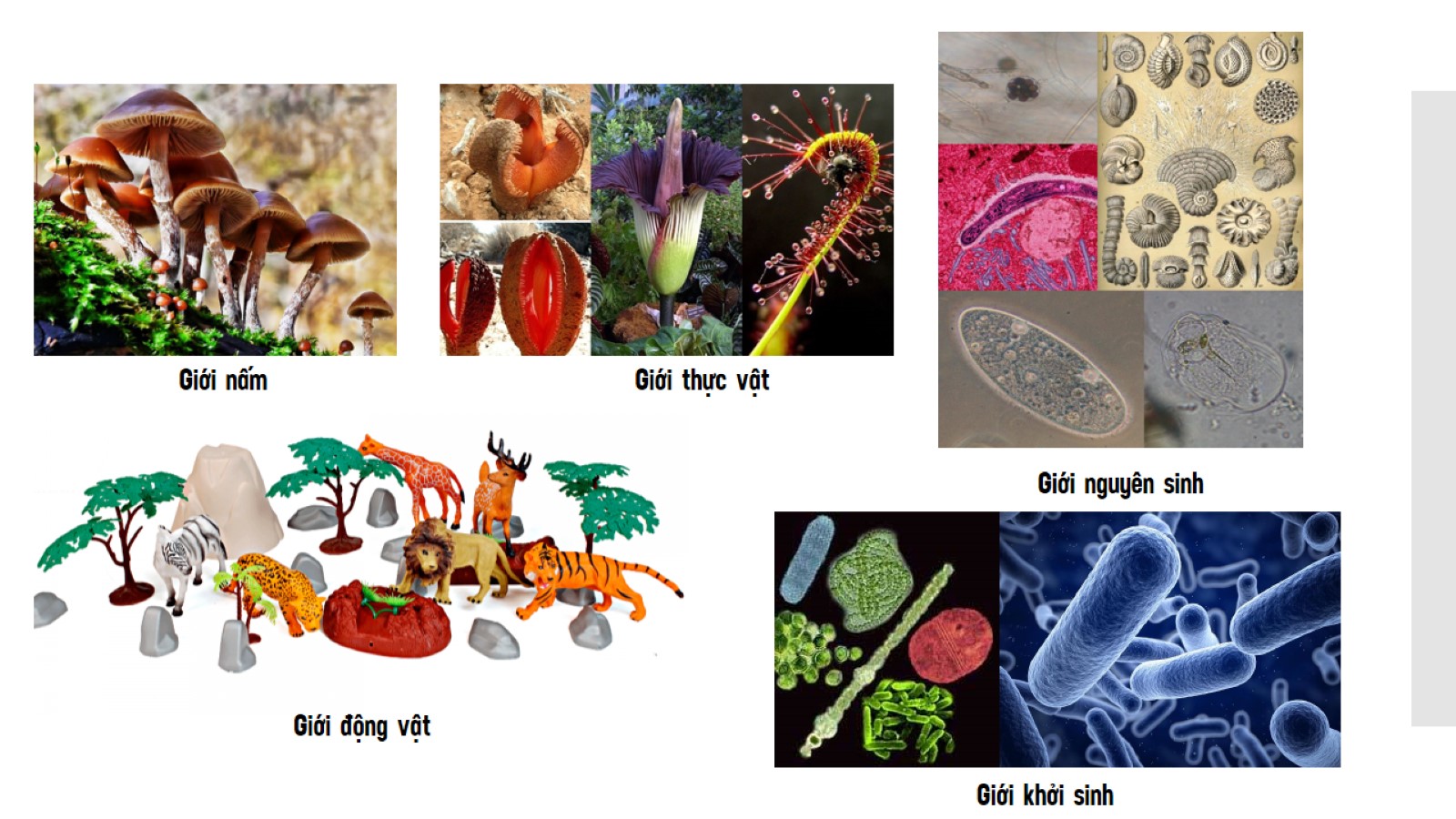 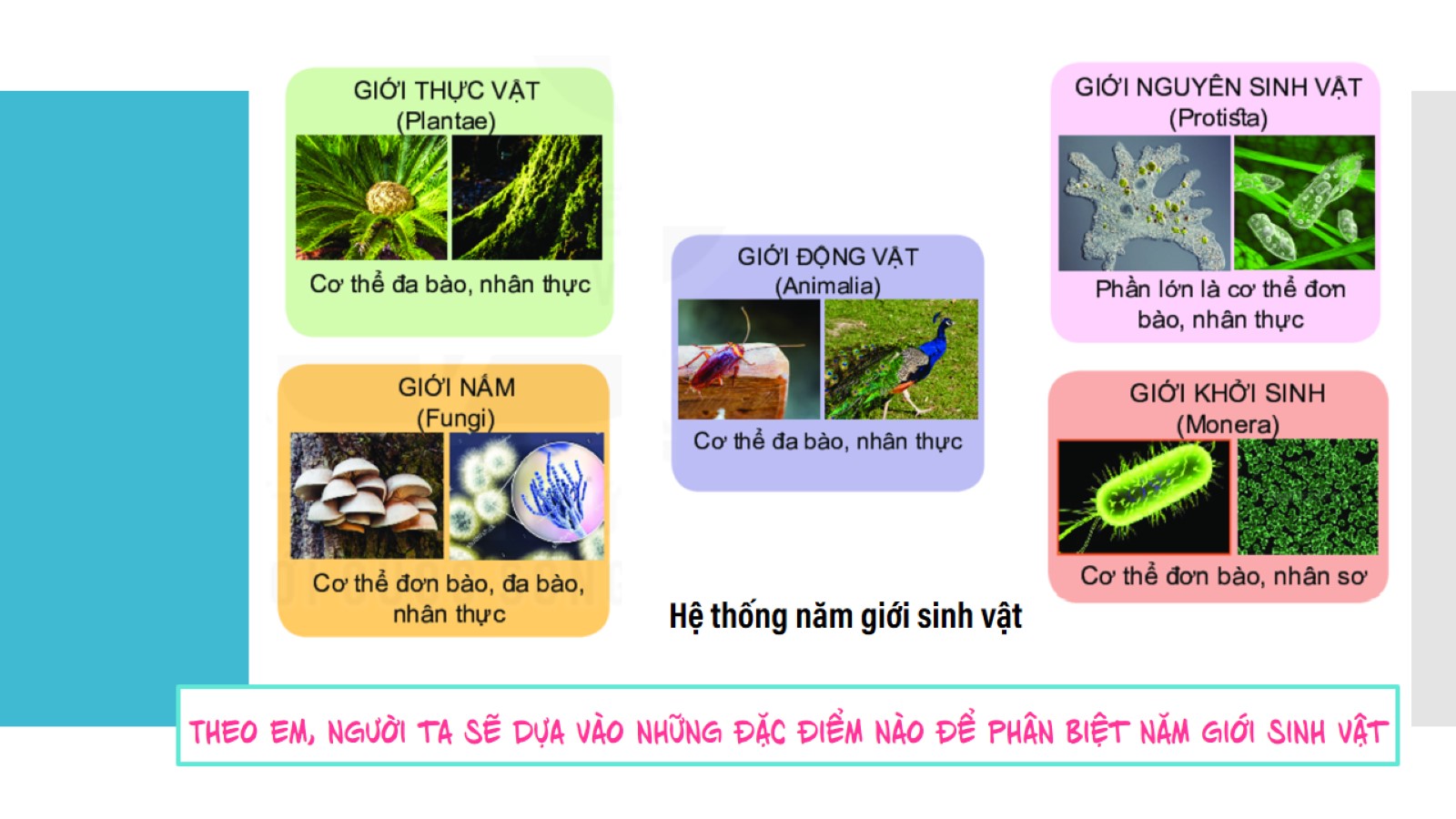 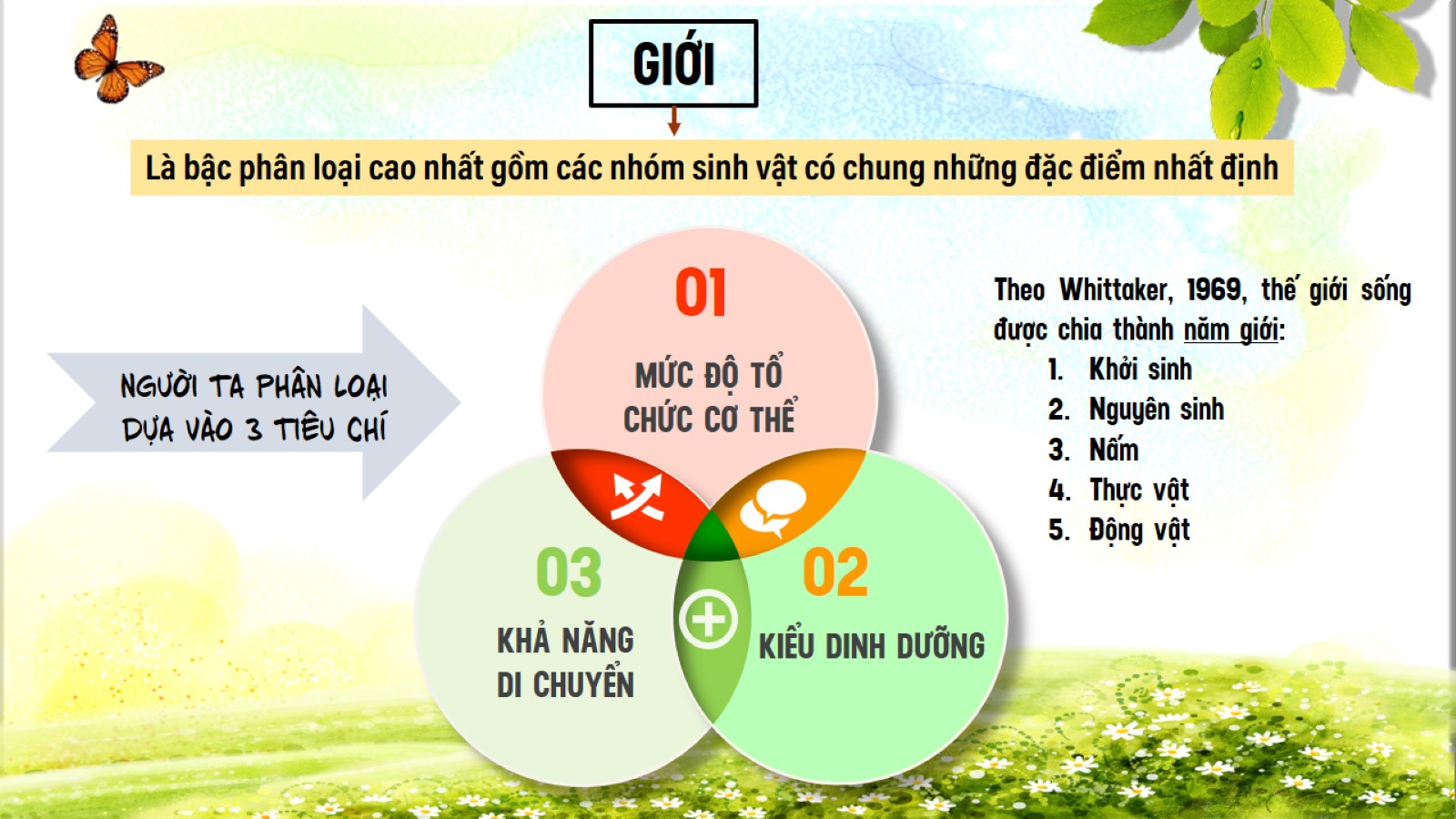 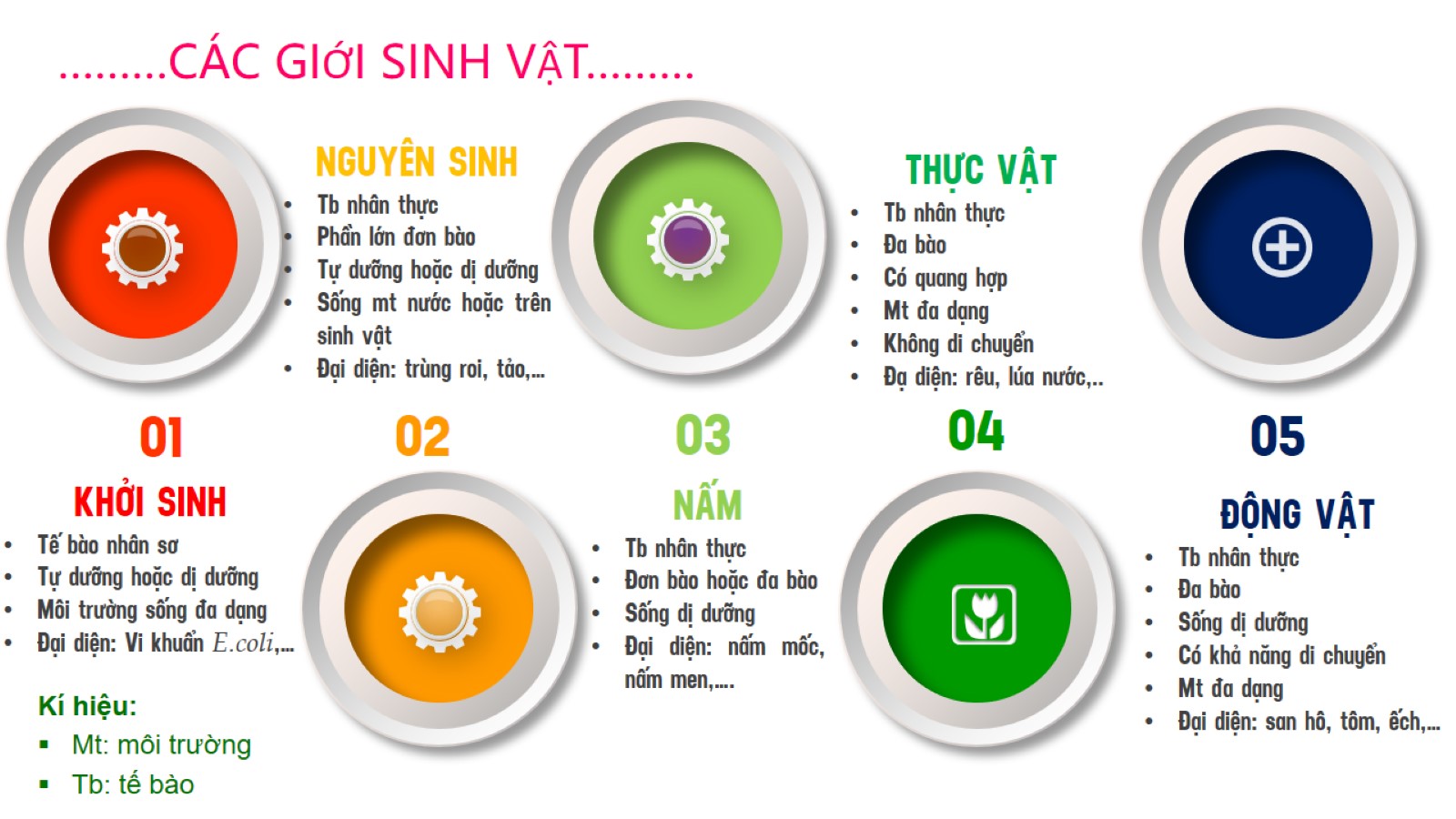 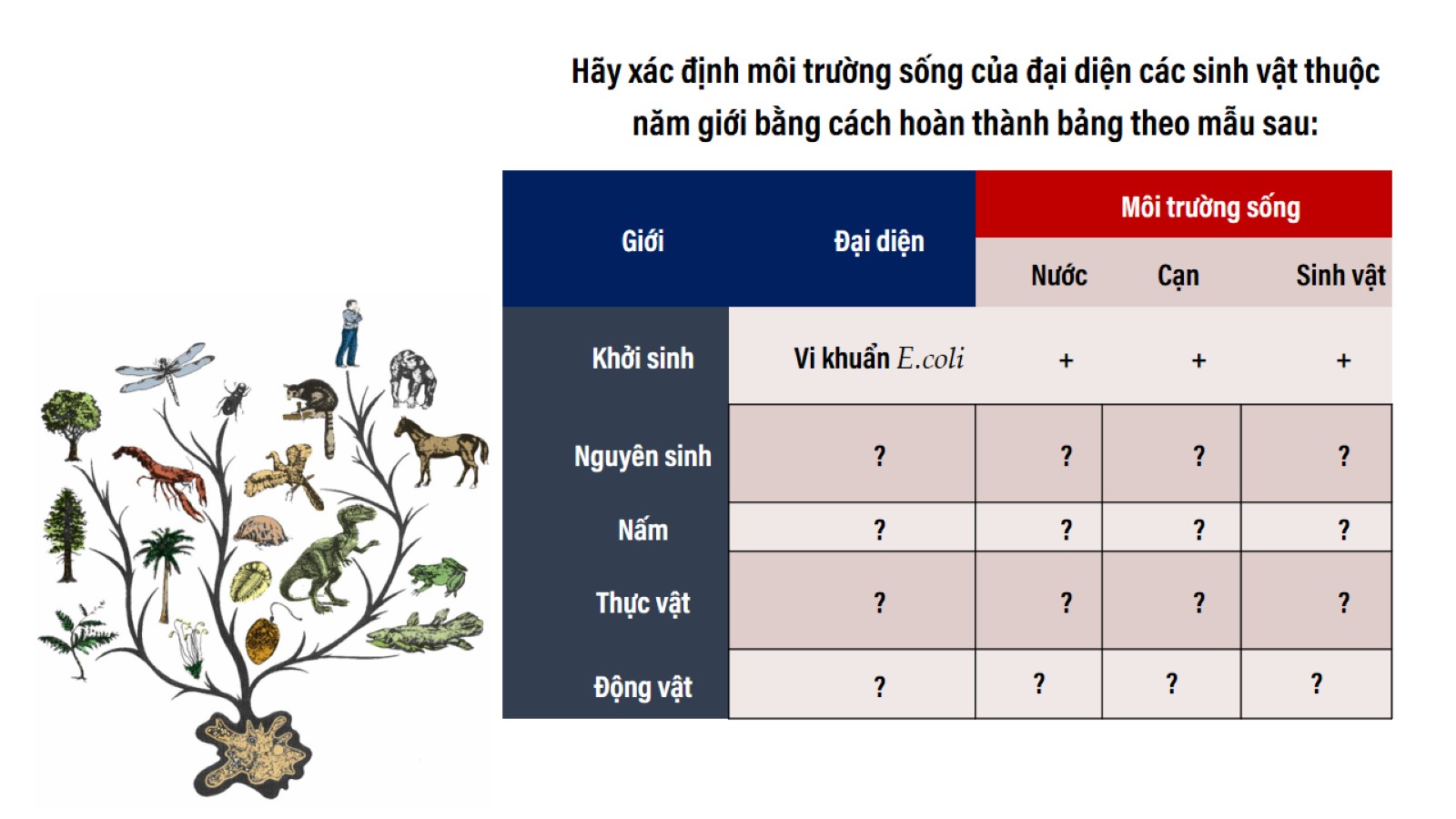 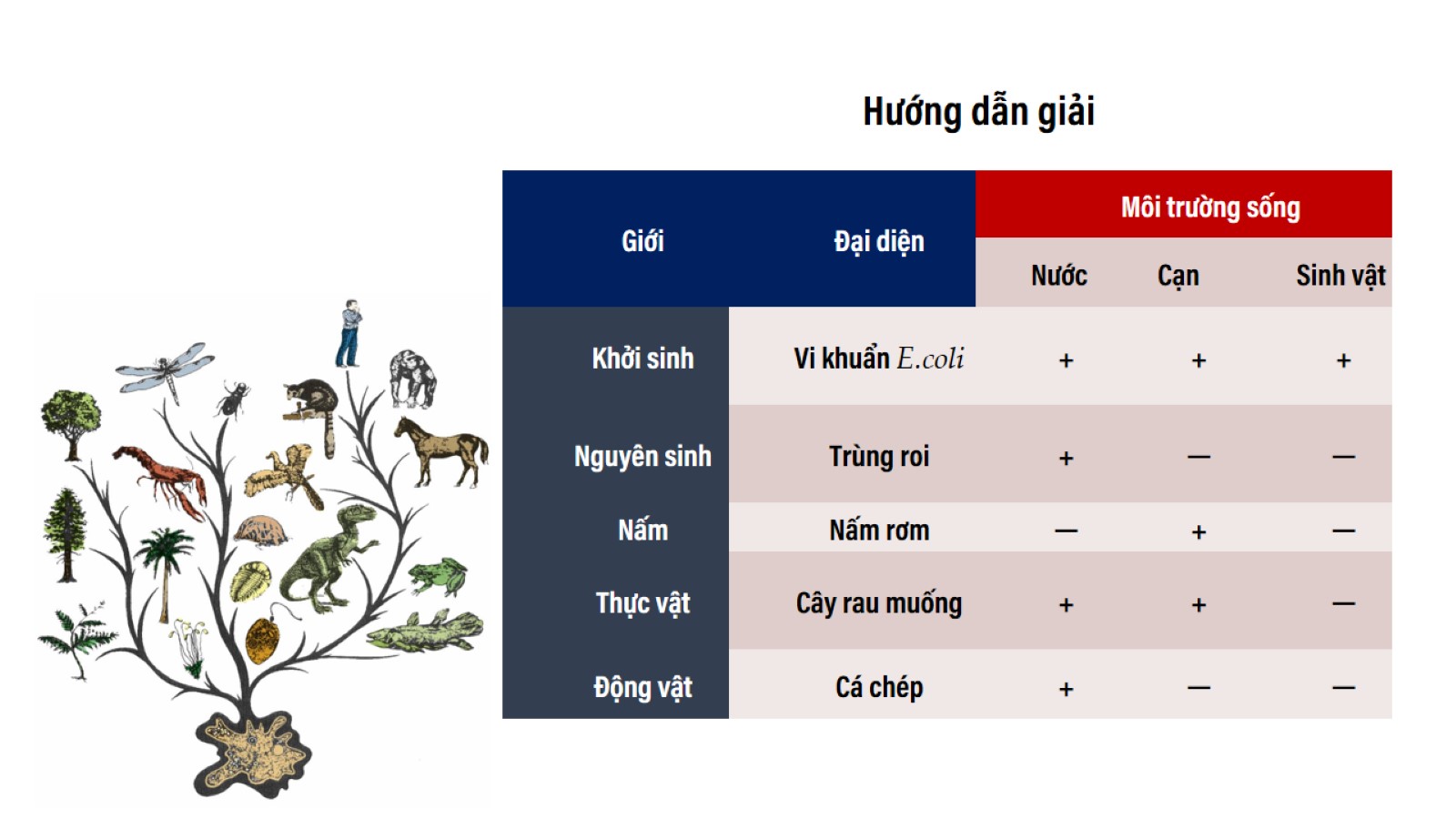 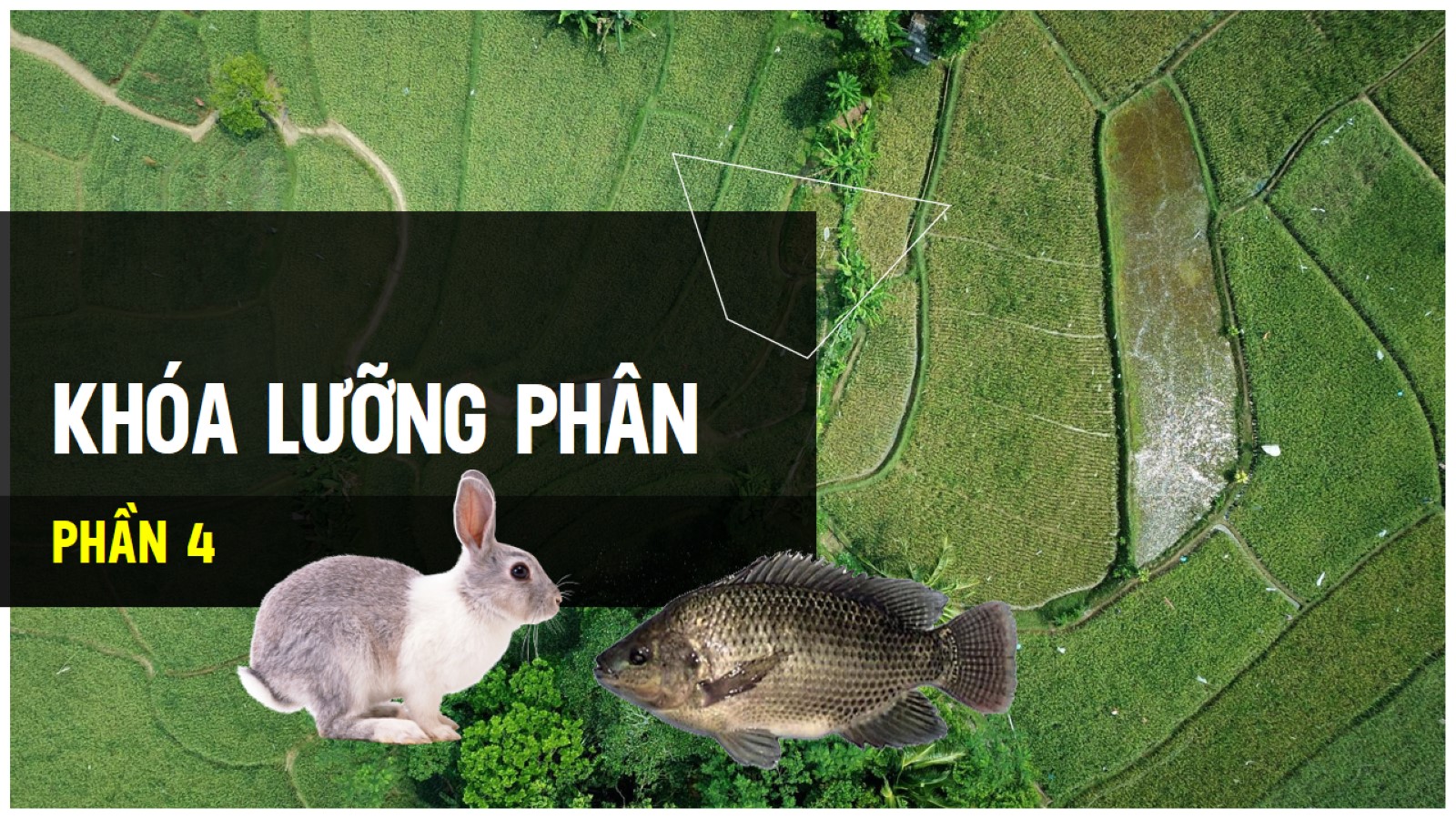 KHÓA LƯỠNG PHÂN
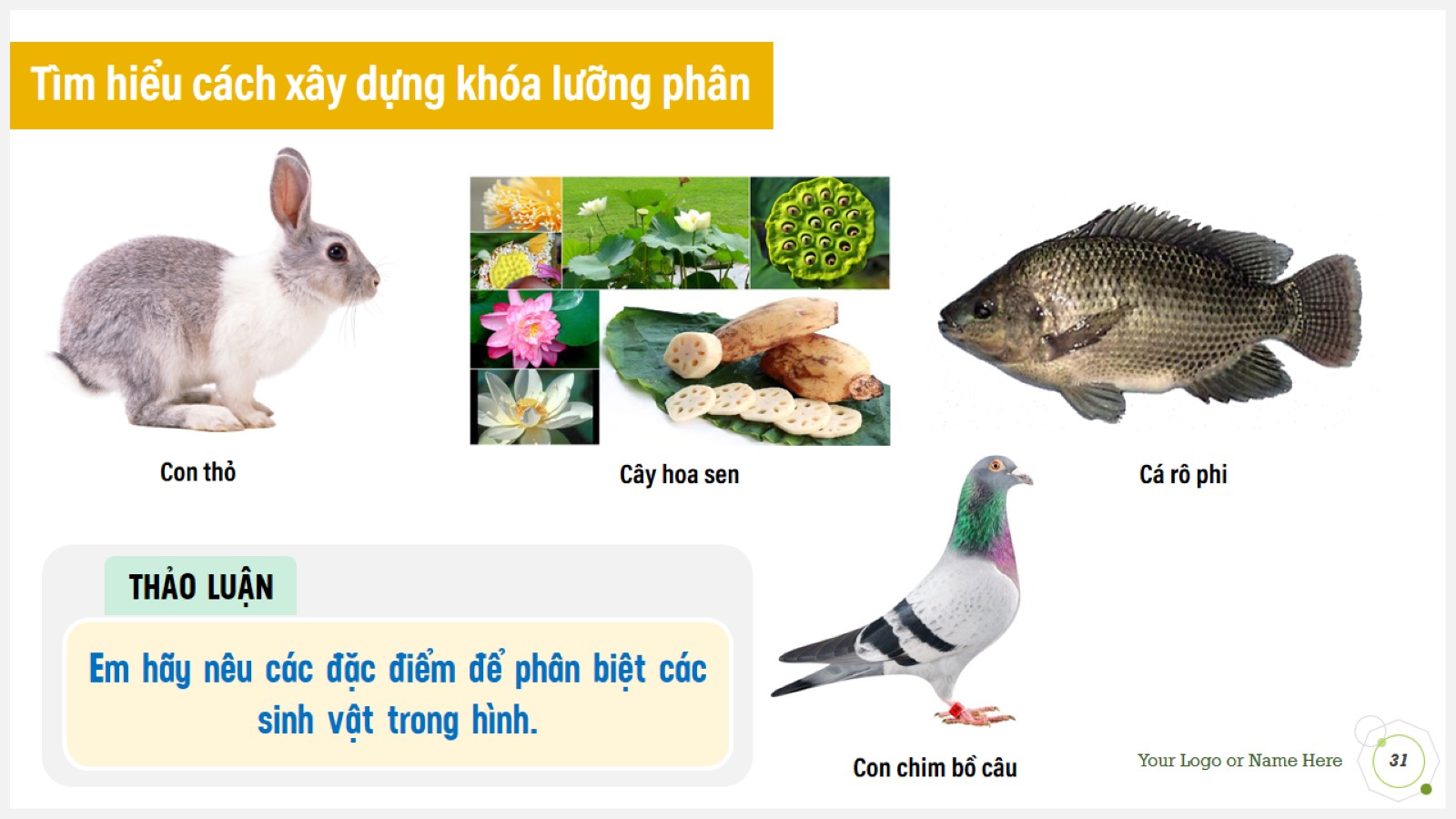 Tìm hiểu cách xây dựng khóa lưỡng phân
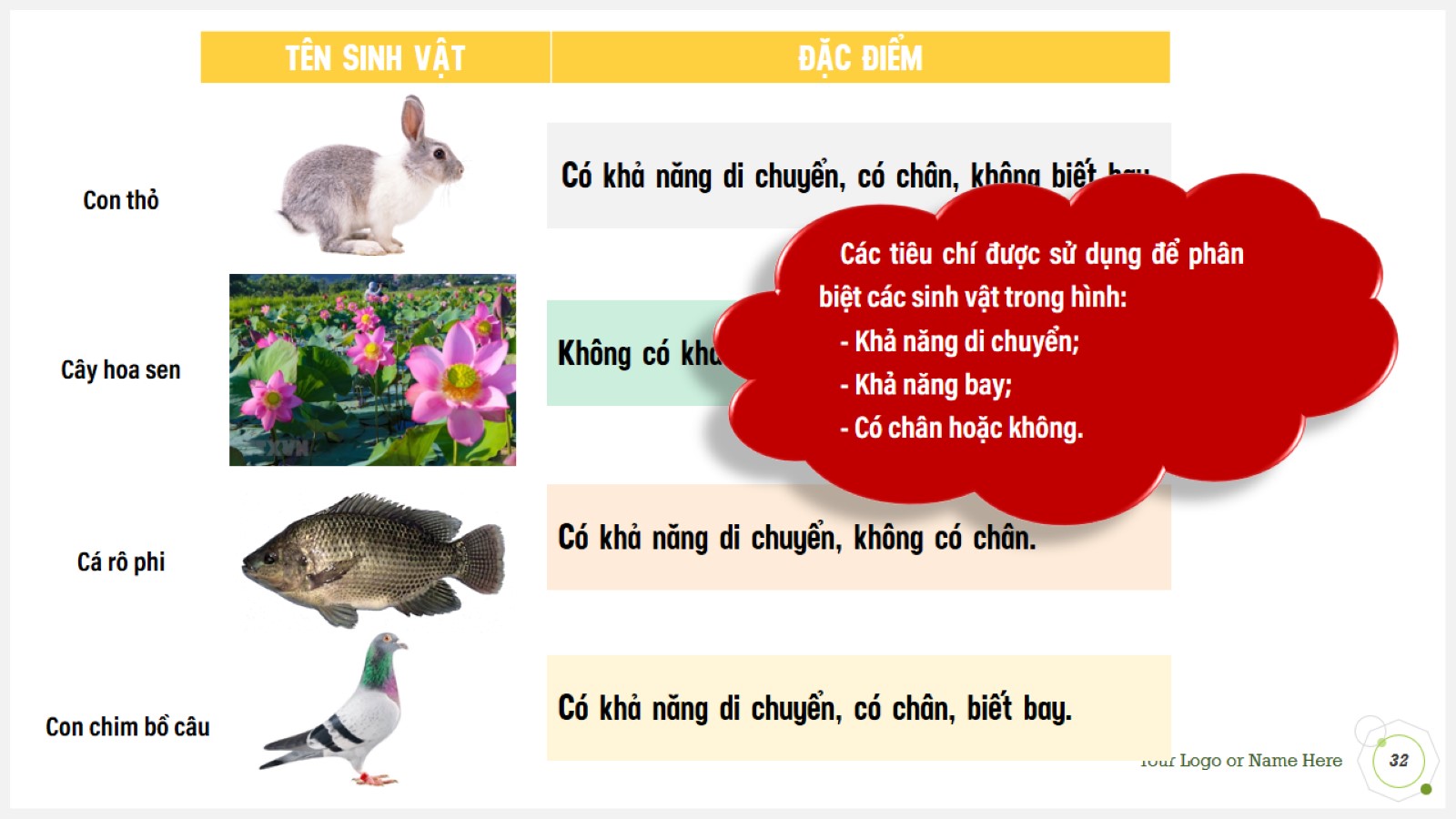 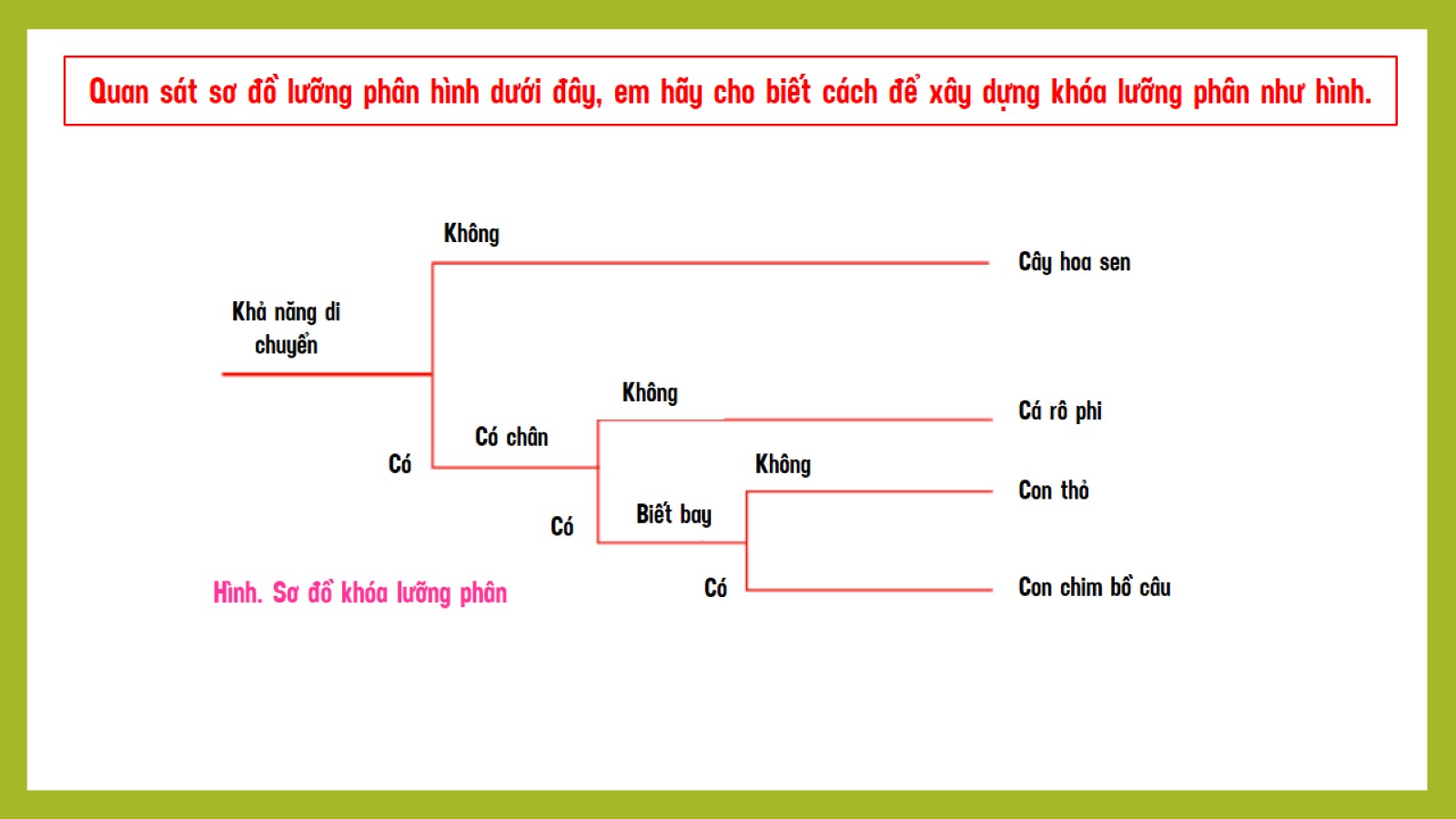 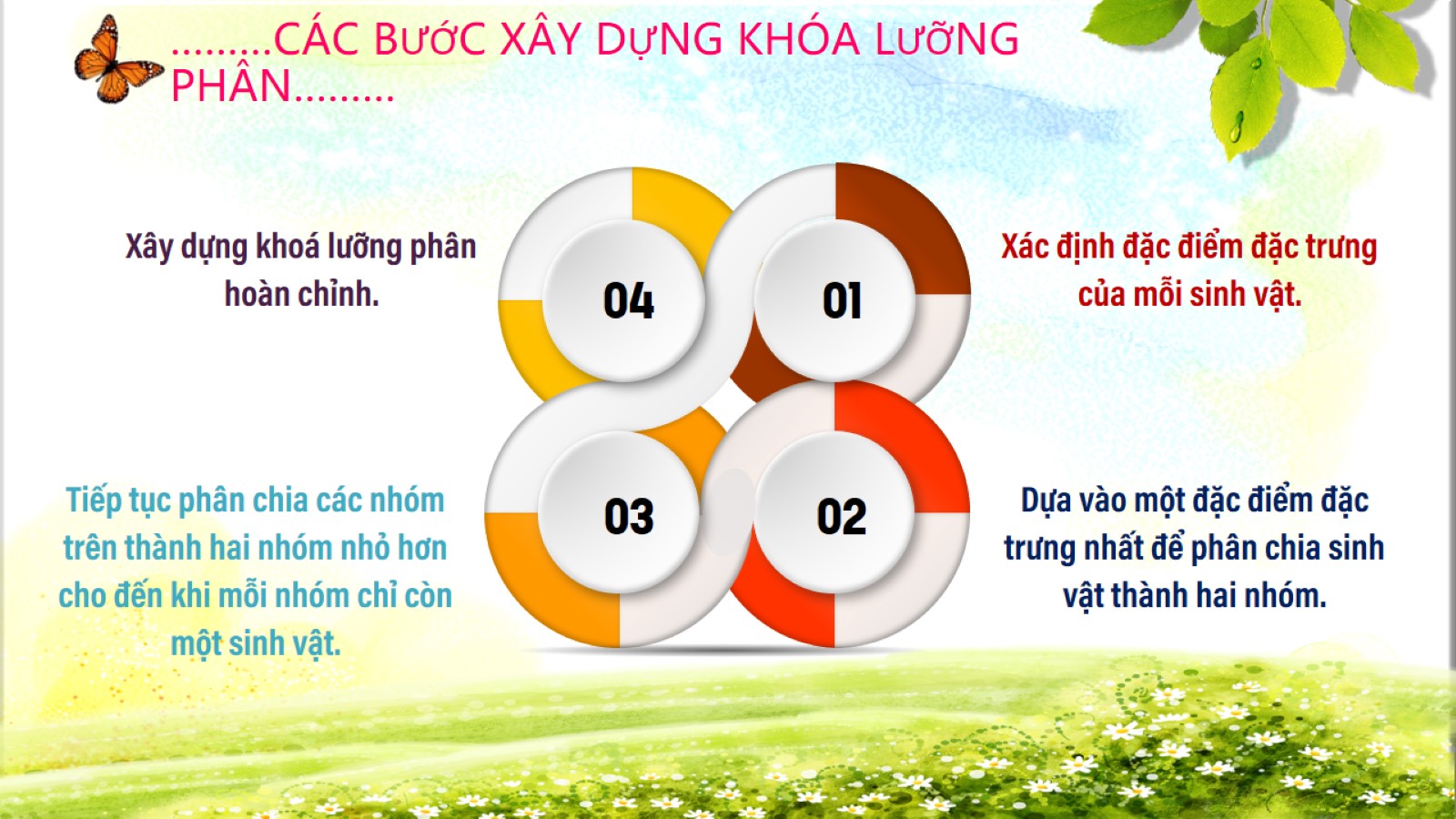 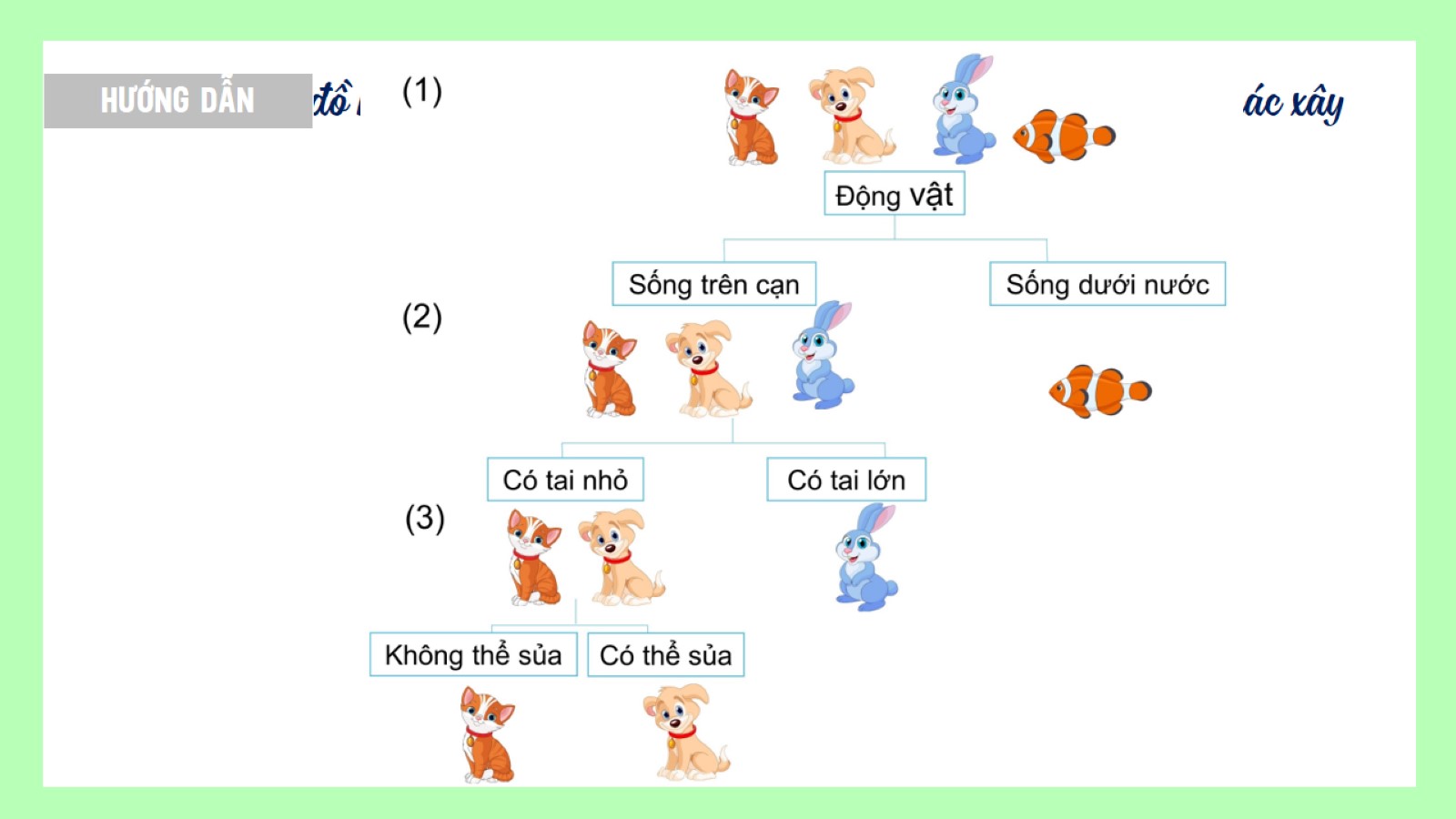 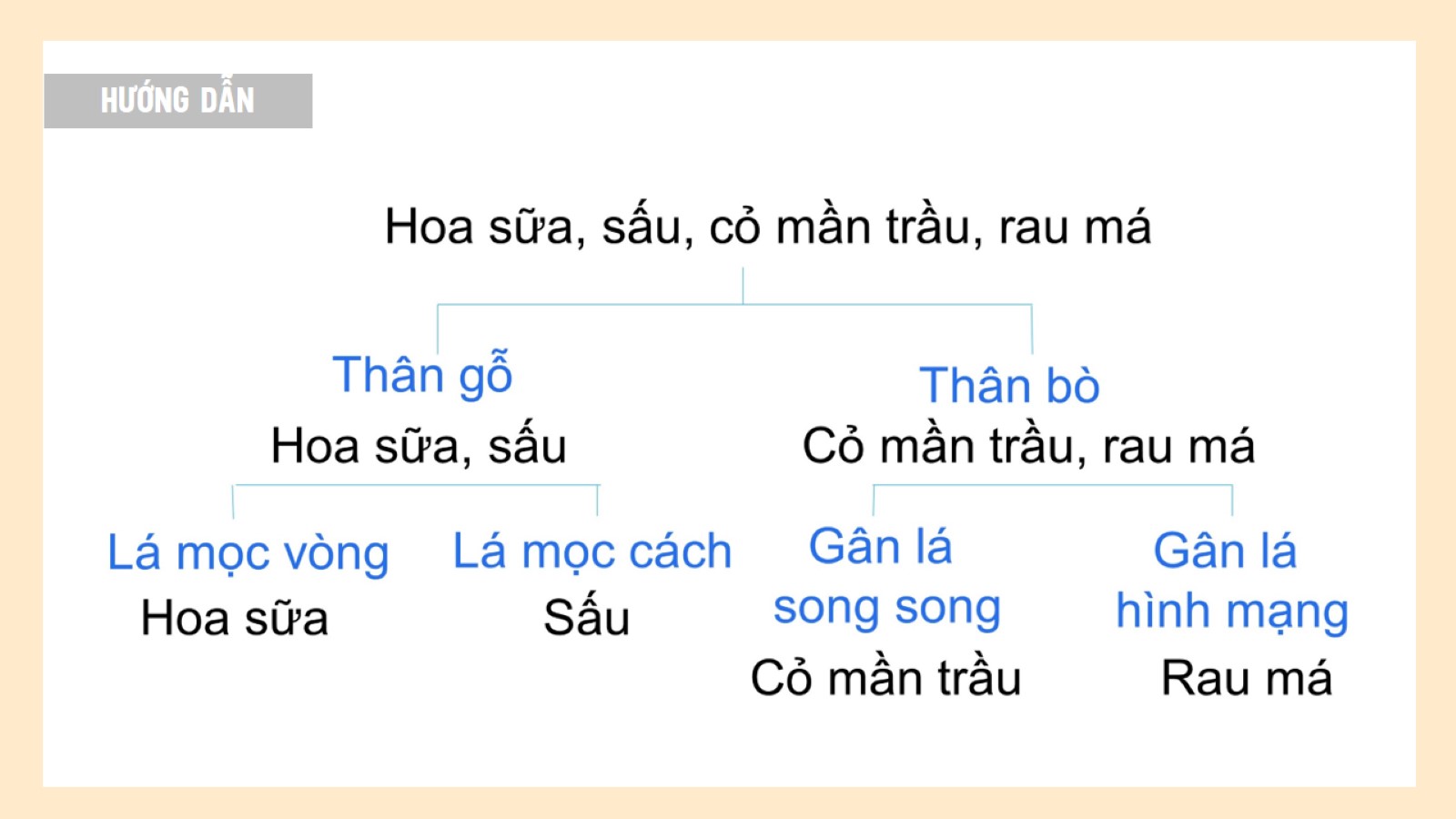 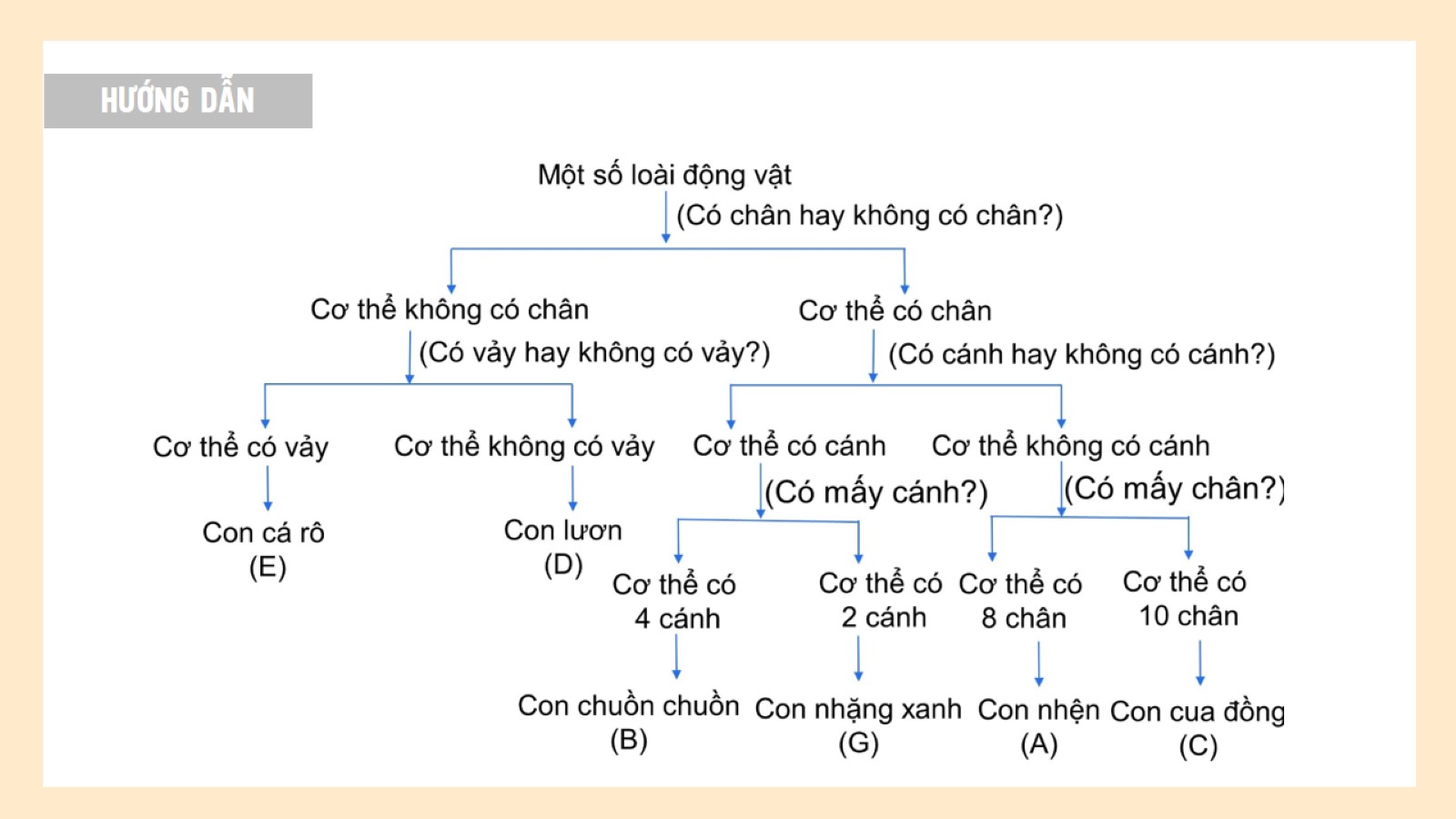 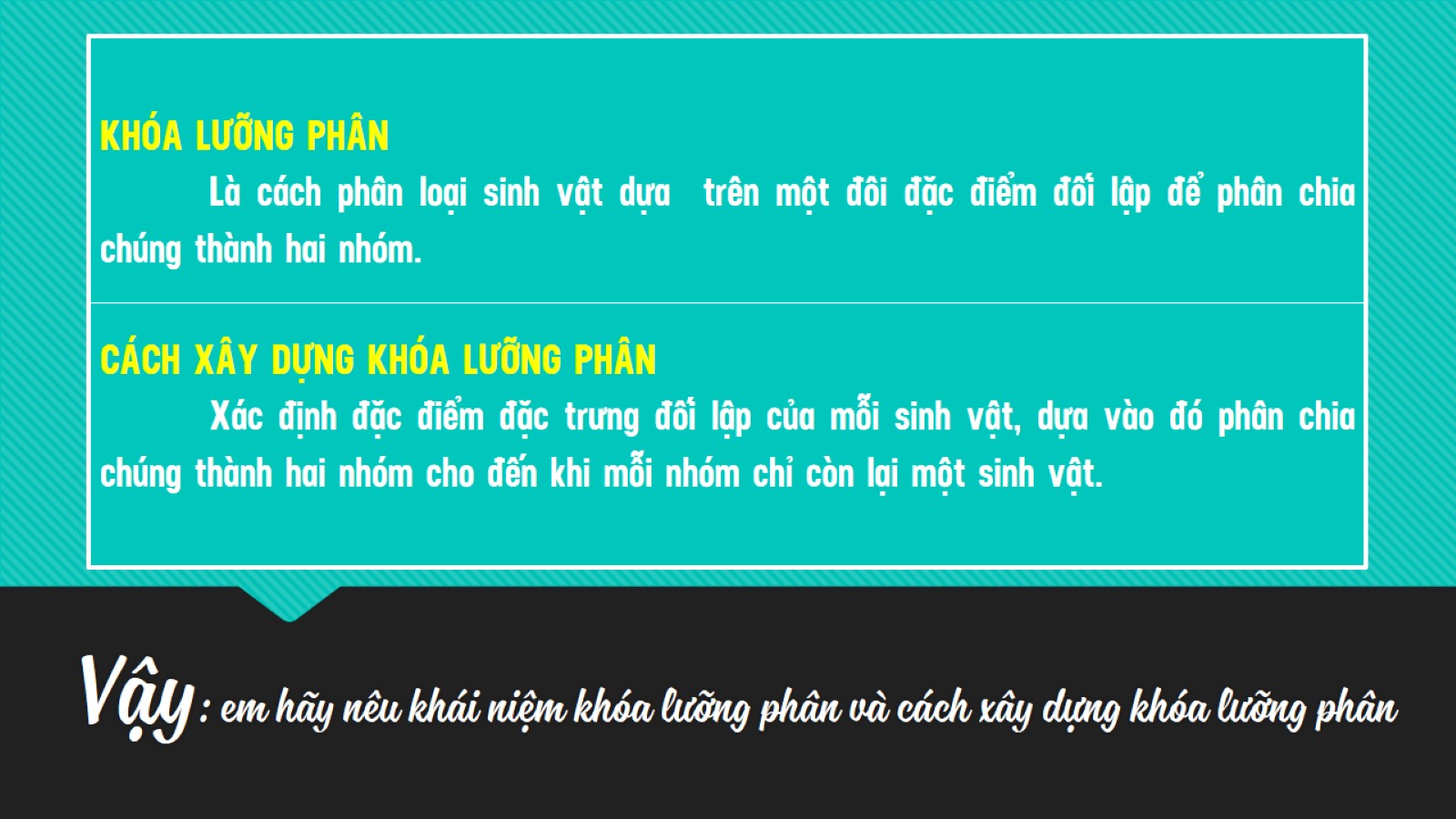 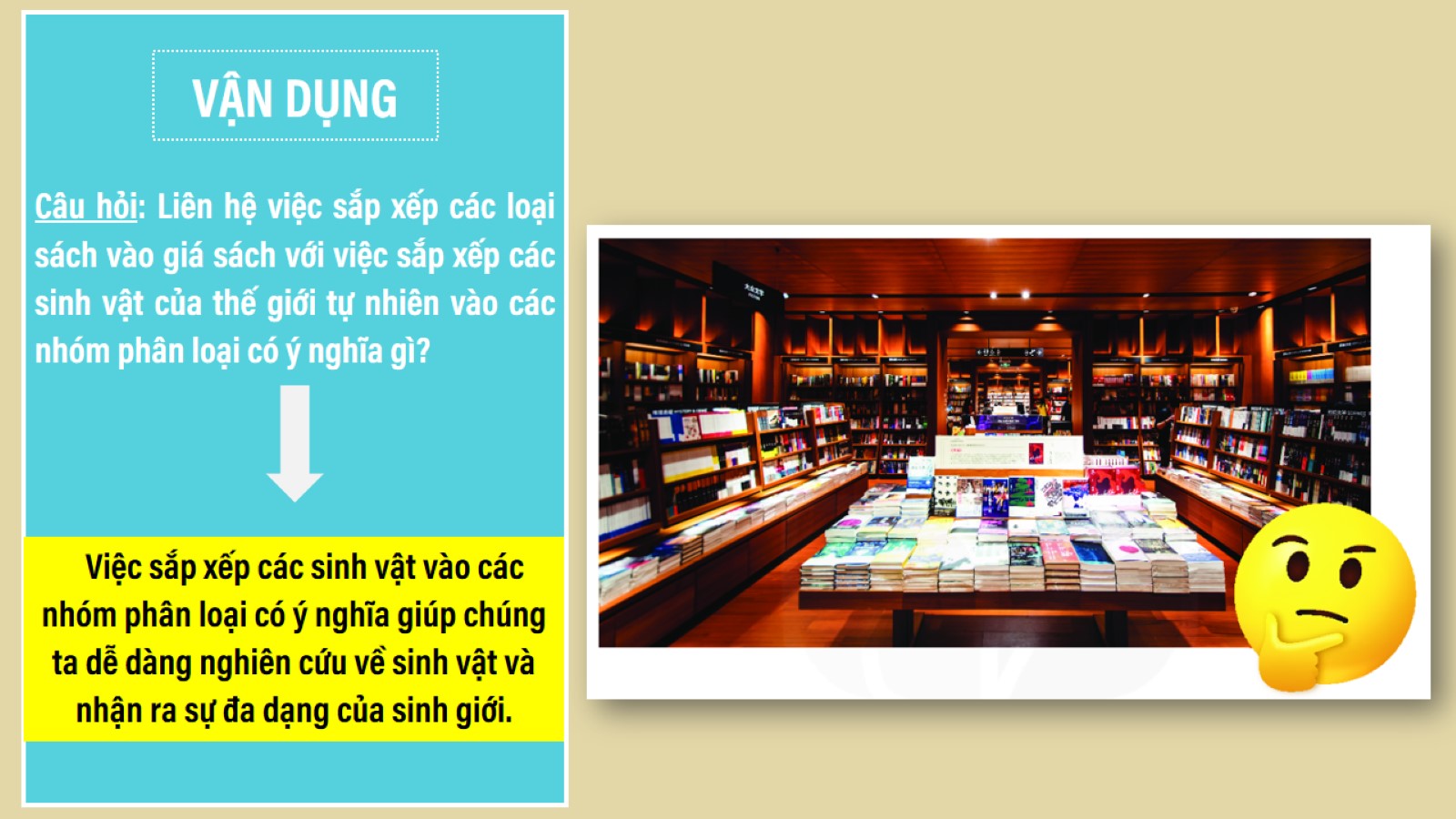 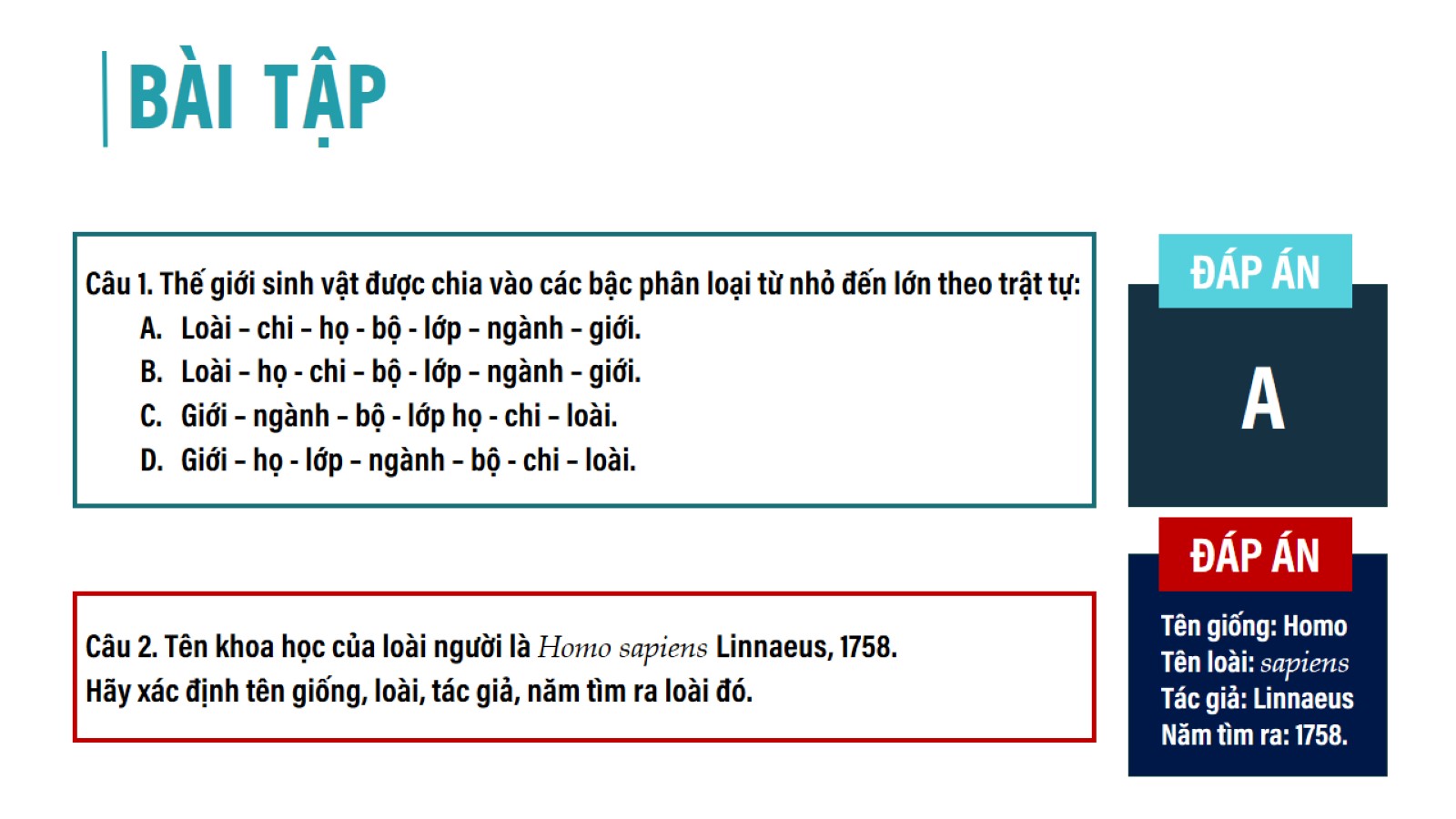 Video
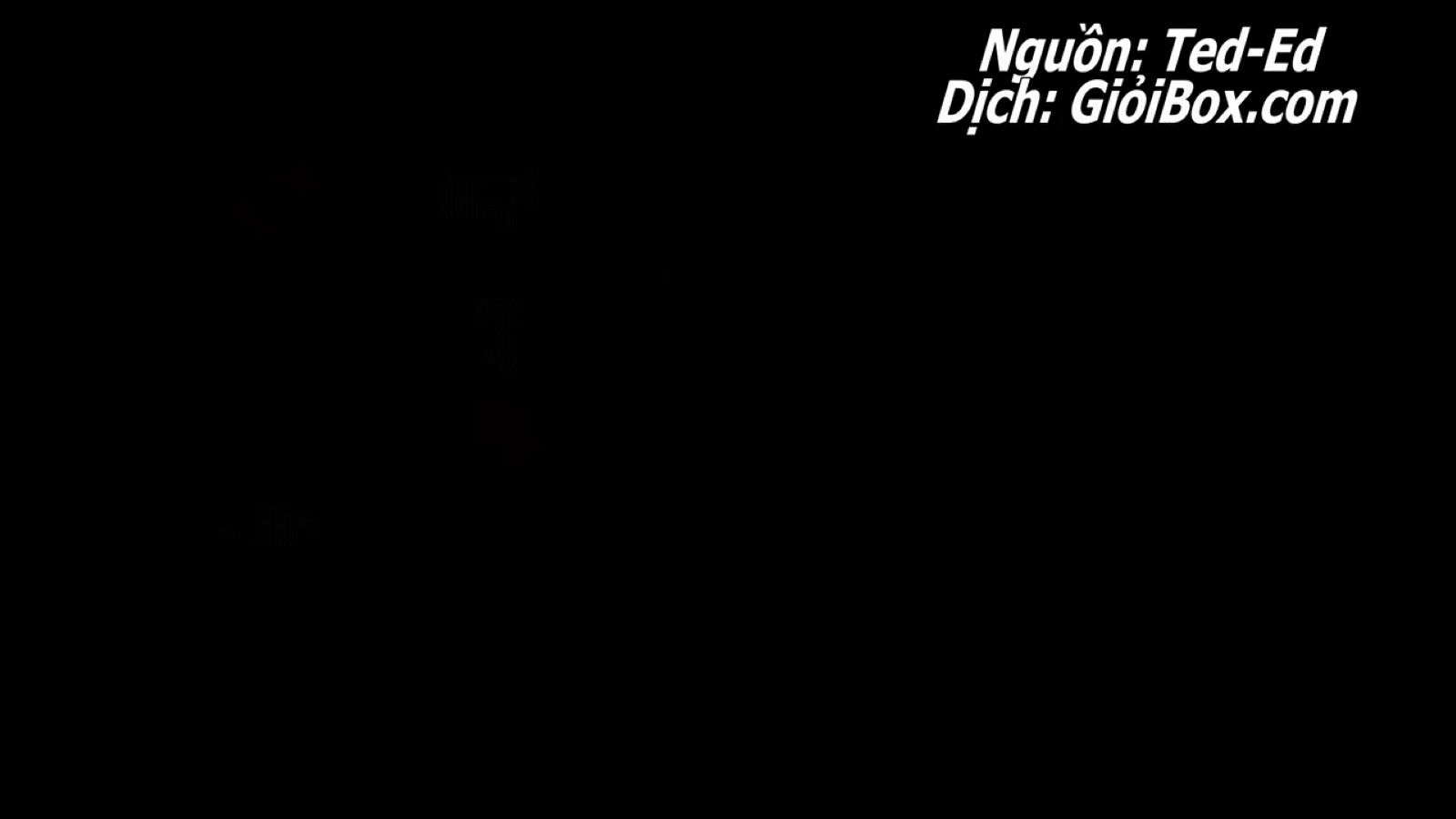 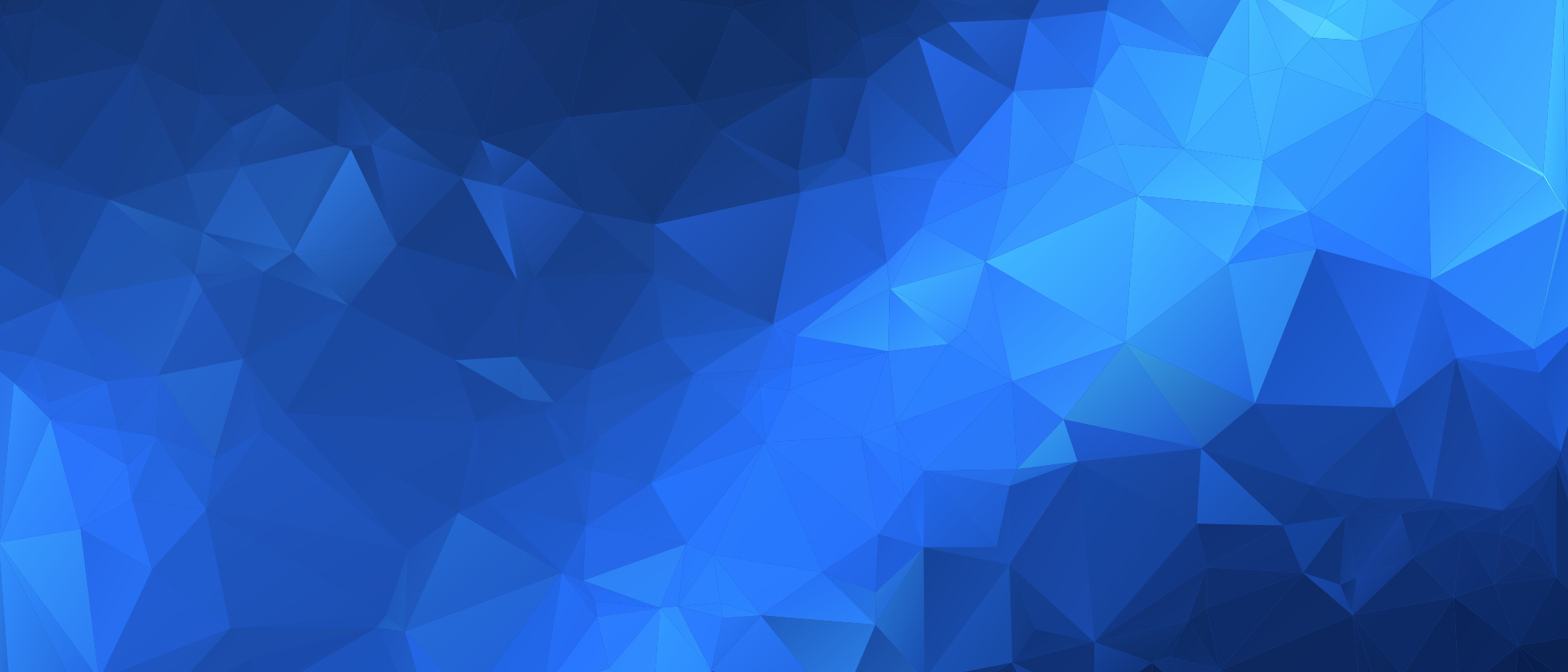 Video
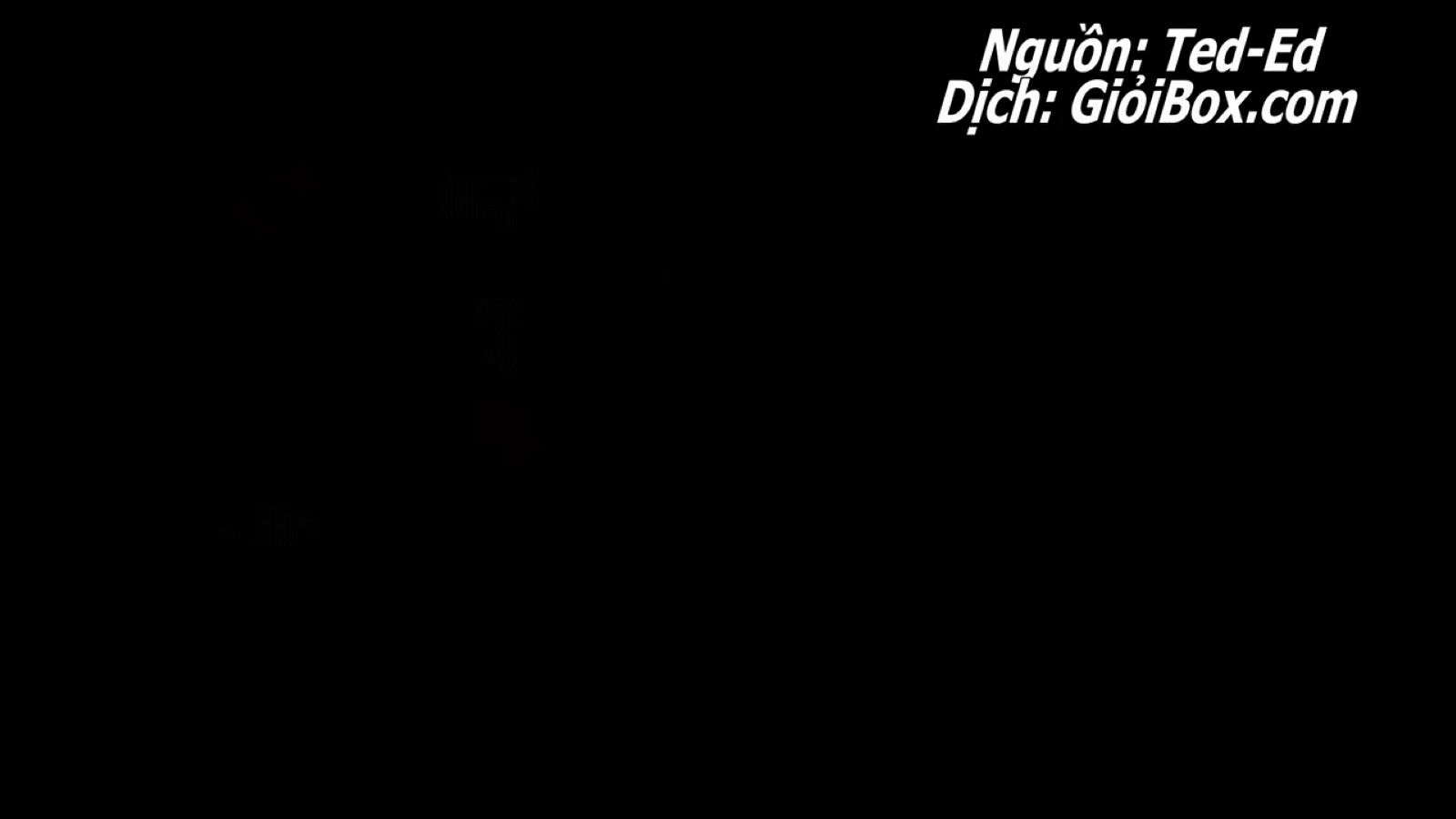 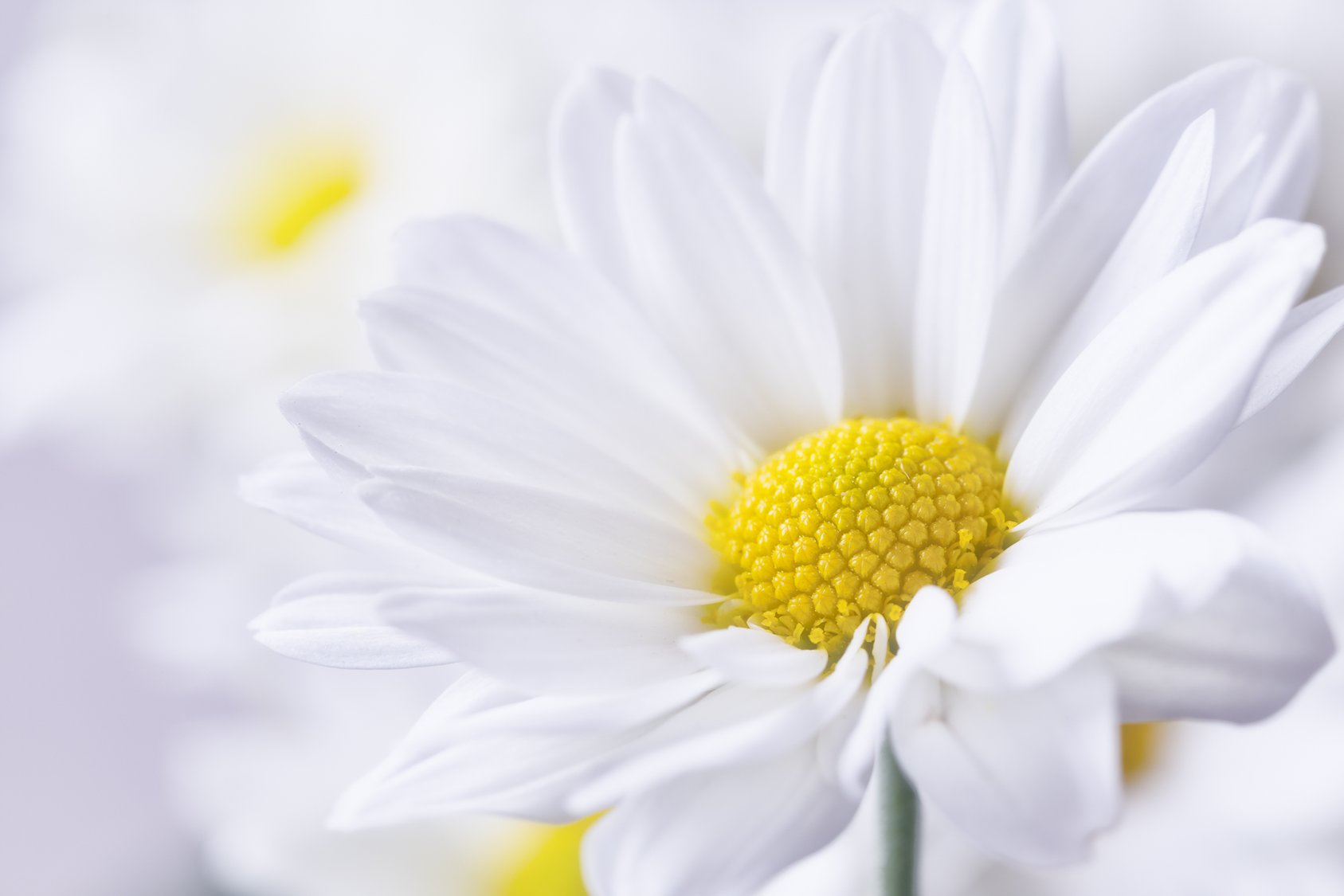 CHỦ ĐỀ 8. ĐA DẠNG THẾ GIỚI SỐNG
Bài 22. PHÂN LOẠI THẾ GIỚI SỐNG
1. Sự cần thiết của việc phân loại thế giới sống
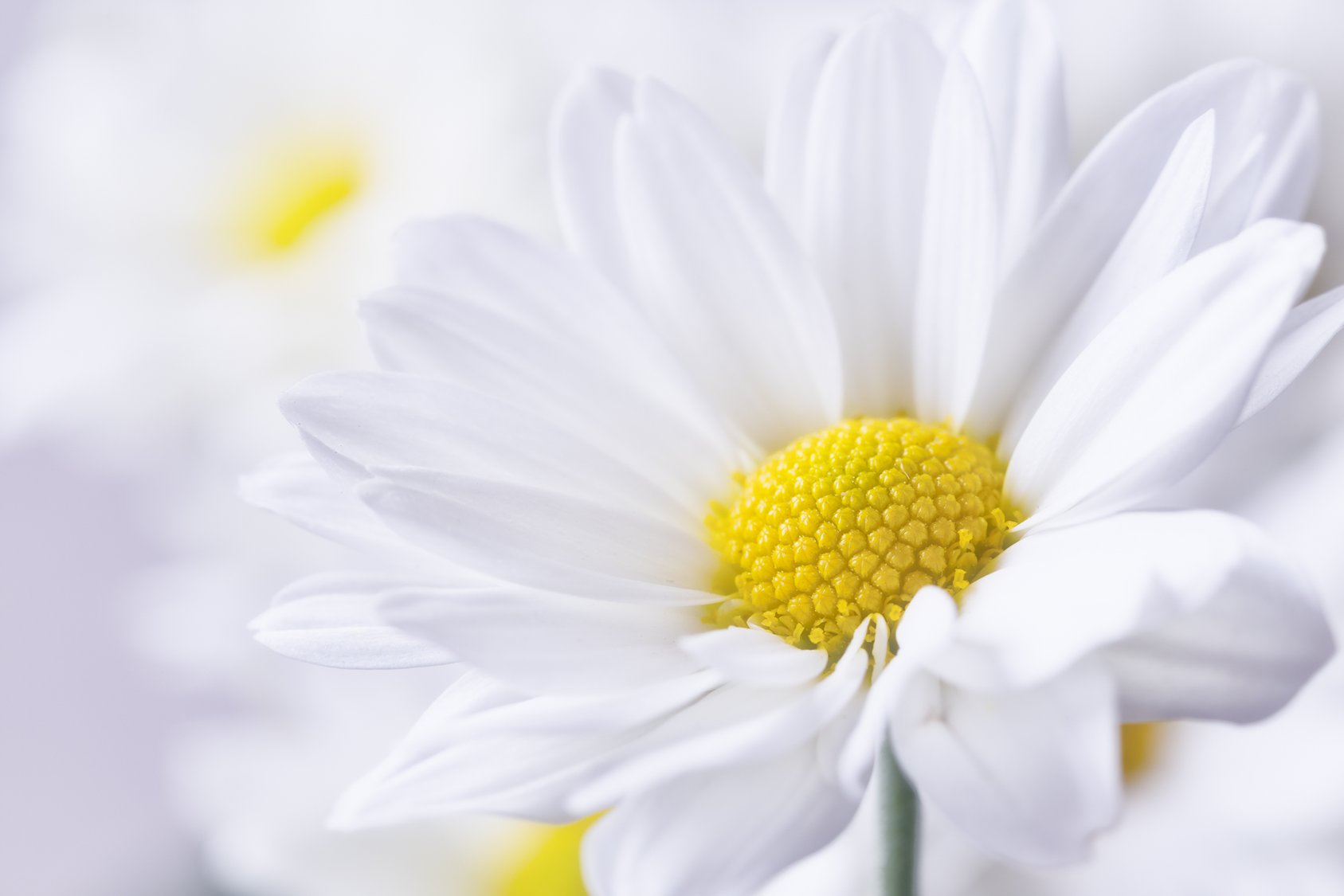 CHỦ ĐỀ 8. ĐA DẠNG THẾ GIỚI SỐNG
Bài 22. PHÂN LOẠI THẾ GIỚI SỐNG
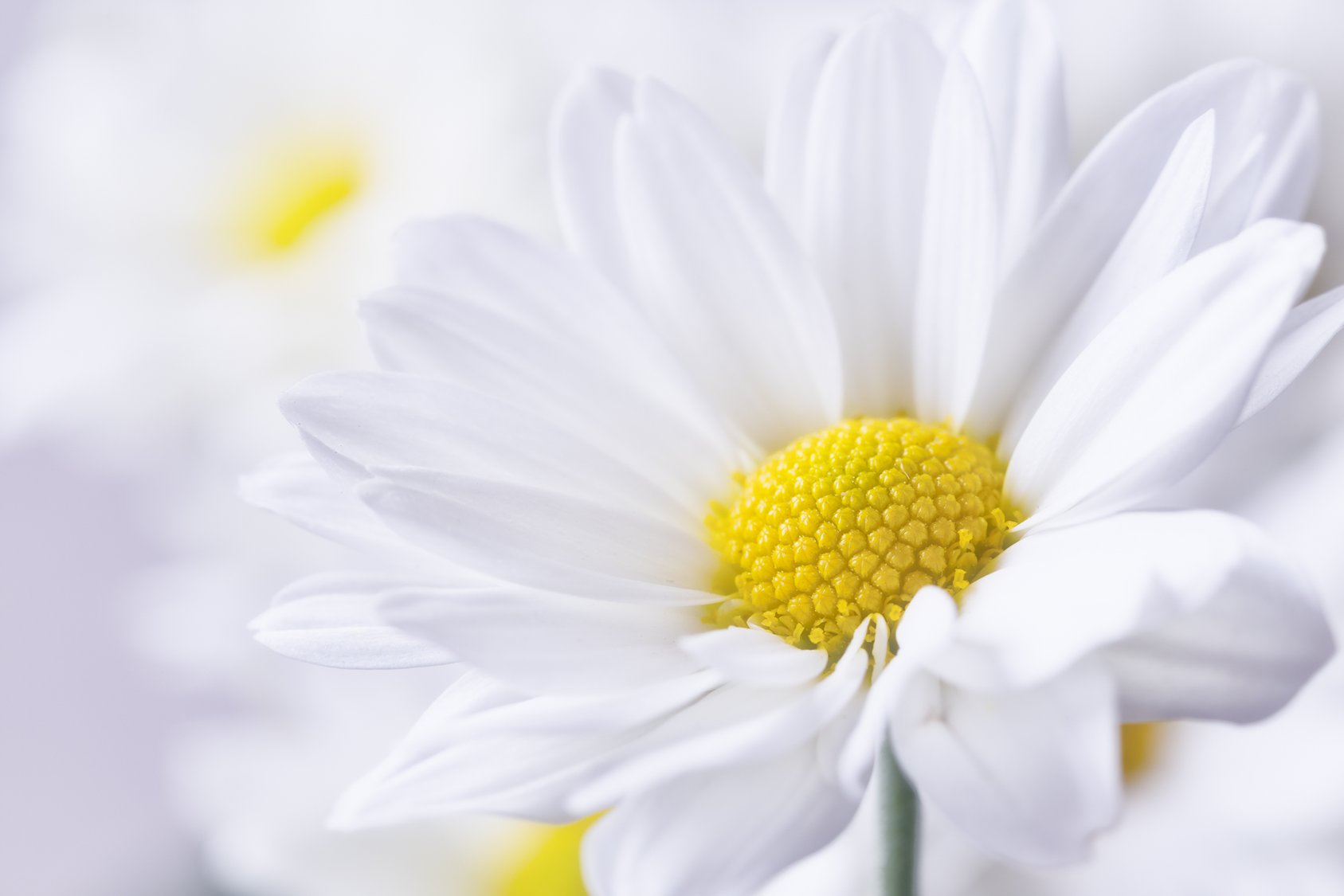 CHỦ ĐỀ 8. ĐA DẠNG THẾ GIỚI SỐNG
Bài 22. PHÂN LOẠI THẾ GIỚI SỐNG
1. Sự cần thiết của việc phân loại thế giới sống
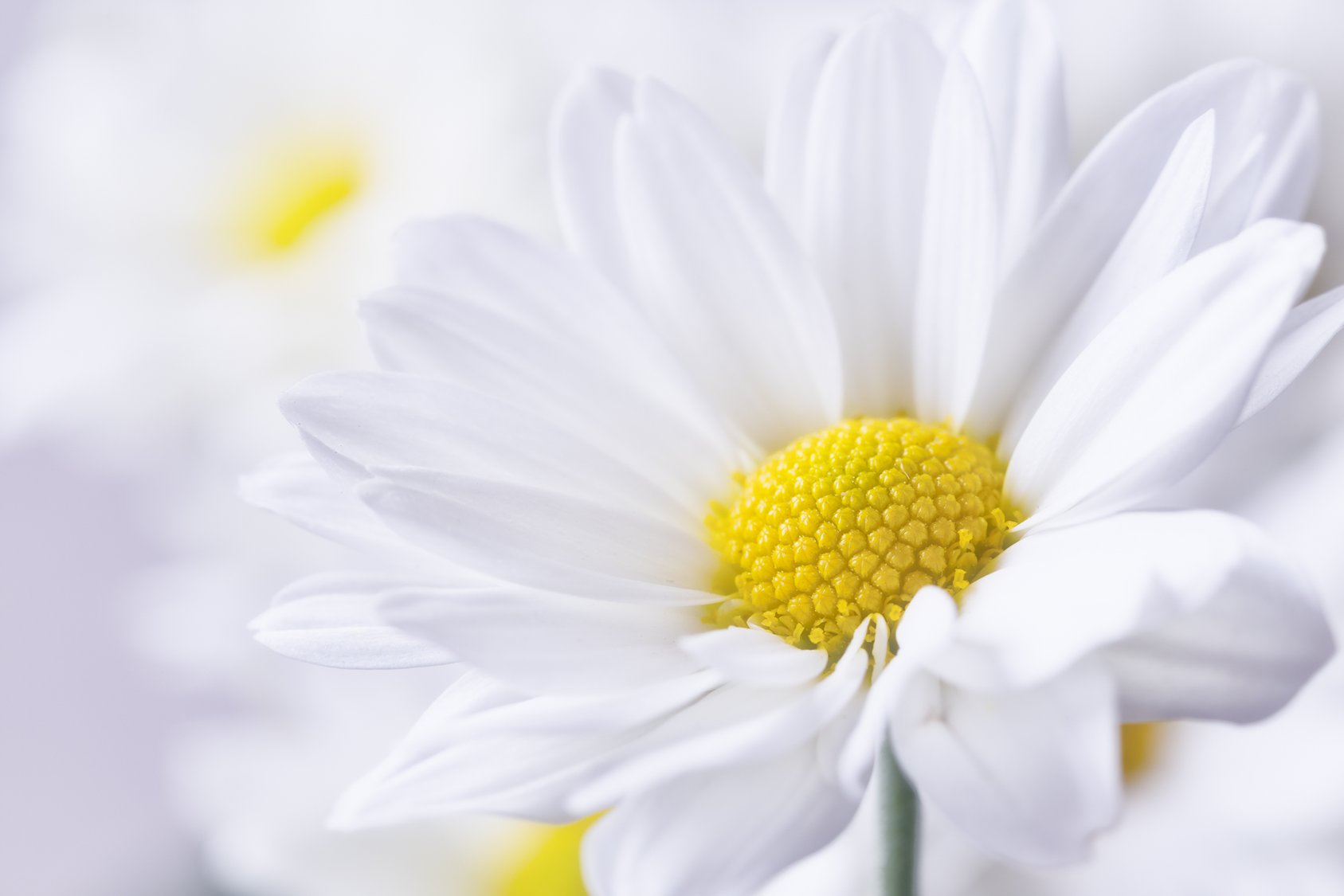 CHỦ ĐỀ 8. ĐA DẠNG THẾ GIỚI SỐNG
Bài 22. PHÂN LOẠI THẾ GIỚI SỐNG
1. Sự cần thiết của việc phân loại thế giới sống
Phân loại thế giới sống là cách sắp xếp sinh vật vào một hệ thống theo trật tự nhất định dựa vào đặc điểm cơ thể.
Nhiệm vụ của phân loại thế giới sống là phát hiện, mô tả, đặt tên và sắp xếp sinh vật vào hệ thống phân loại.
CHỦ ĐỀ 8. ĐA DẠNG THẾ GIỚI SỐNG
Bài 22. PHÂN LOẠI THẾ GIỚI SỐNG
CHỦ ĐỀ 8. ĐA DẠNG THẾ GIỚI SỐNG
Bài 22. PHÂN LOẠI THẾ GIỚI SỐNG
1. Sự cần thiết của việc phân loại thế giới sống
Phân loại thế giới sống là cách sắp xếp sinh vật vào một hệ thống theo trật tự nhất định dựa vào đặc điểm cơ thể.
 Nhiệm vụ của phân loại thế giới sống là phát hiện, mô tả, đặt tên và sắp xếp sinh vật vào hệ thống phân loại.
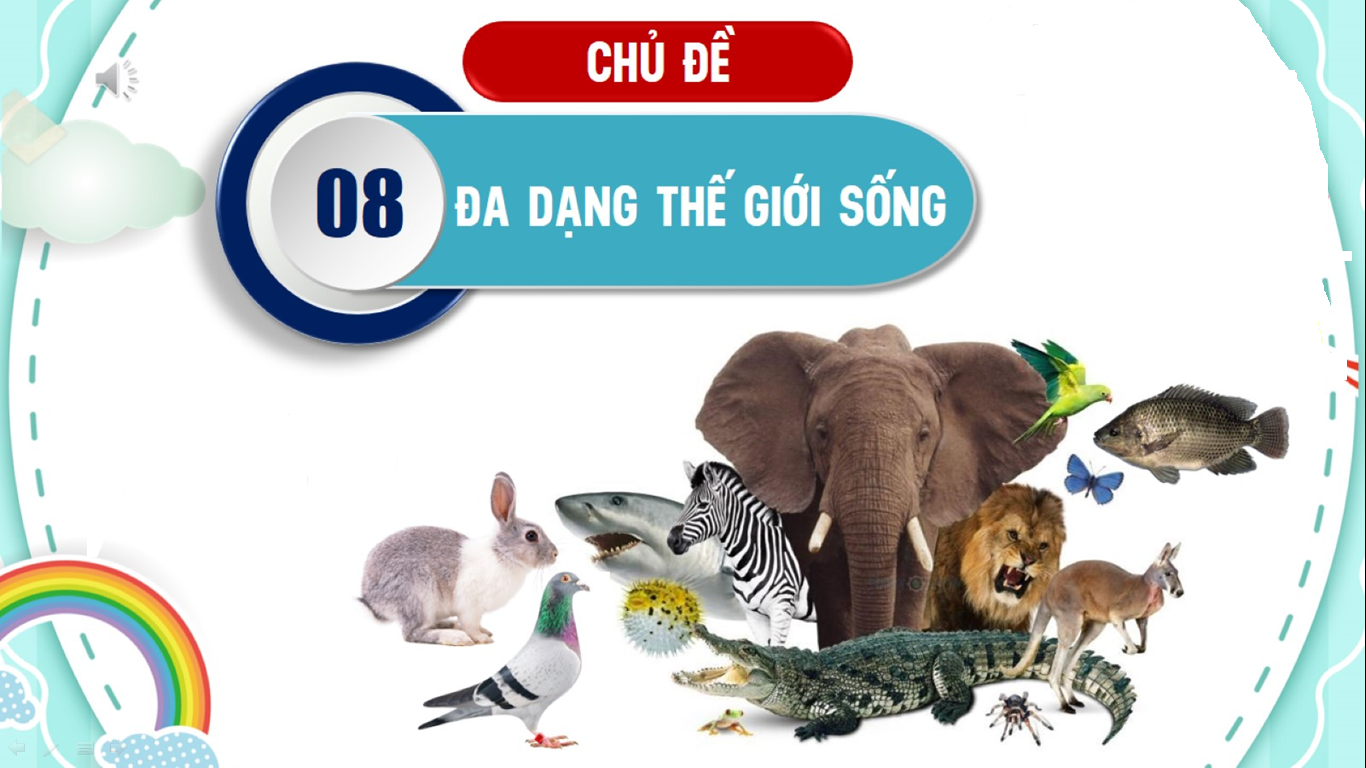 Kiến không bỏ cuộc
Nếu một con kiến đang đi về một hướng nào đó, và chúng ta tìm cách chặn đường chúng, kiến sẽ tức thì tìm cho mình một con đường khác. Chúng trèo qua chướng ngại, chui xuống dưới hoặc chui vòng sang bên hông. Chúng không ngừng tìm kiếm một giải pháp khác để vượt qua chướng ngại vật phía trước.
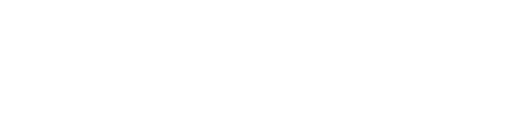 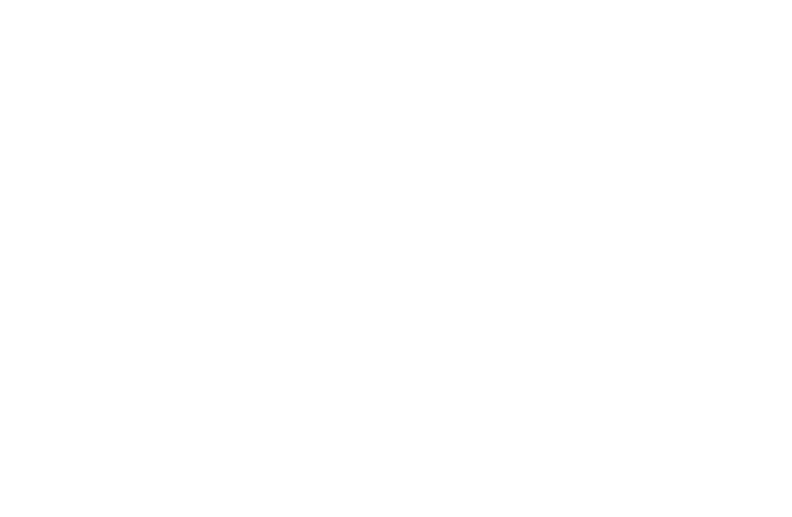 Từ đó em hãy nêu thế nào là phân loại thế giới sống?
Phân loại thế giới sống là cách sắp xếp sinh vật vào một hệ thống theo trật tự nhất định dựa vào đặc điểm cơ thể.
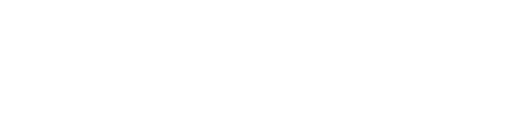 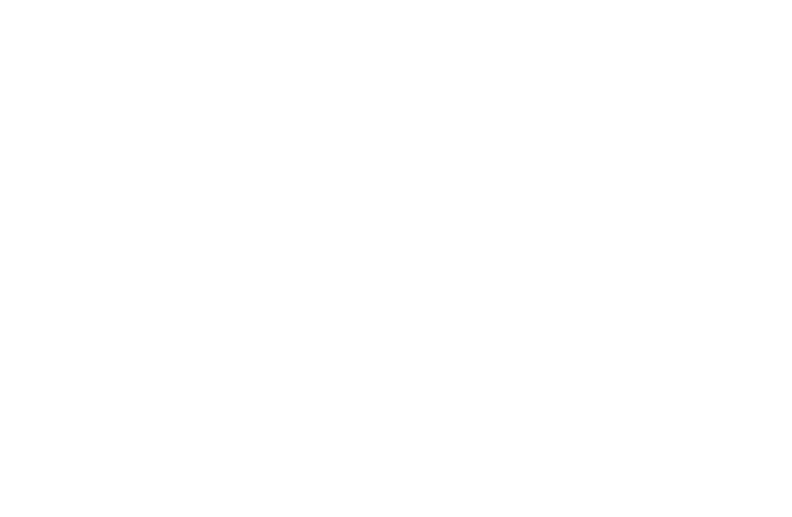 Nhiệm vụ của phân loại thế giới sống là gì?
Nhiệm vụ của phân loại thế giới sống là phát hiện, mô tả, đặt tên và sắp xếp sinh vật vào hệ thống phân loại.
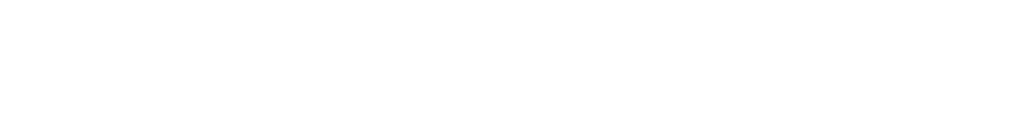 LUYỆN  TẬP
Câu 1. Việc phân loại thế giới sống có ý nghĩa gì đối với chúng ta?
(1) Gọi đúng tên sinh vật
(2) Đưa sinh vật vào đúng nhóm phân loại.
(3) Thấy được vai trò của sinh vật trong tự nhiên và thực tiễn.
(4) Nhận ra sự đa dạng của sinh giới.
A. (1), (2), (3) 					B. (2), (3), (4)
C. (1), (2), (4)					D. (1), (3), (4)